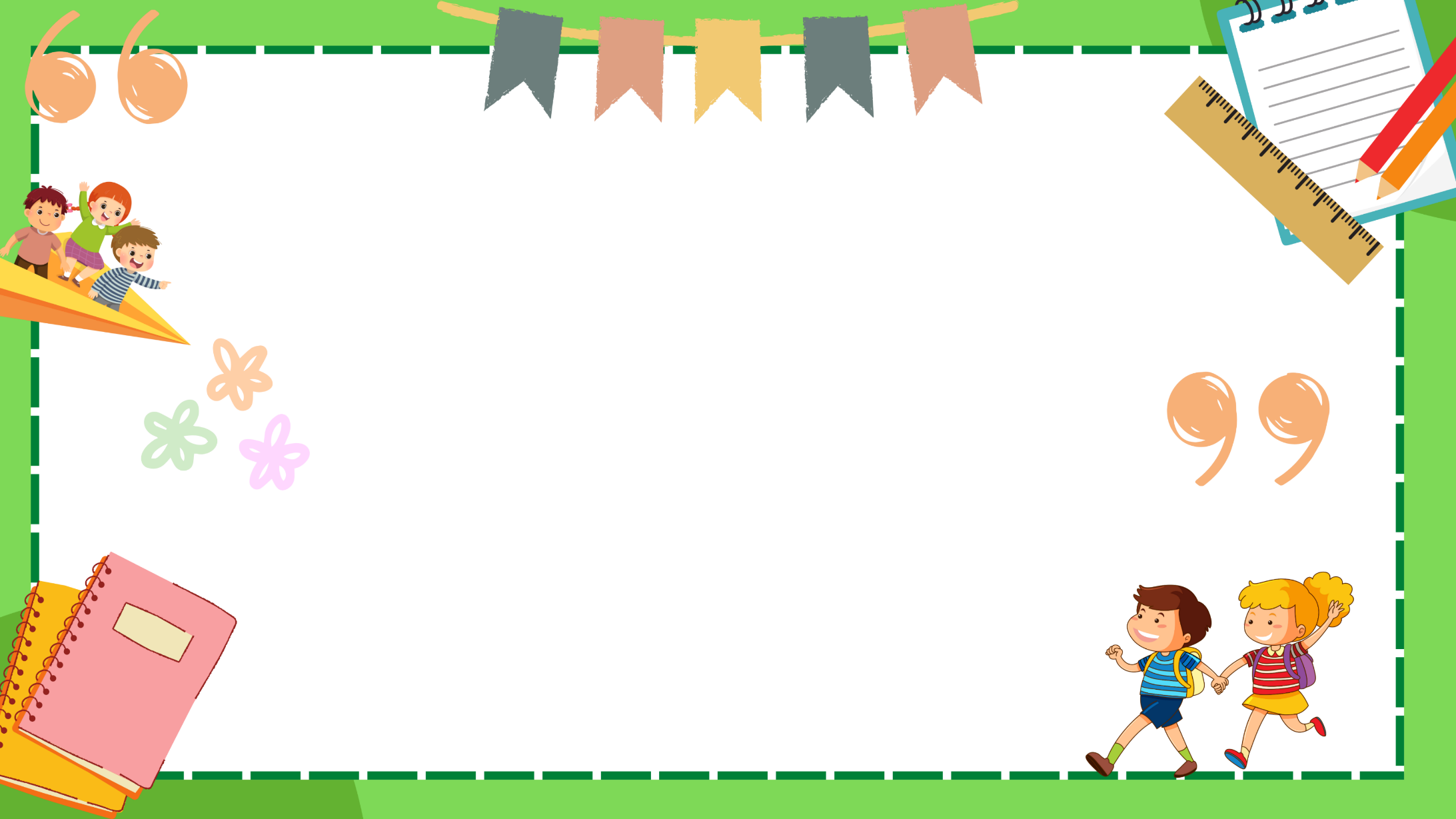 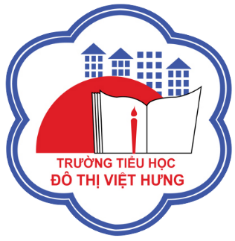 ỦY BAN NHÂN DÂN QUẬN LONG BIÊN
TRƯỜNG TIỂU HỌC ĐÔ THỊ VIỆT HƯNG
BÀI GIẢNG ĐIỆN TỬ
KHỐI 3
MÔN: TIẾNG VIỆT
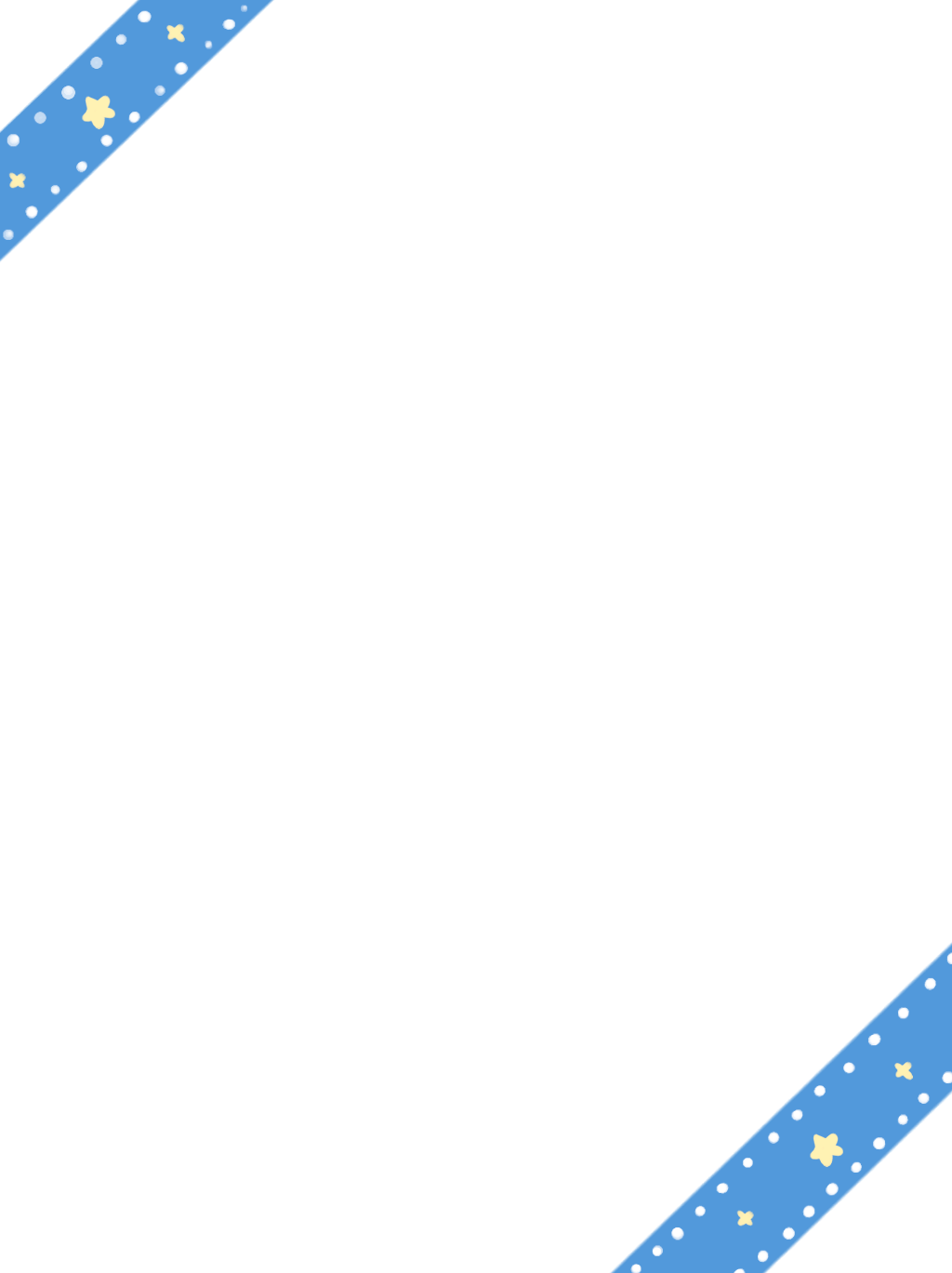 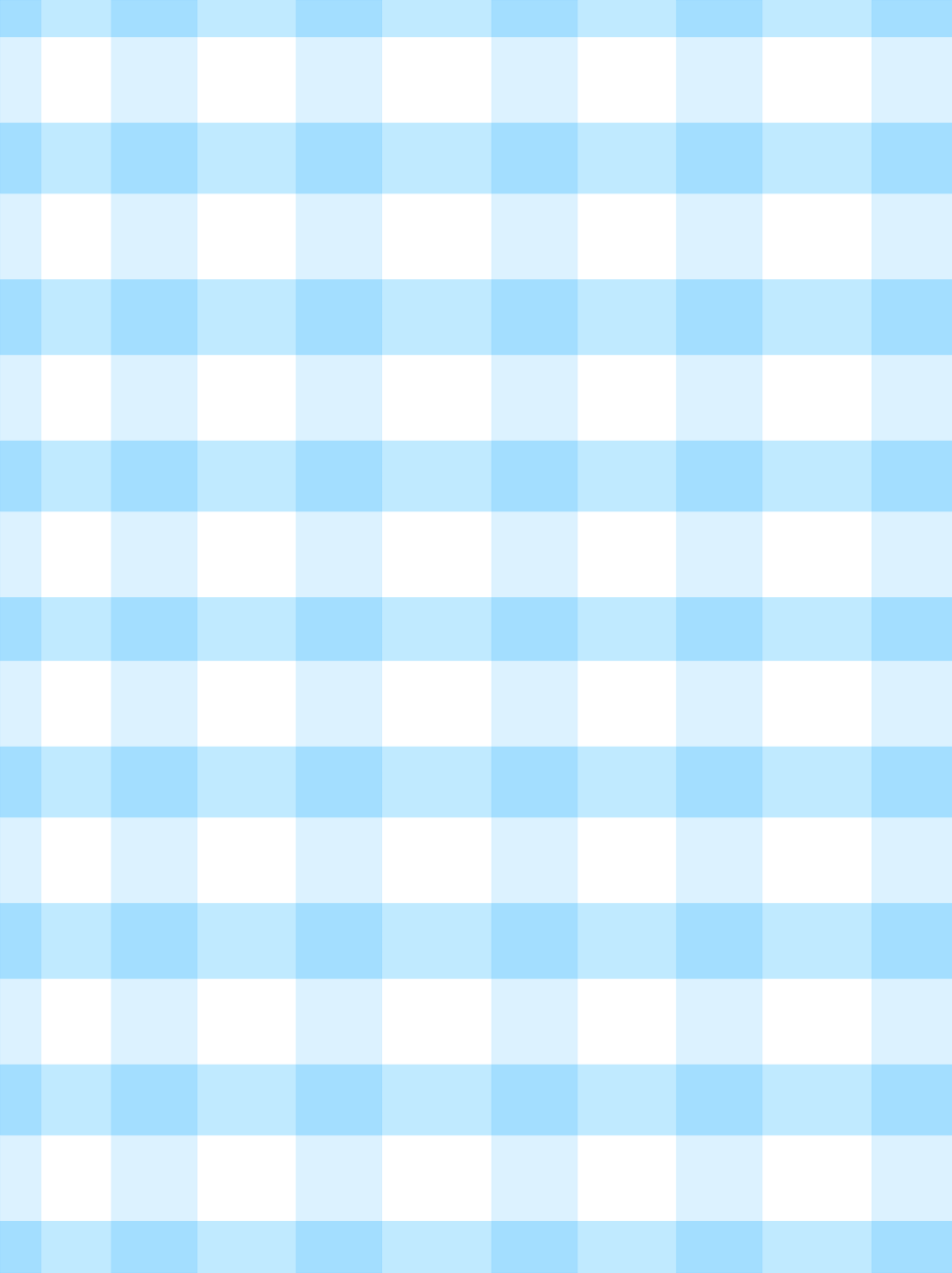 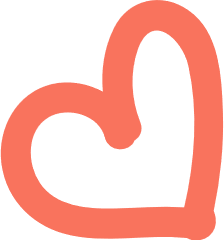 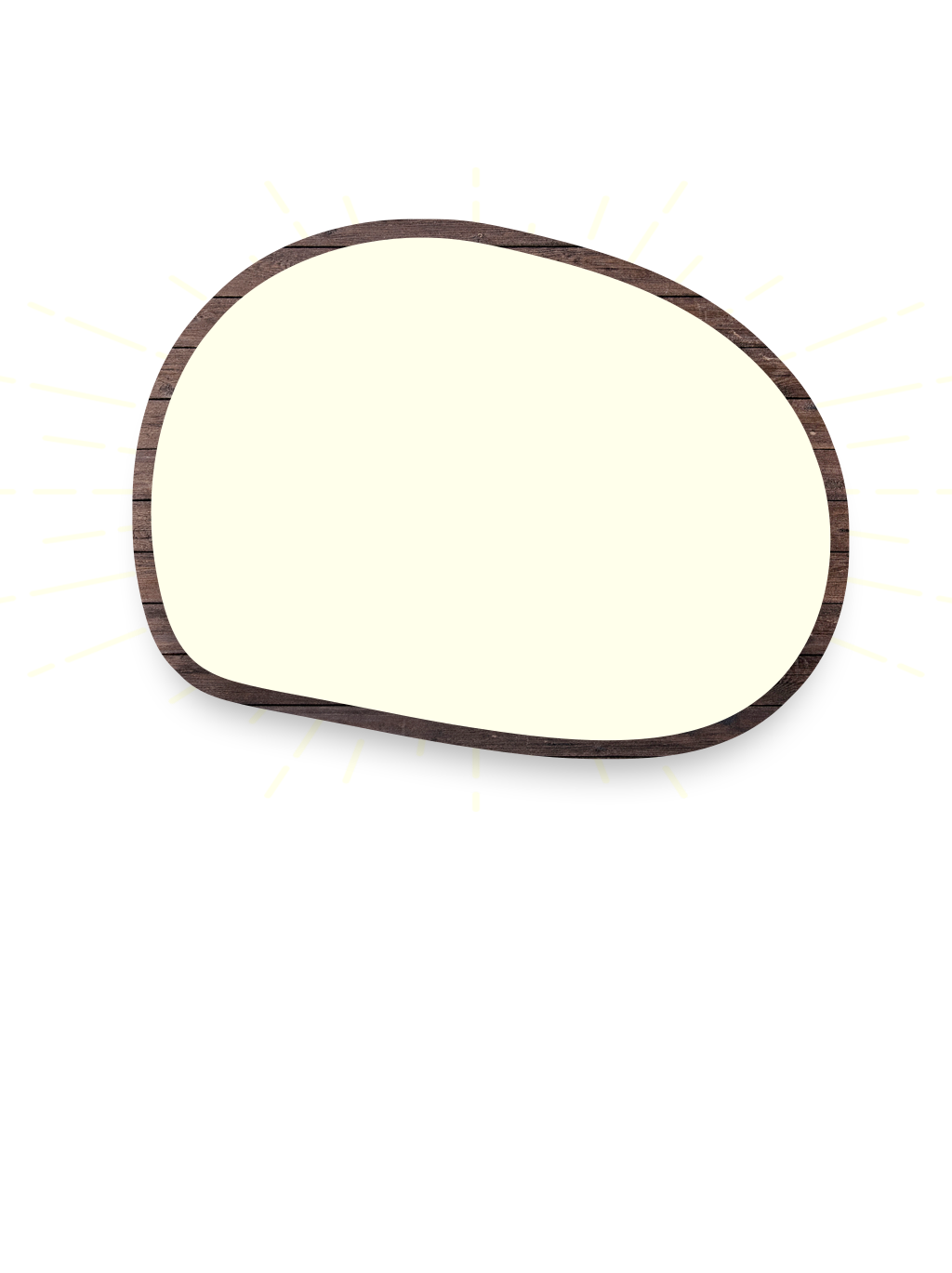 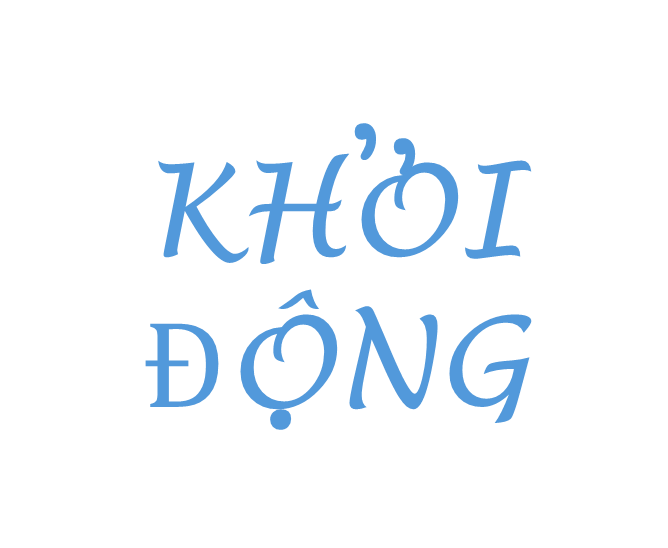 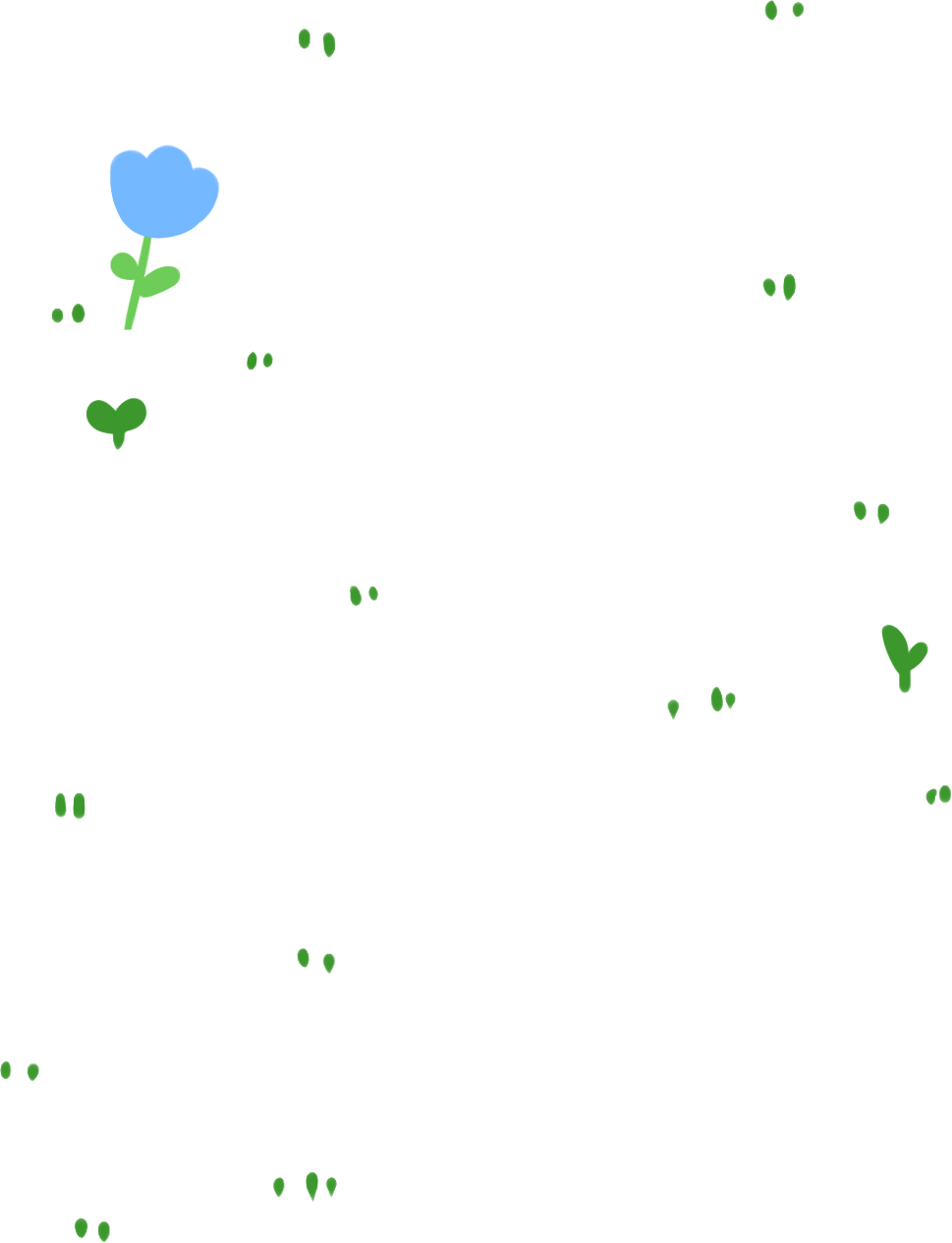 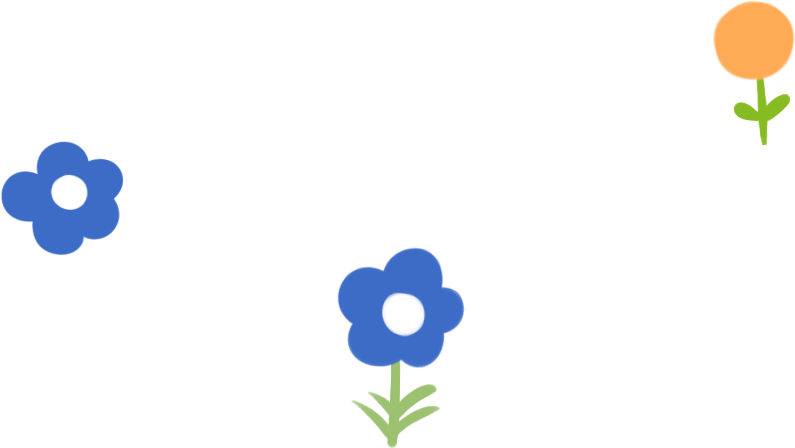 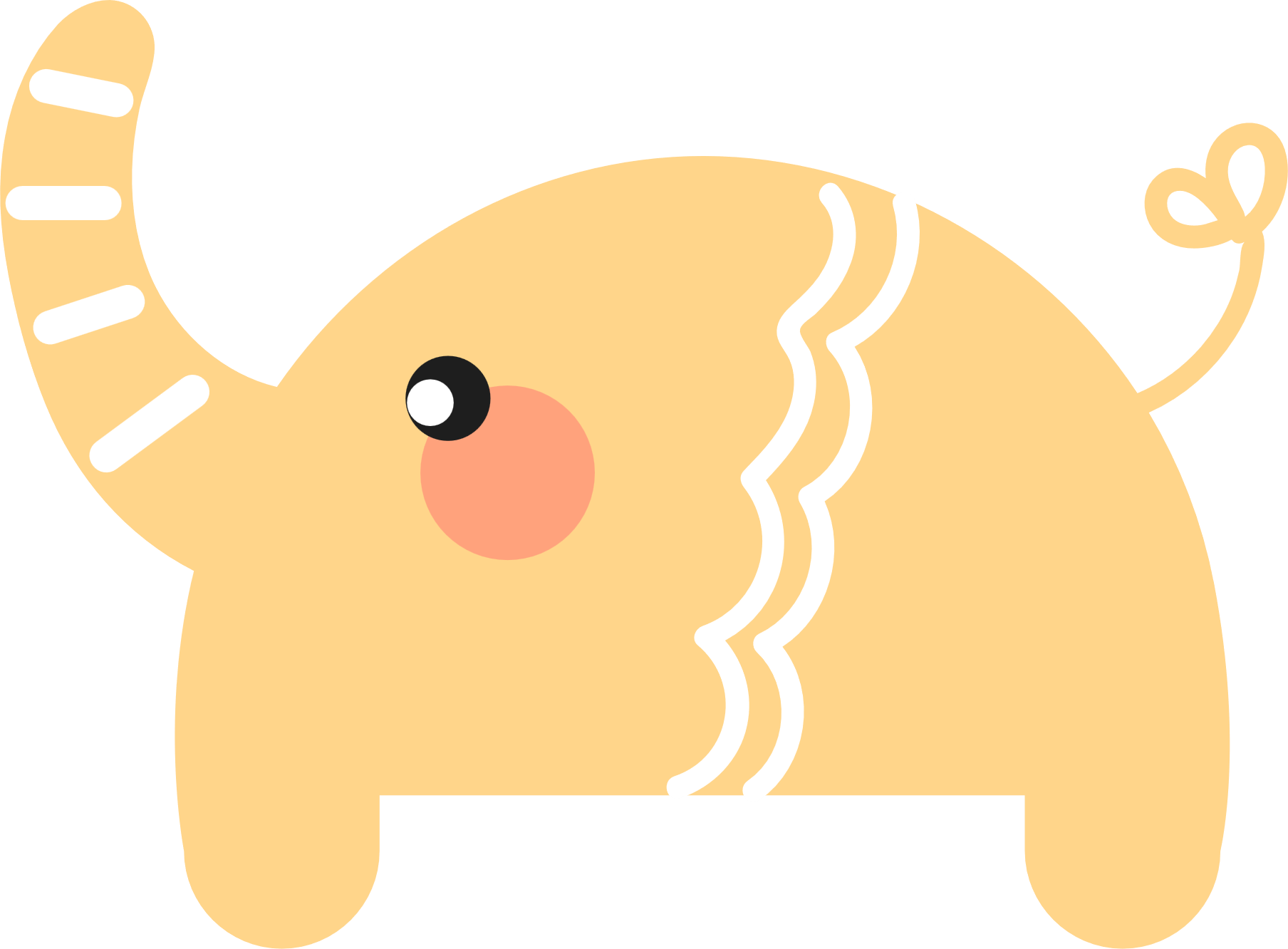 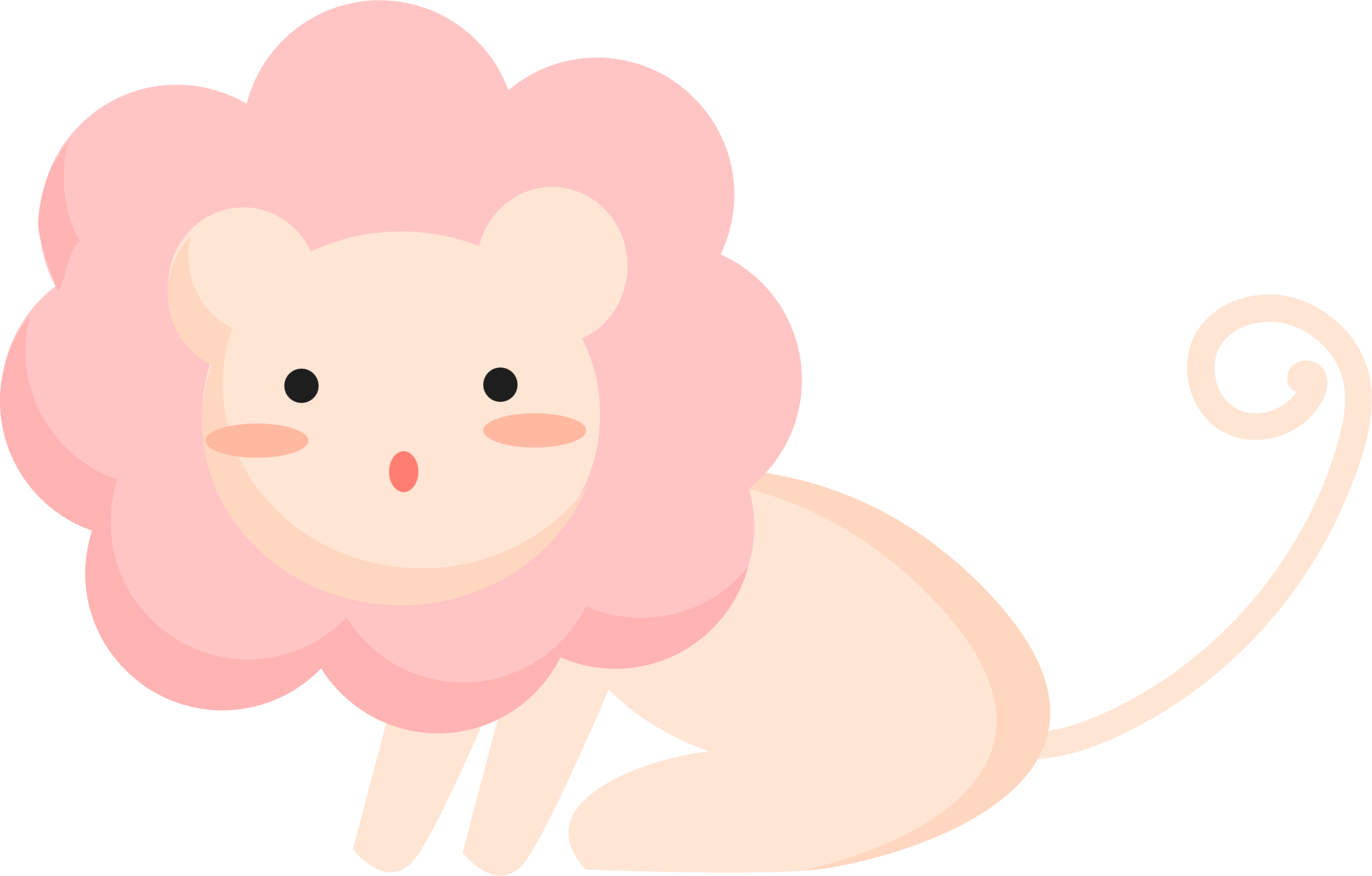 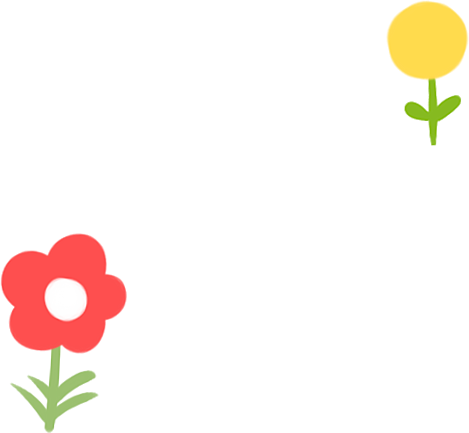 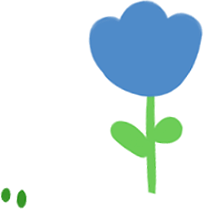 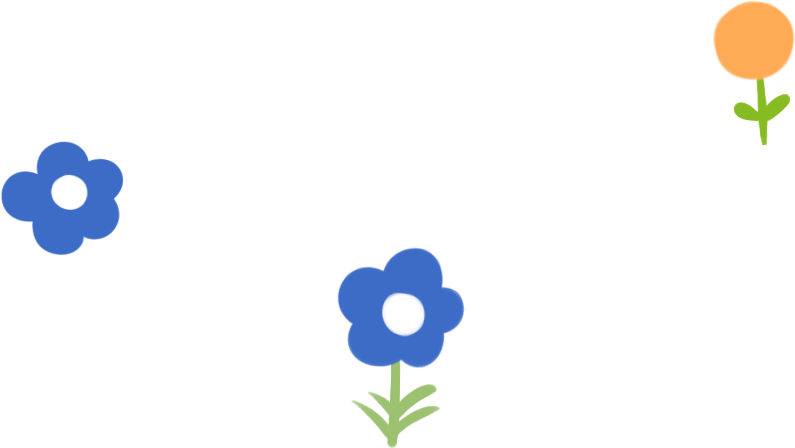 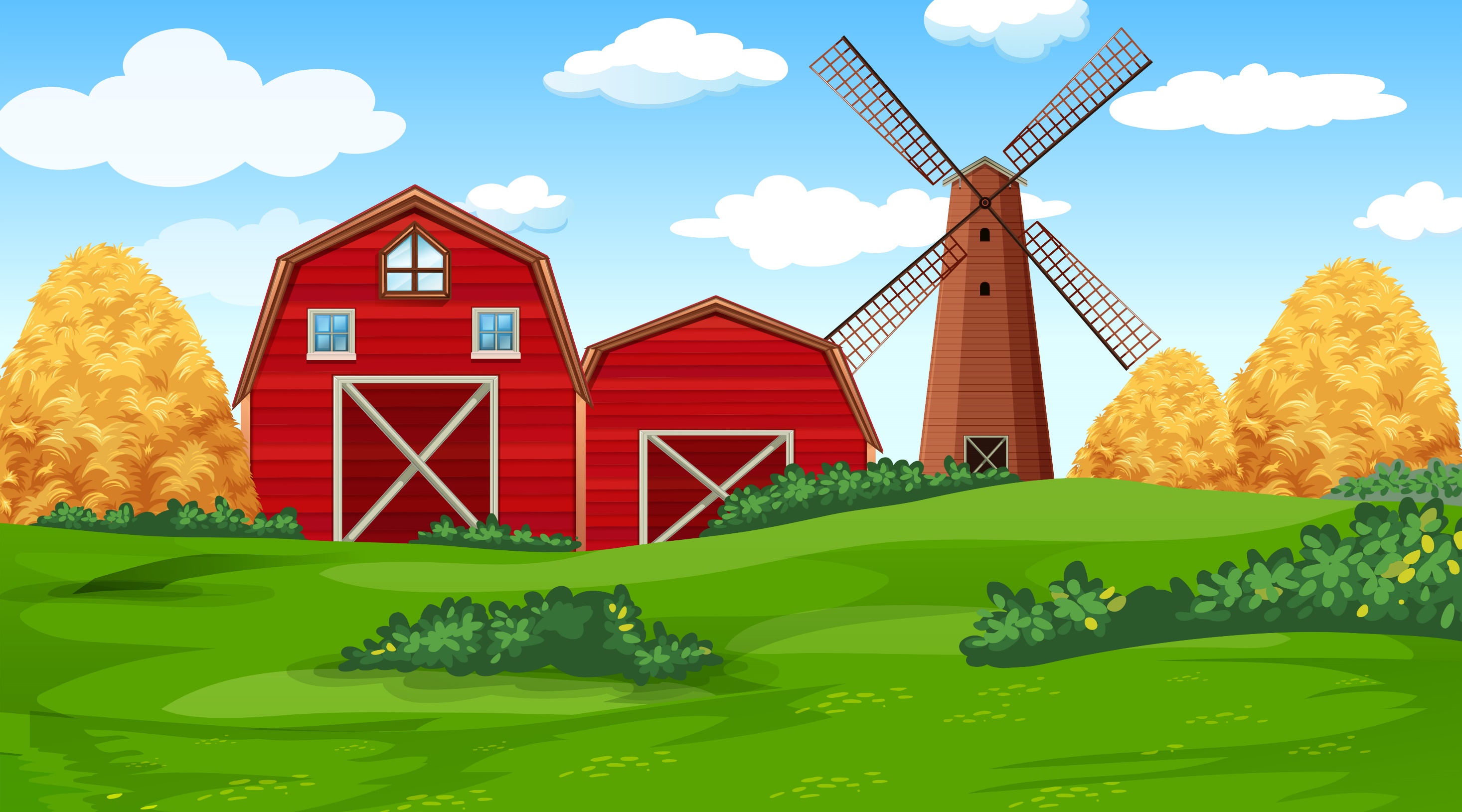 TÌM ĐÀN VỊT CON
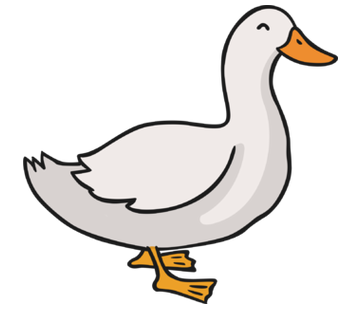 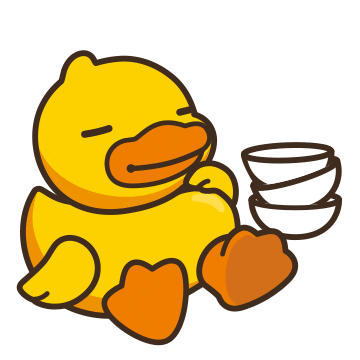 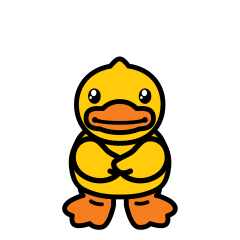 CHƠI
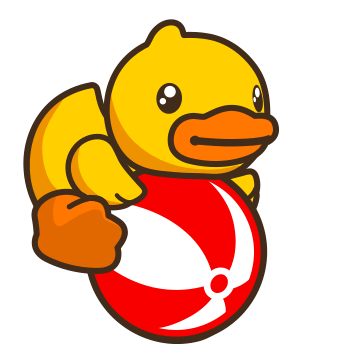 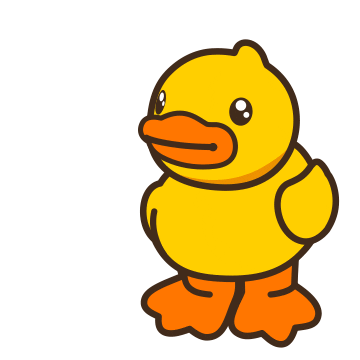 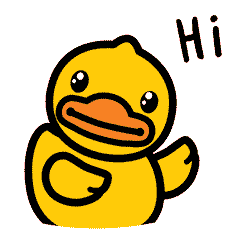 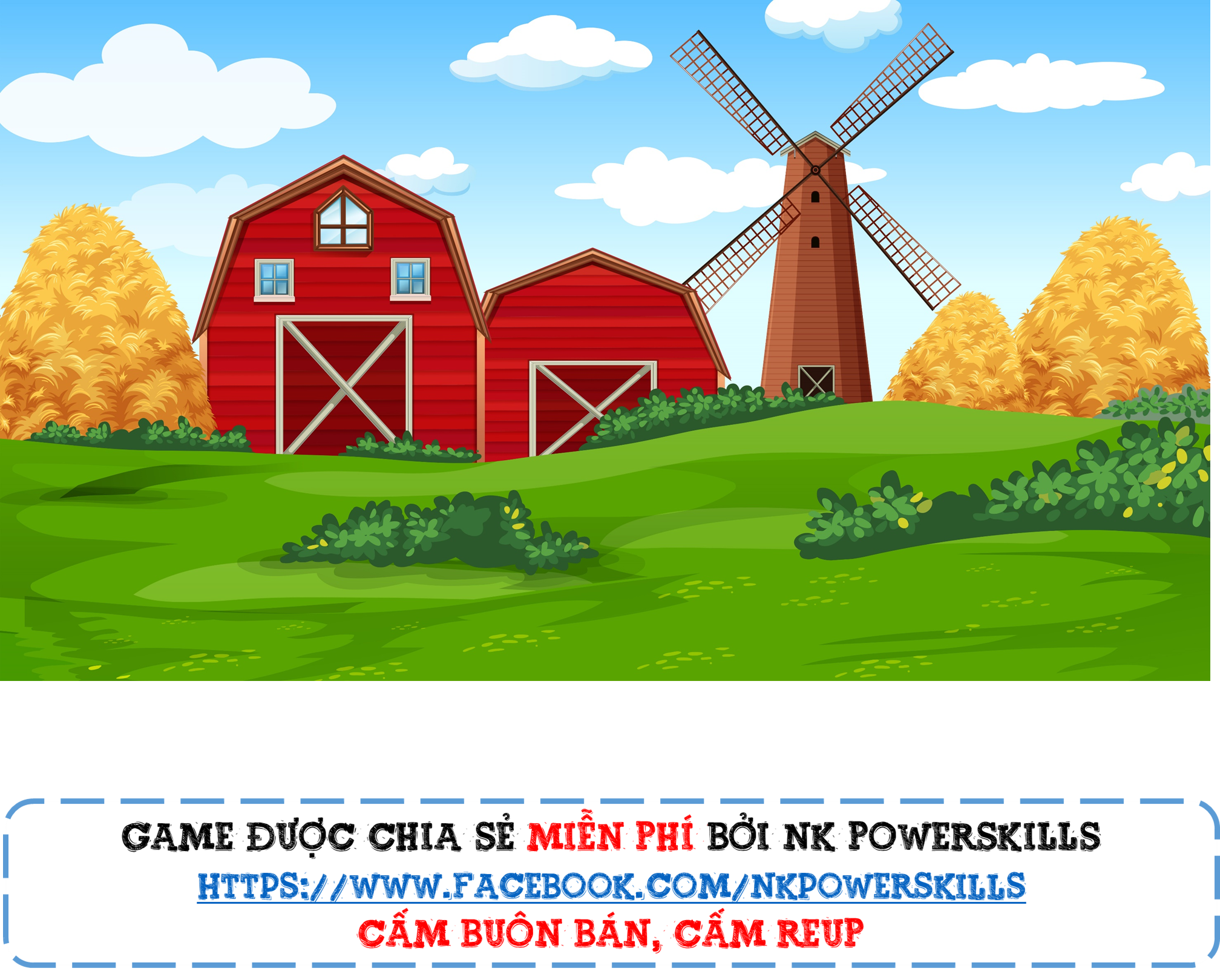 Chữ hoa S được viết bởi những nét nào?
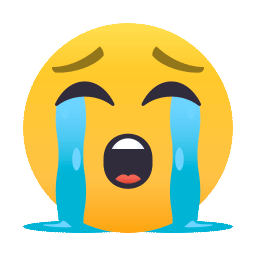 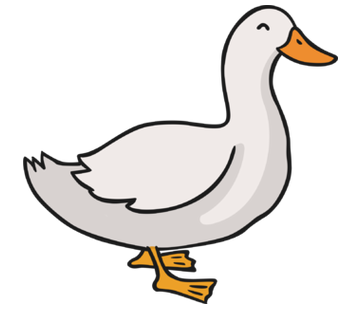 Nét cong dưới và nét móc ngược phải.
Nét cong dưới và nét móc ngược trái
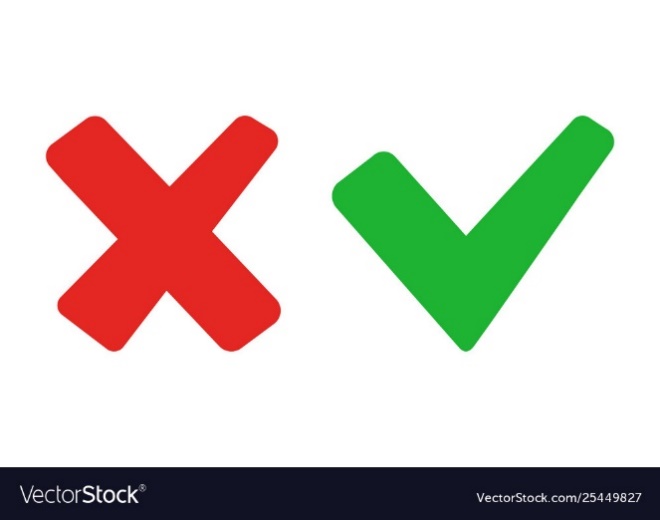 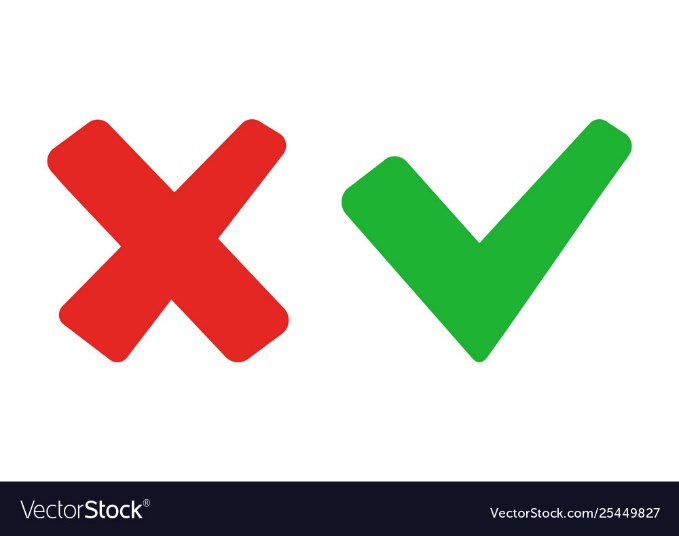 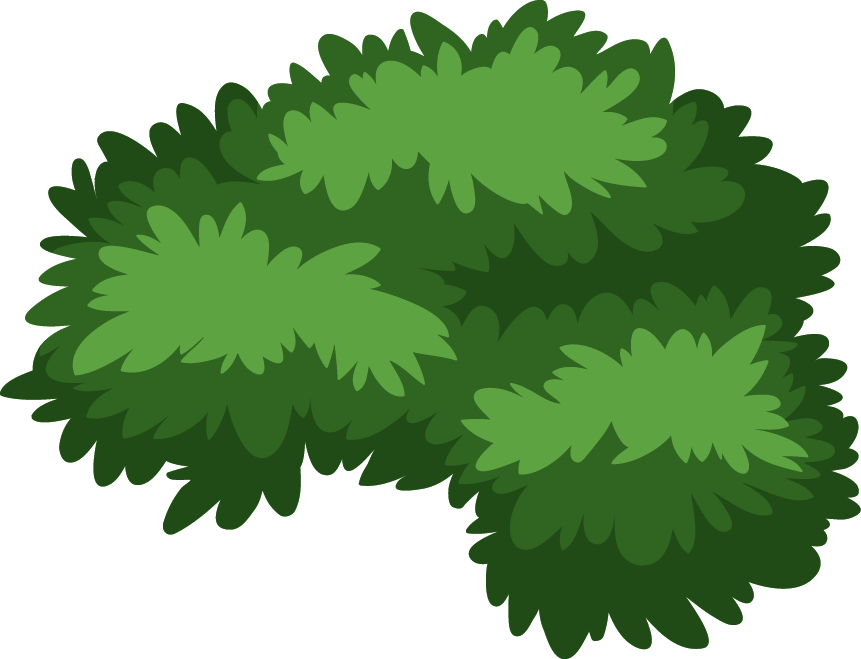 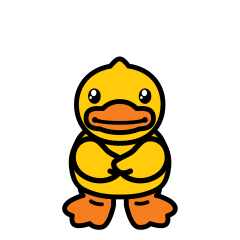 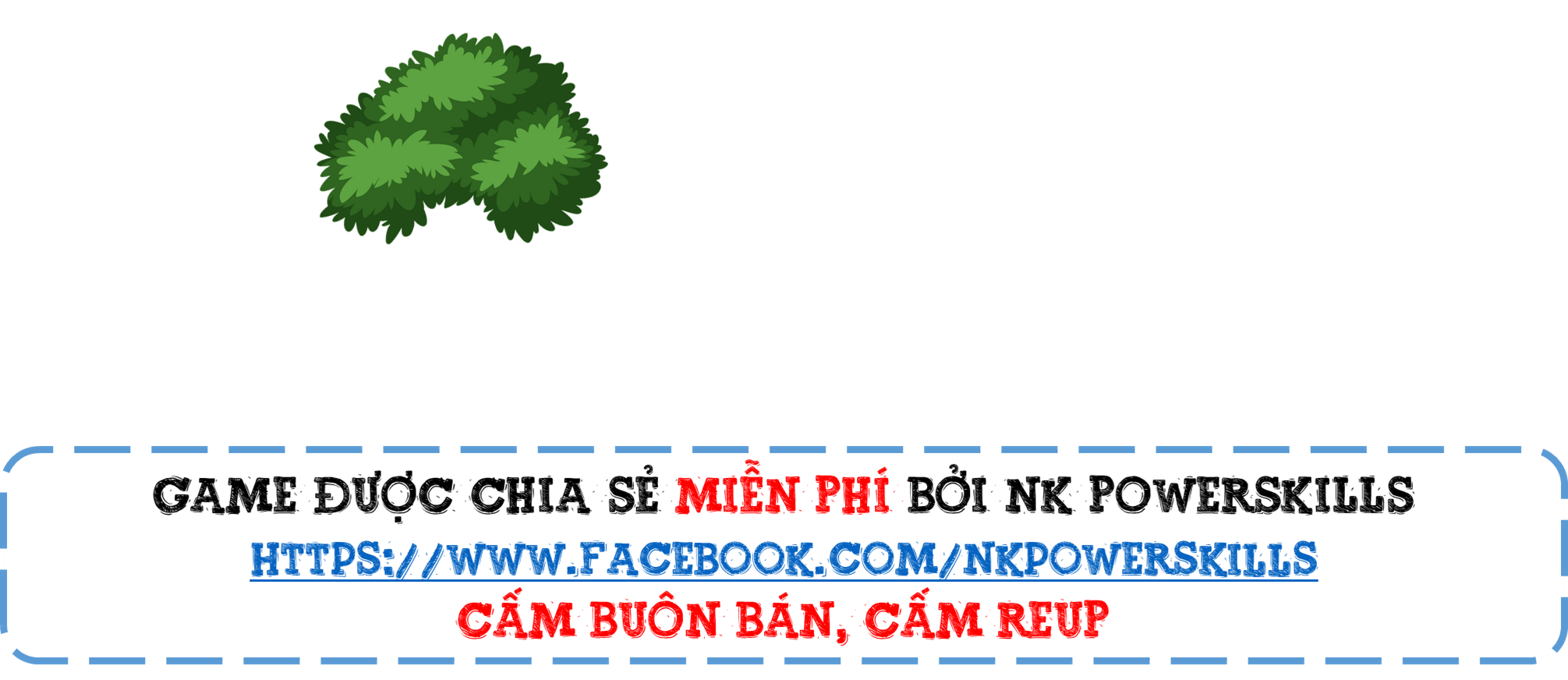 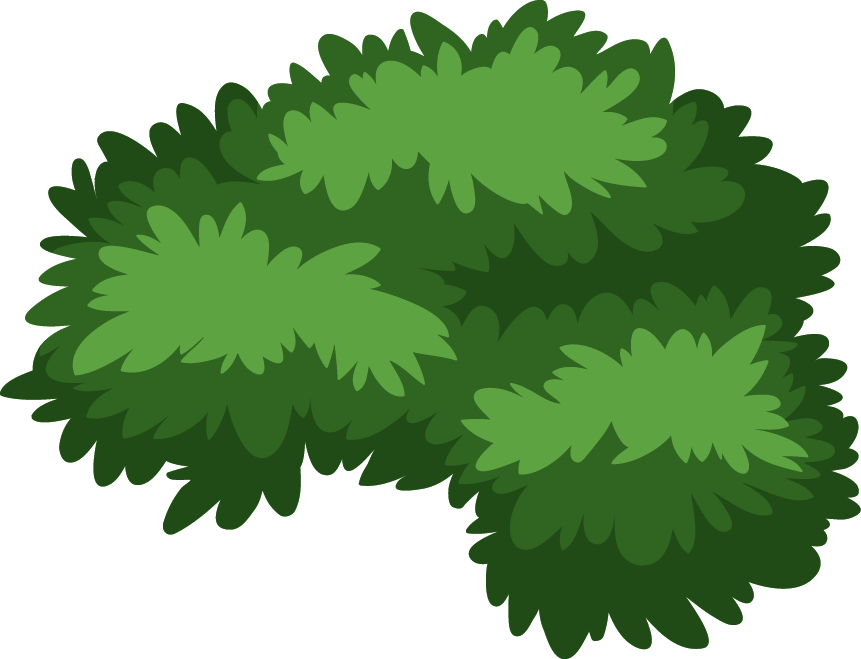 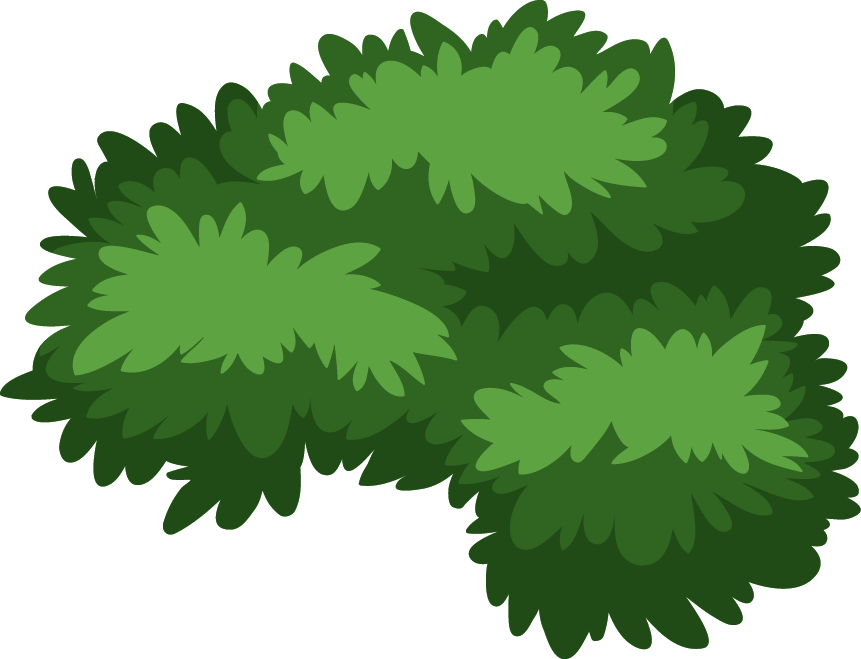 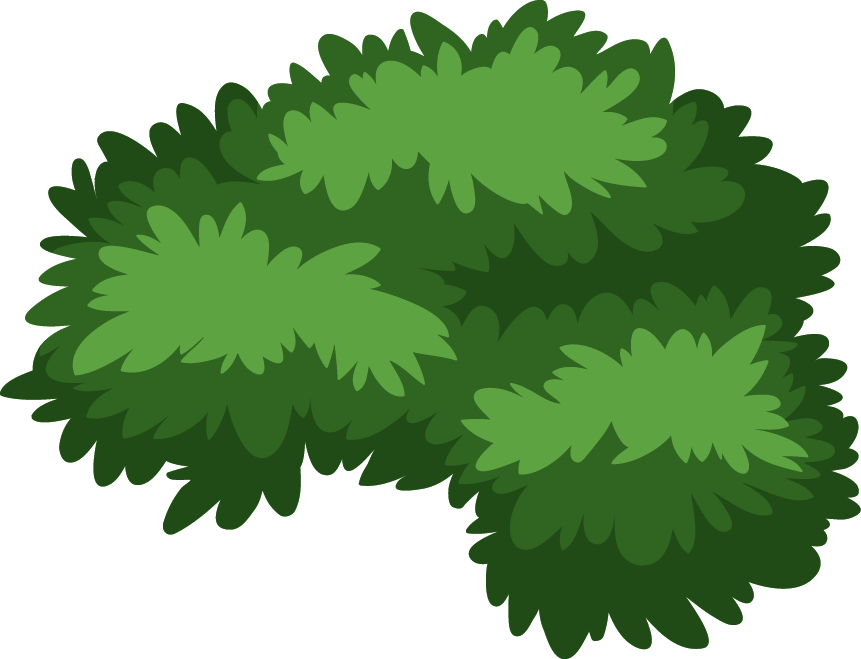 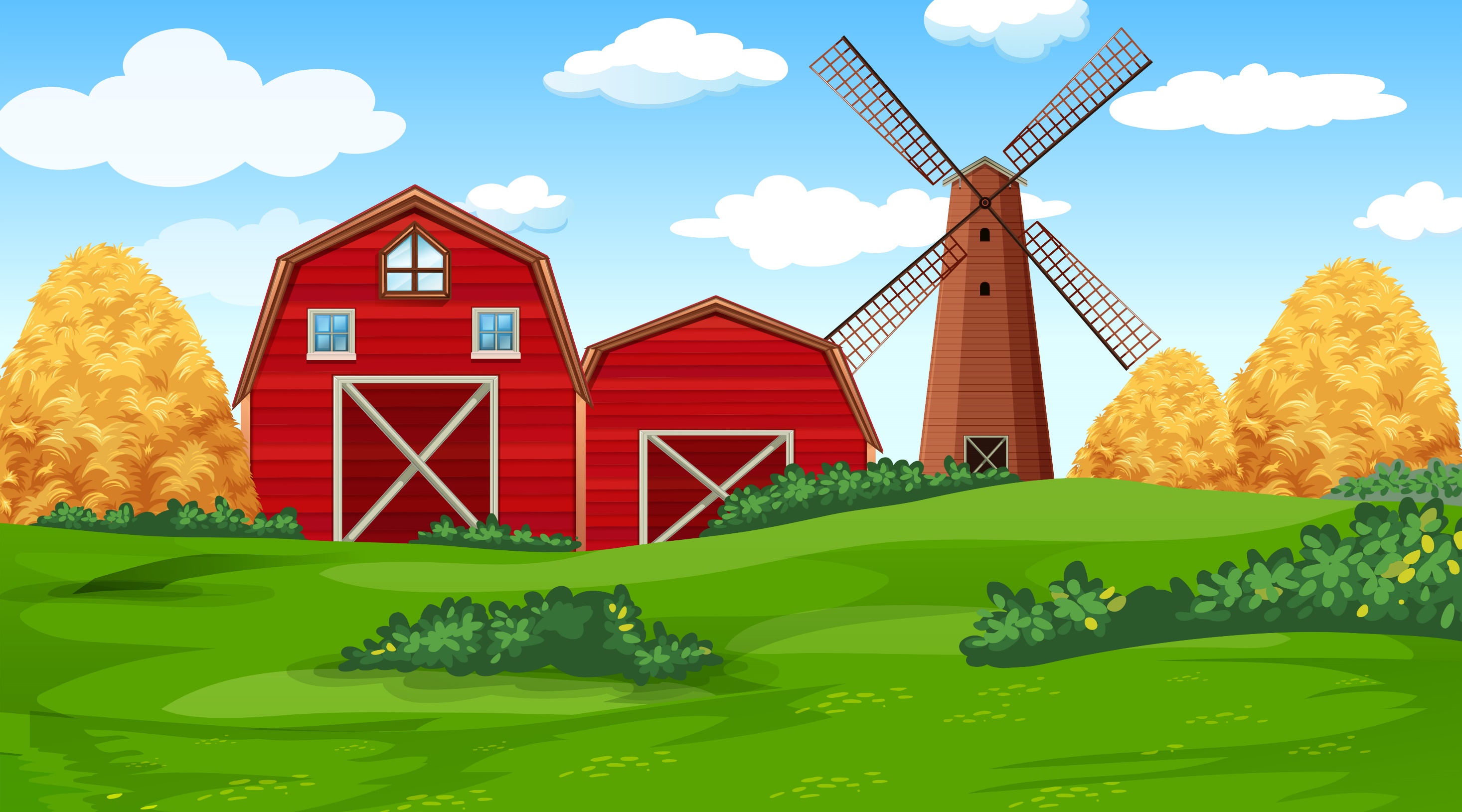 Tìm trong câu văn chữ cái cần viết hoa?
“ra đường hỏi già, về nhà hỏi trẻ.”
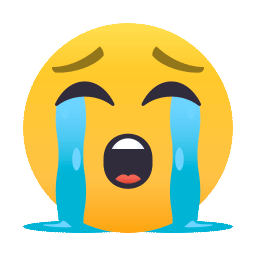 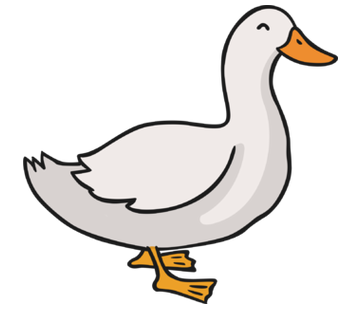 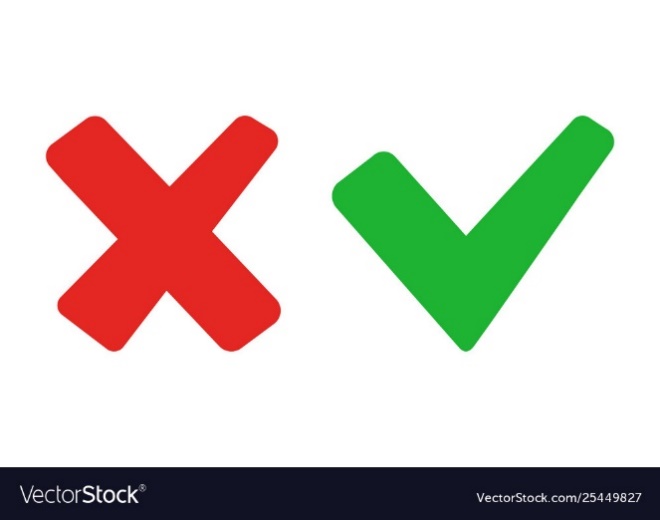 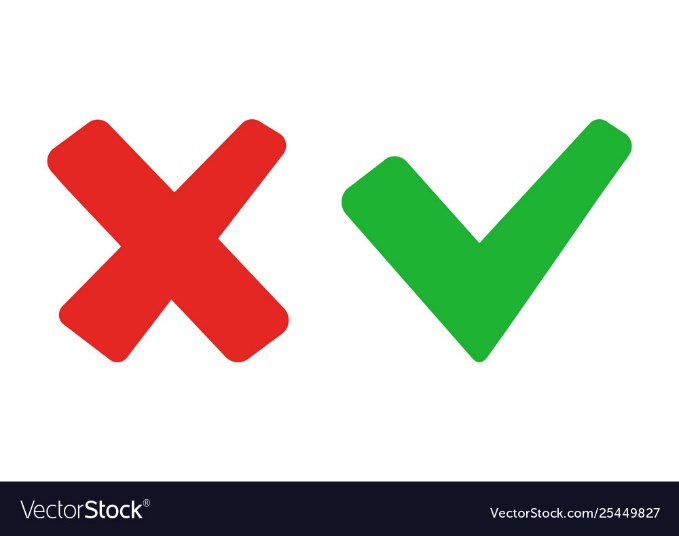 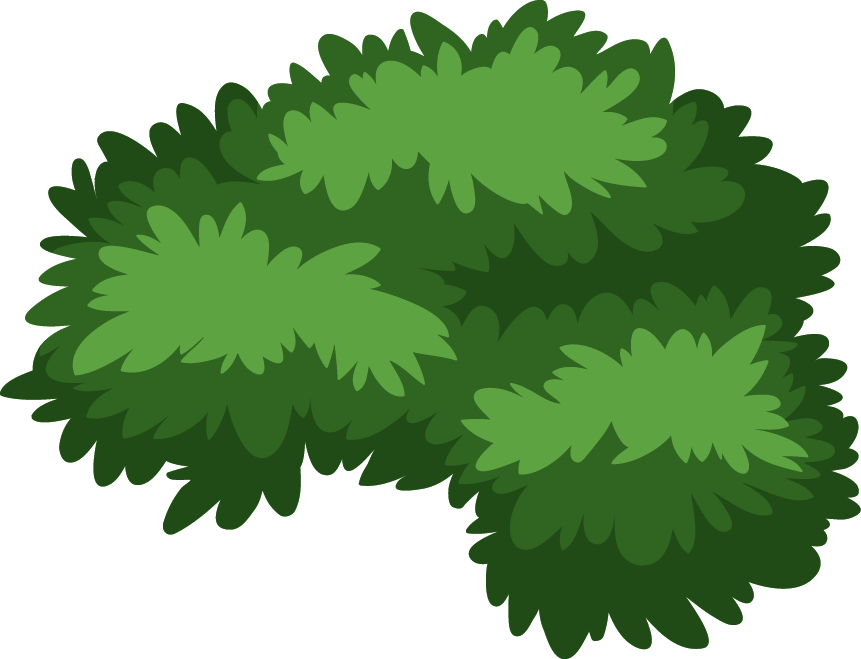 Chữ V
Chữ R
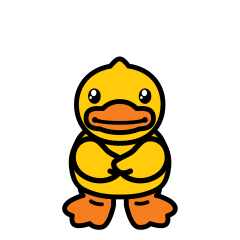 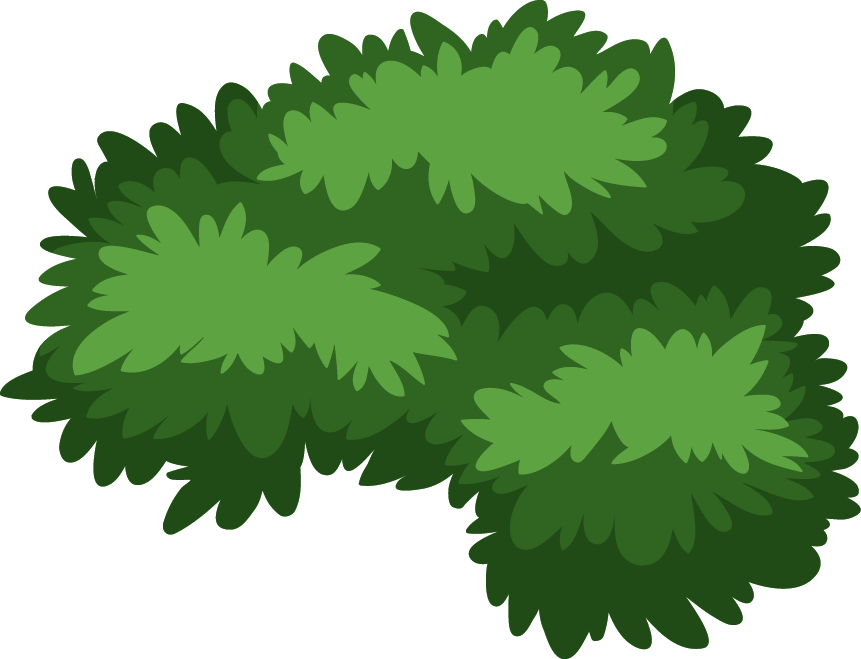 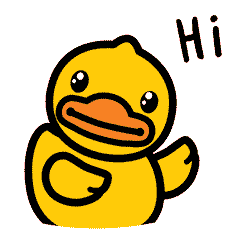 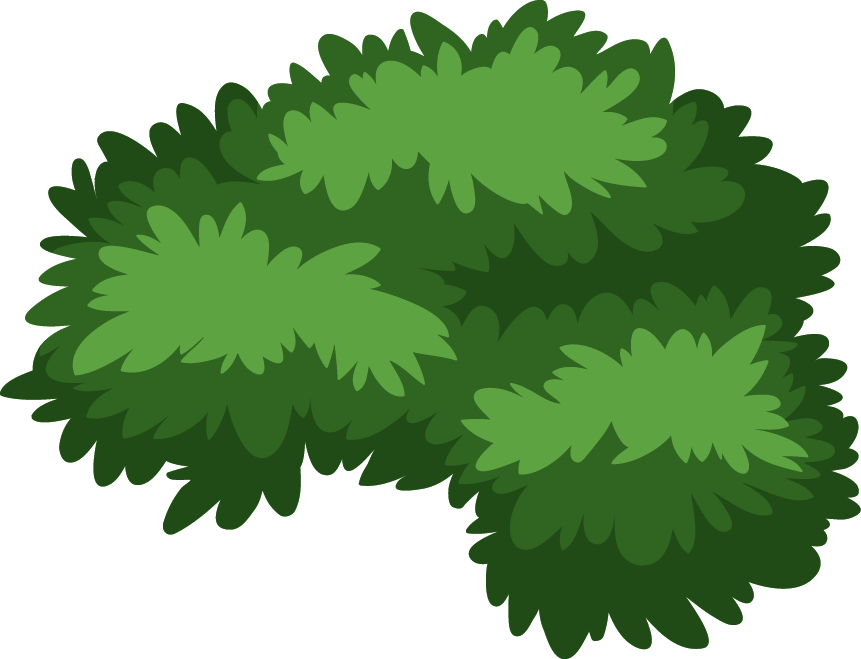 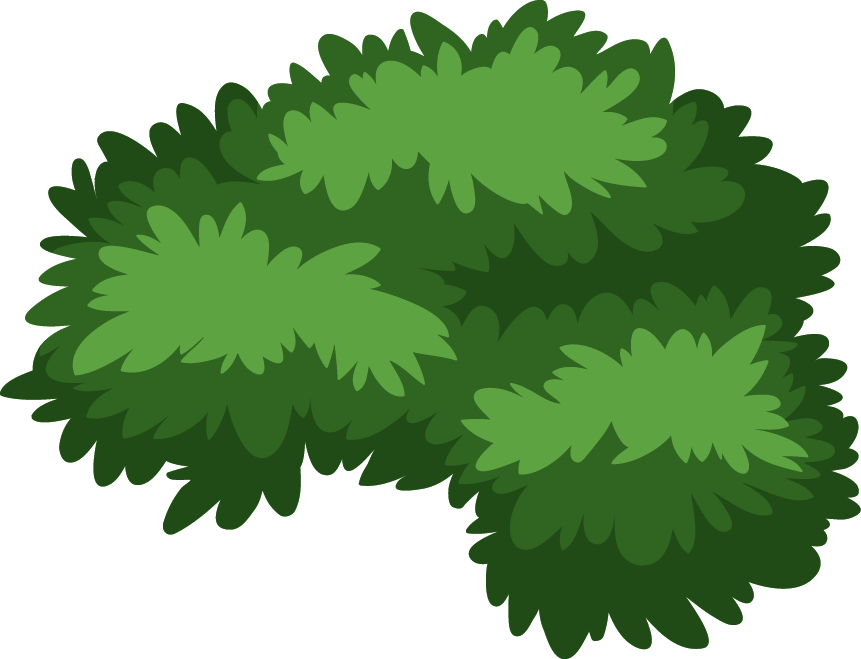 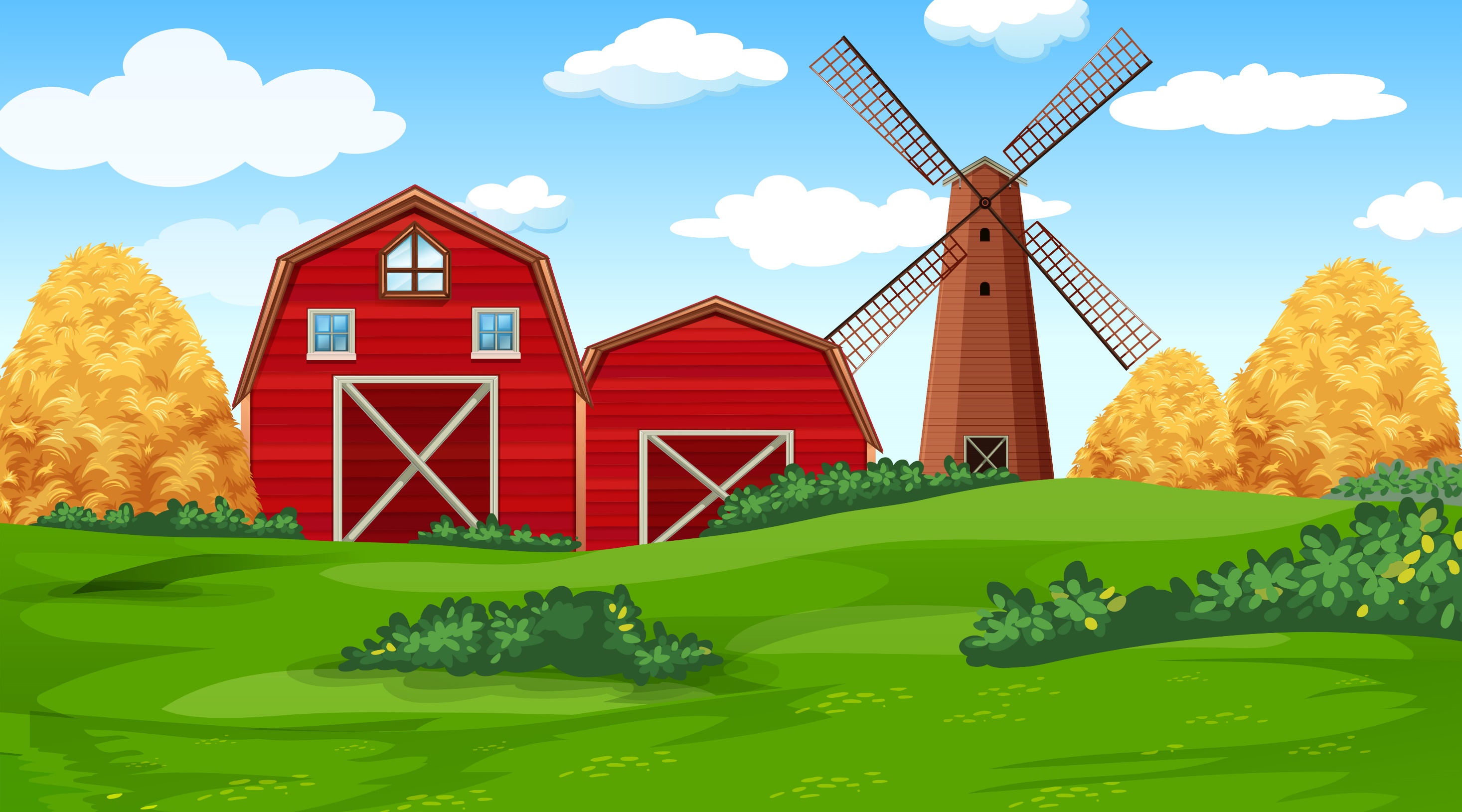 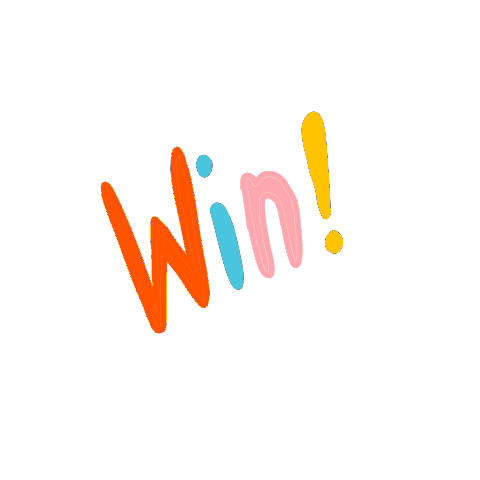 Viết lại vào bảng con từ ngữ ứng dụng em đã học ở tuần trước?
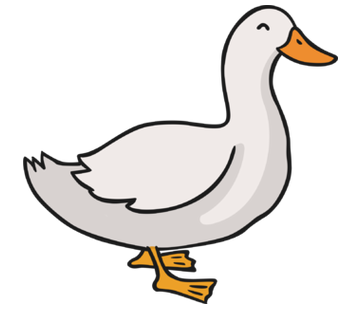 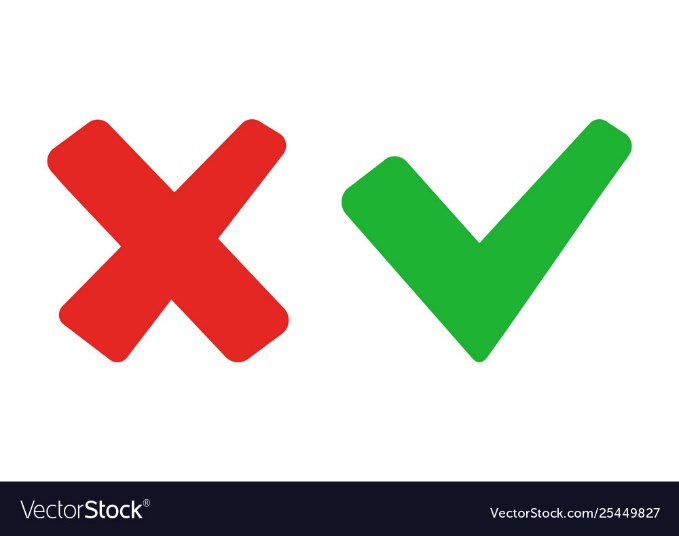 Con viết đẹp lắm!
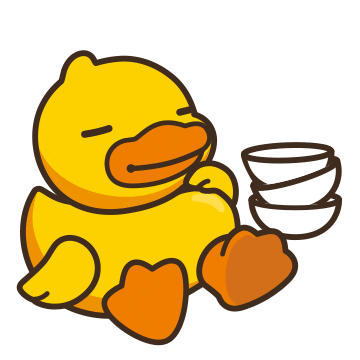 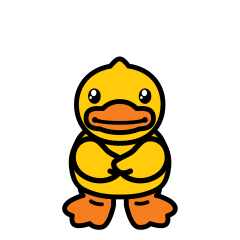 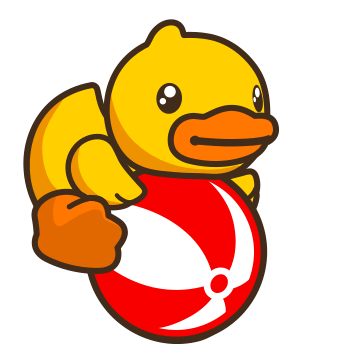 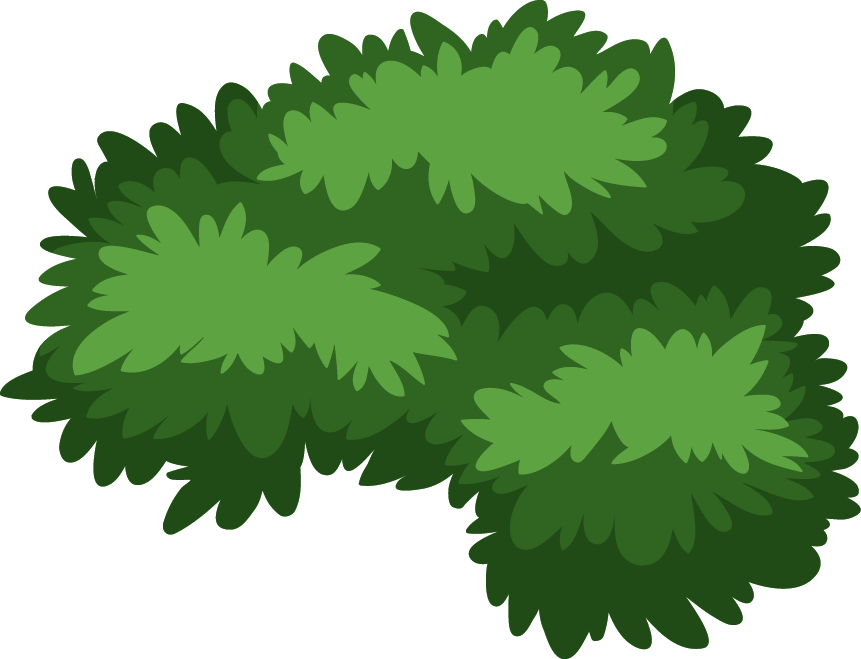 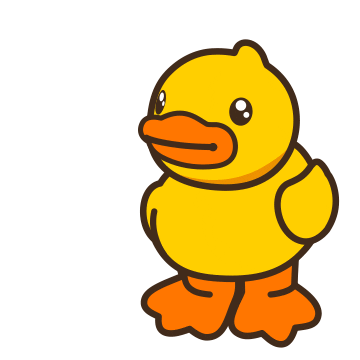 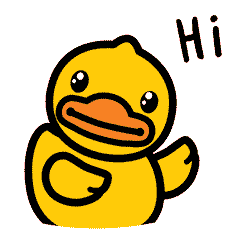 Bài viết 1
Ôn chữ viết hΞ:  U, Ư.
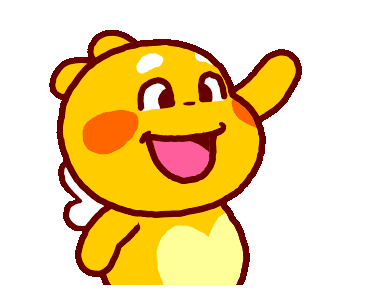 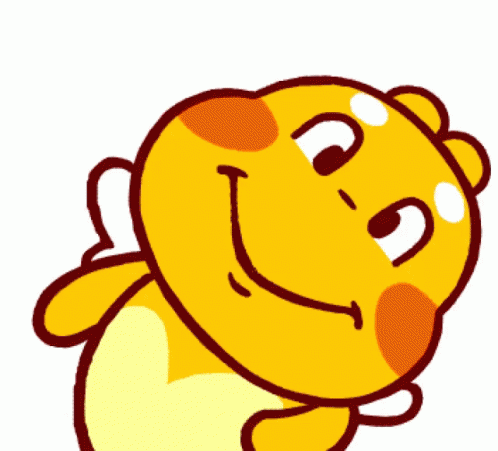 Quan sát và nêu chiều cao, độ rộng của chữ hoa U?
Chữ hoa U gồm mấy nét?
Quan sát và nêu chiều cao, độ rộng của chữ hoa Ư?
Chữ hoa Ư gồm mấy nét?
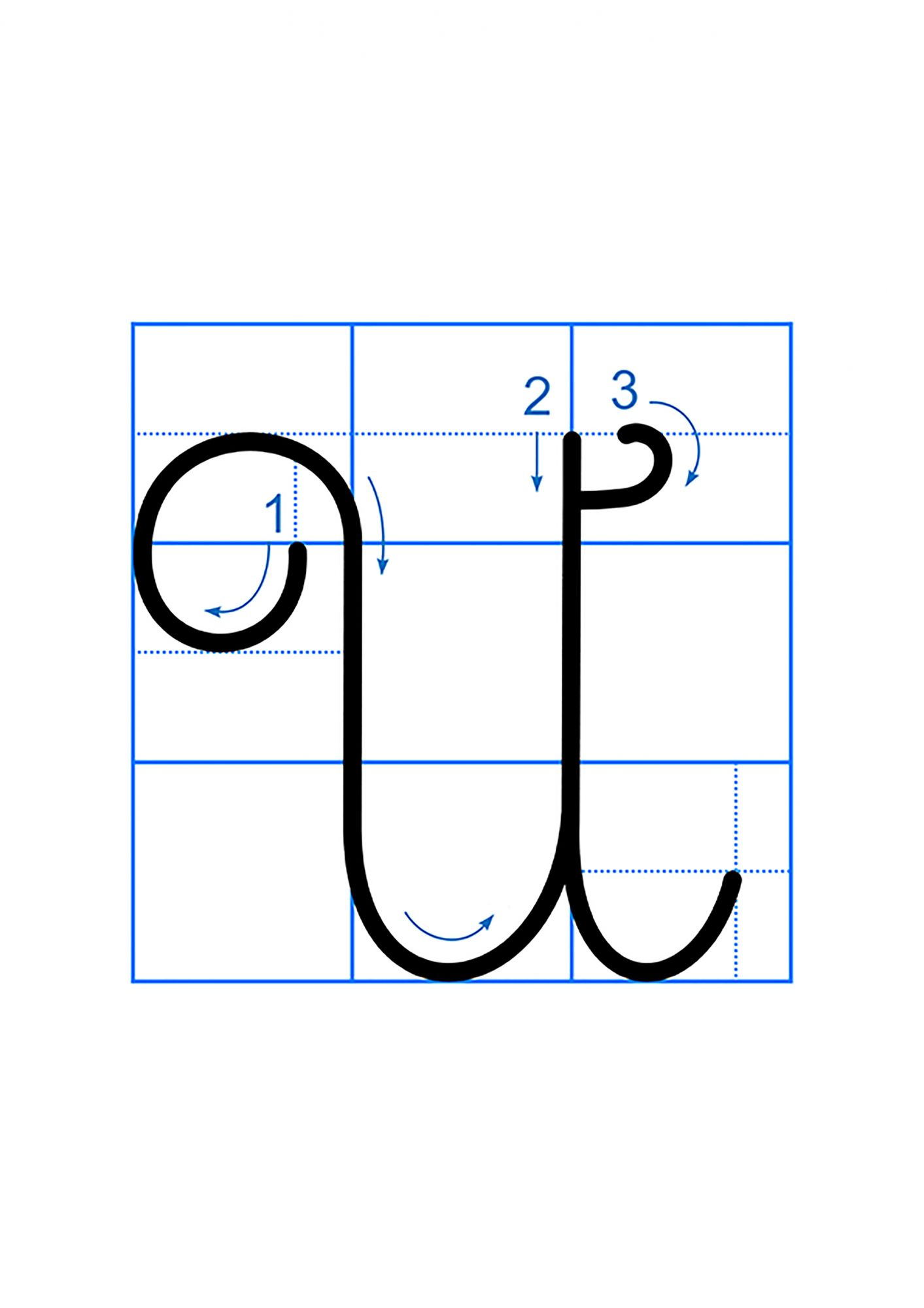 Chữ hΞ U, Ư
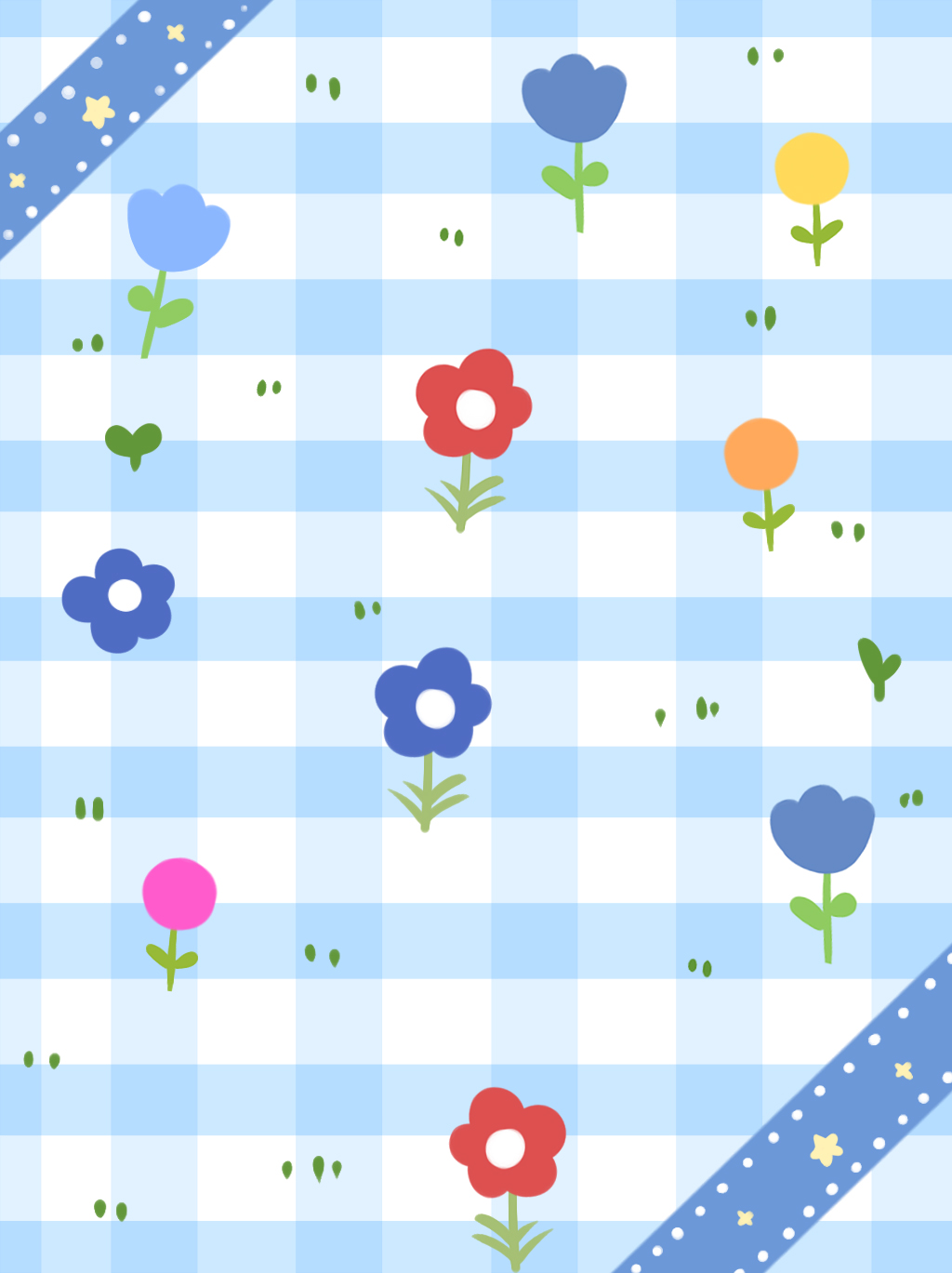 Nhận xét độ cao của chữ hoa U, Ư?
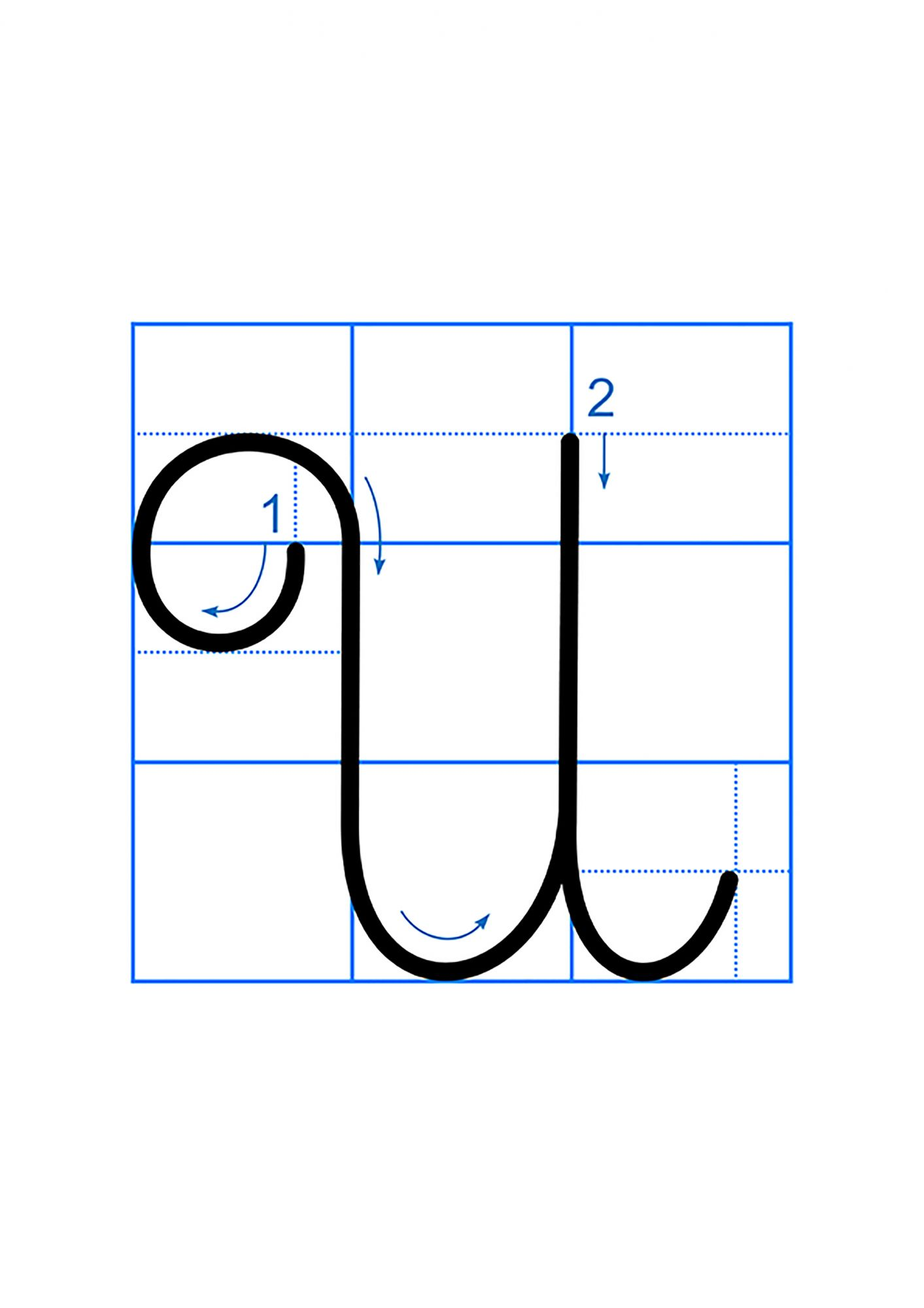 2.5
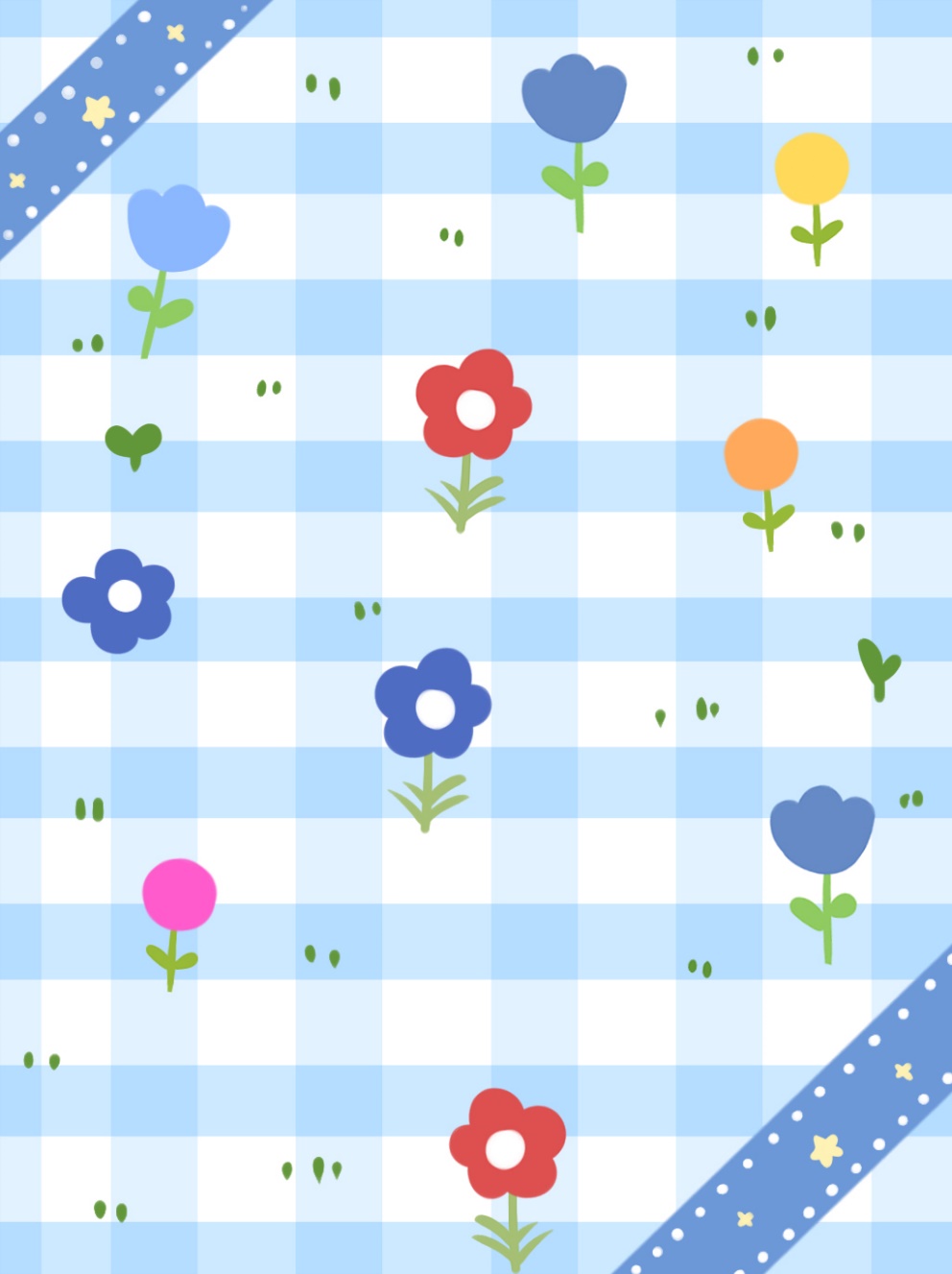 Độ cao 2 li rưỡi
Chữ hΞ U, Ư
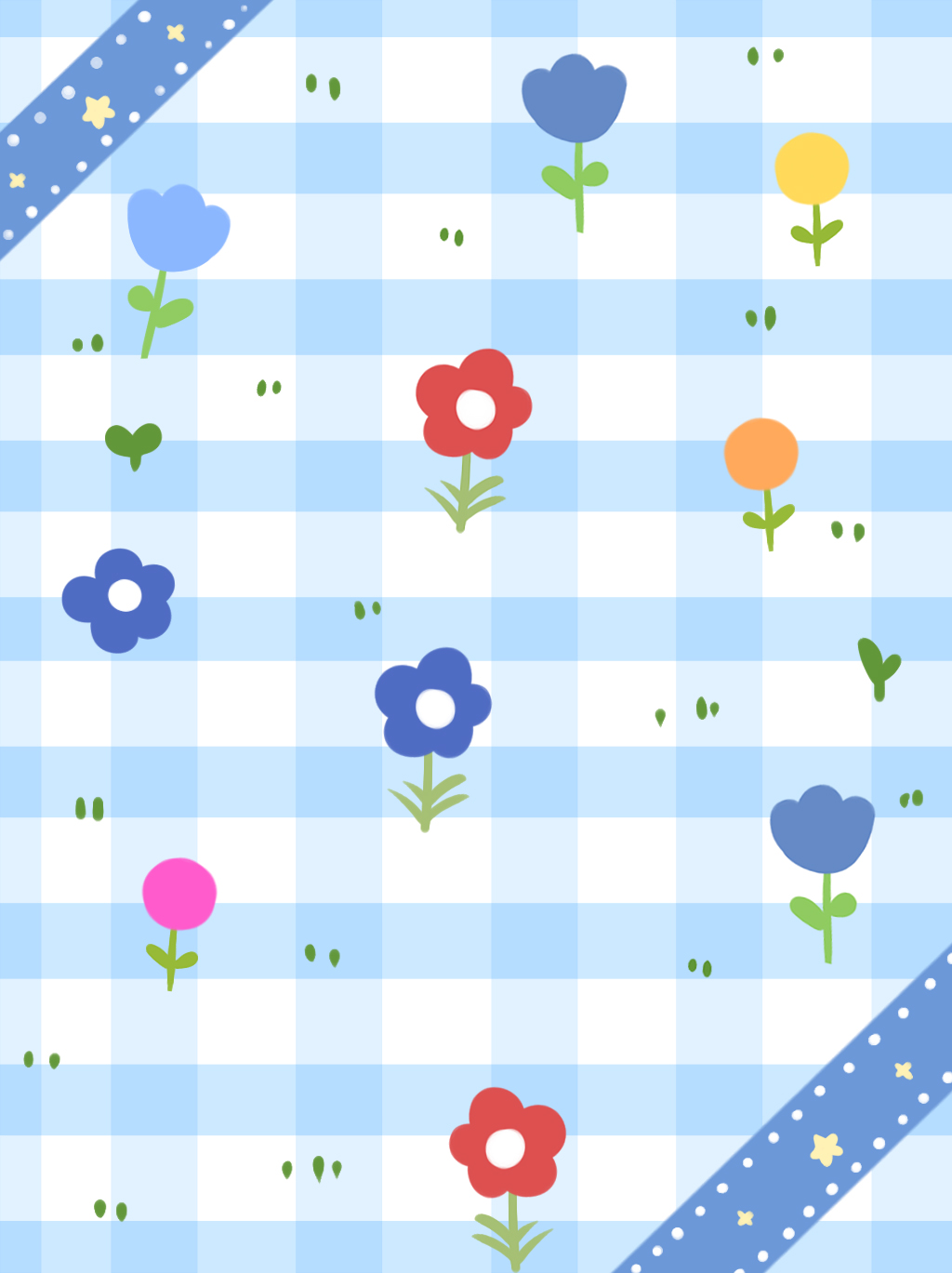 Chữ U hoa được viết bởi mấy nét?
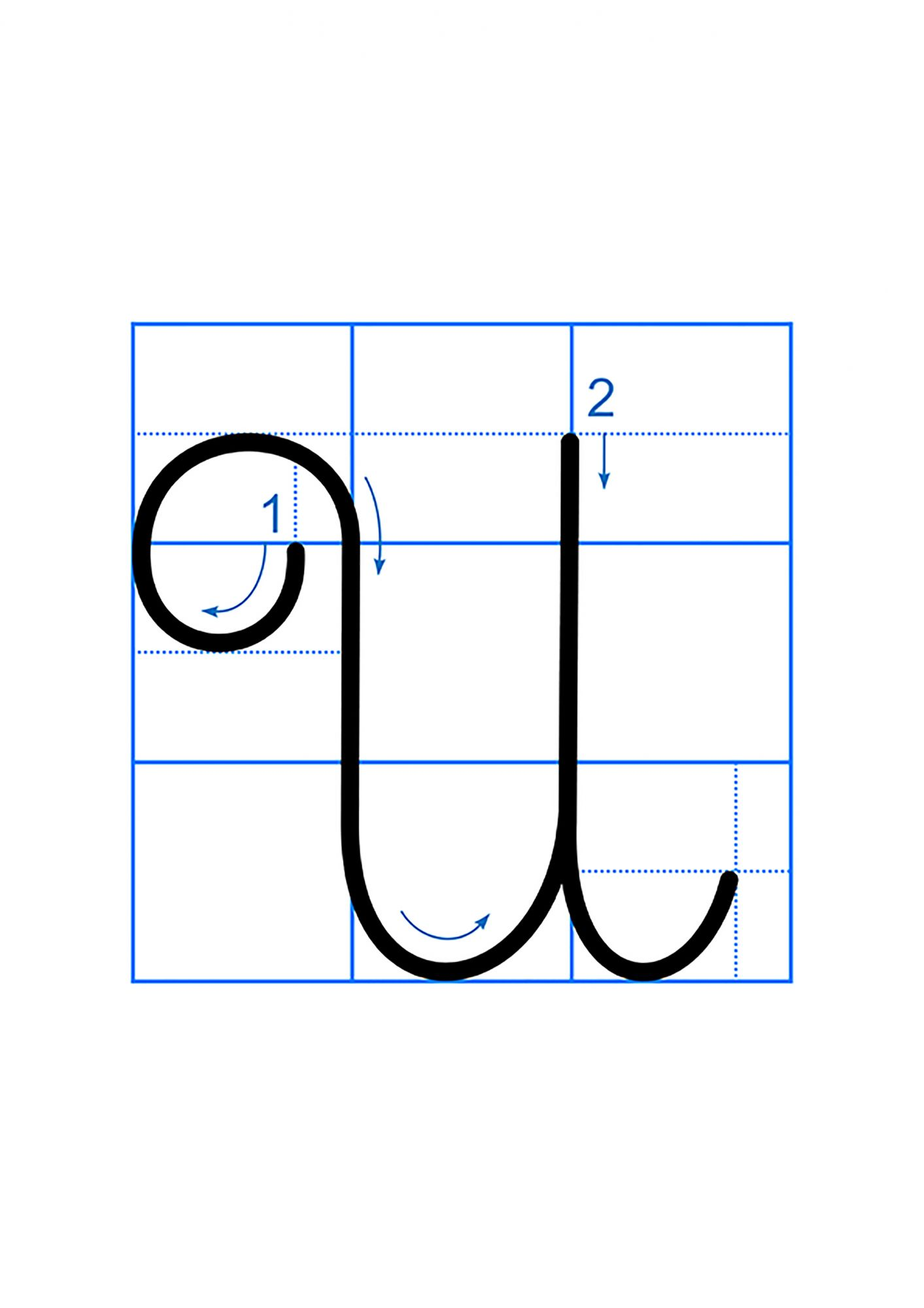 2 nét
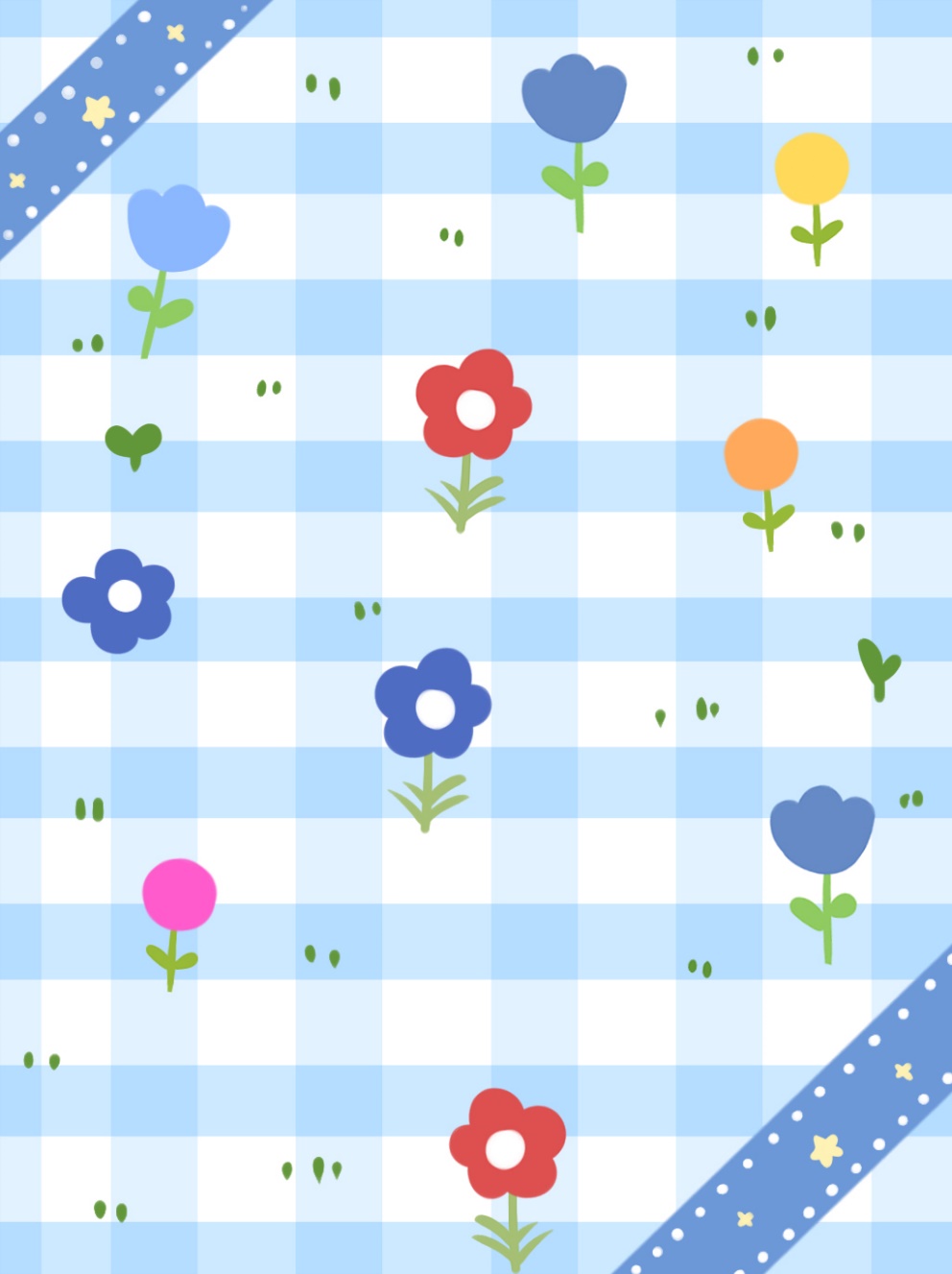 Chữ U hoa được viết bởi 2 nét.
Chữ hΞ U, Ư
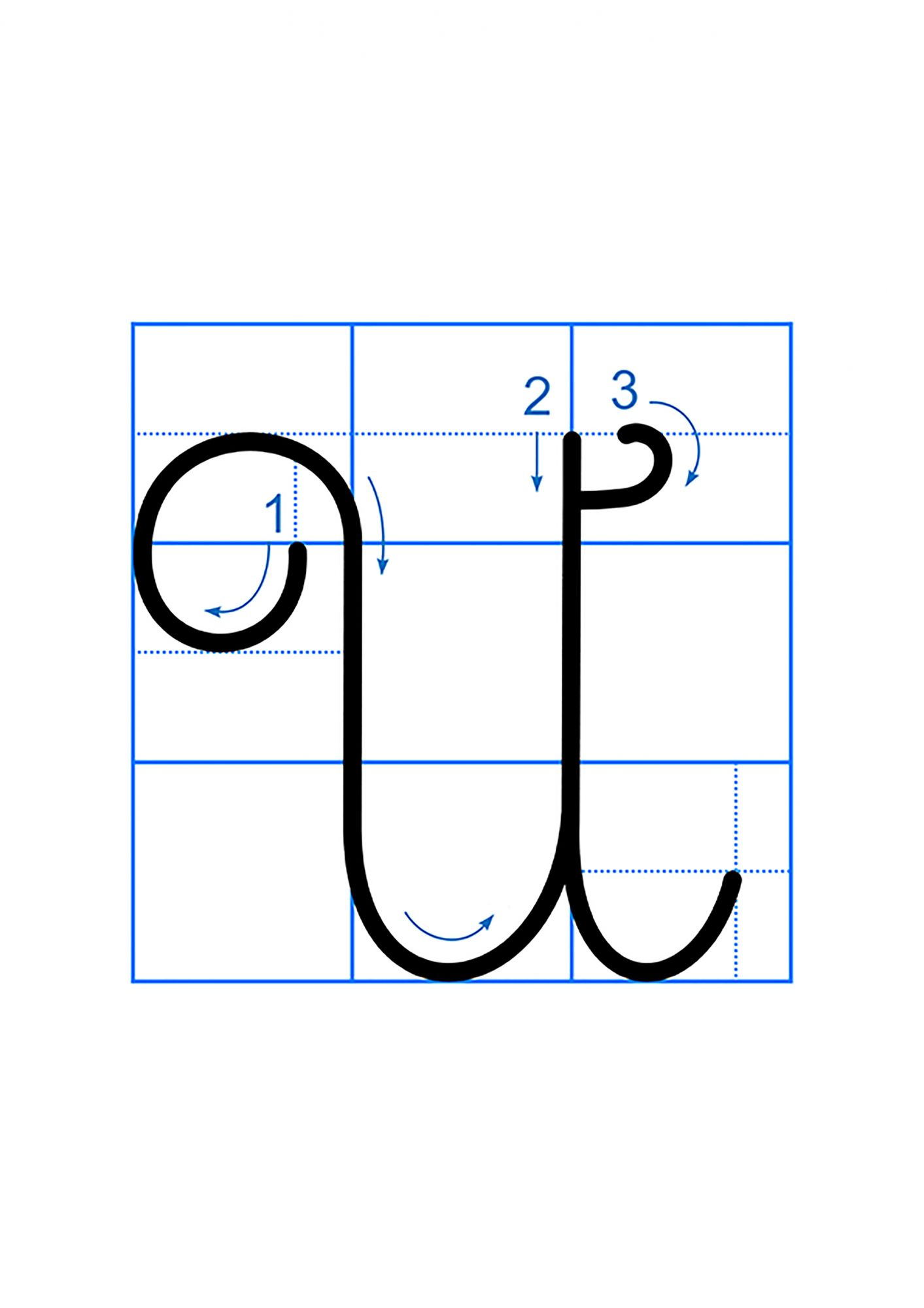 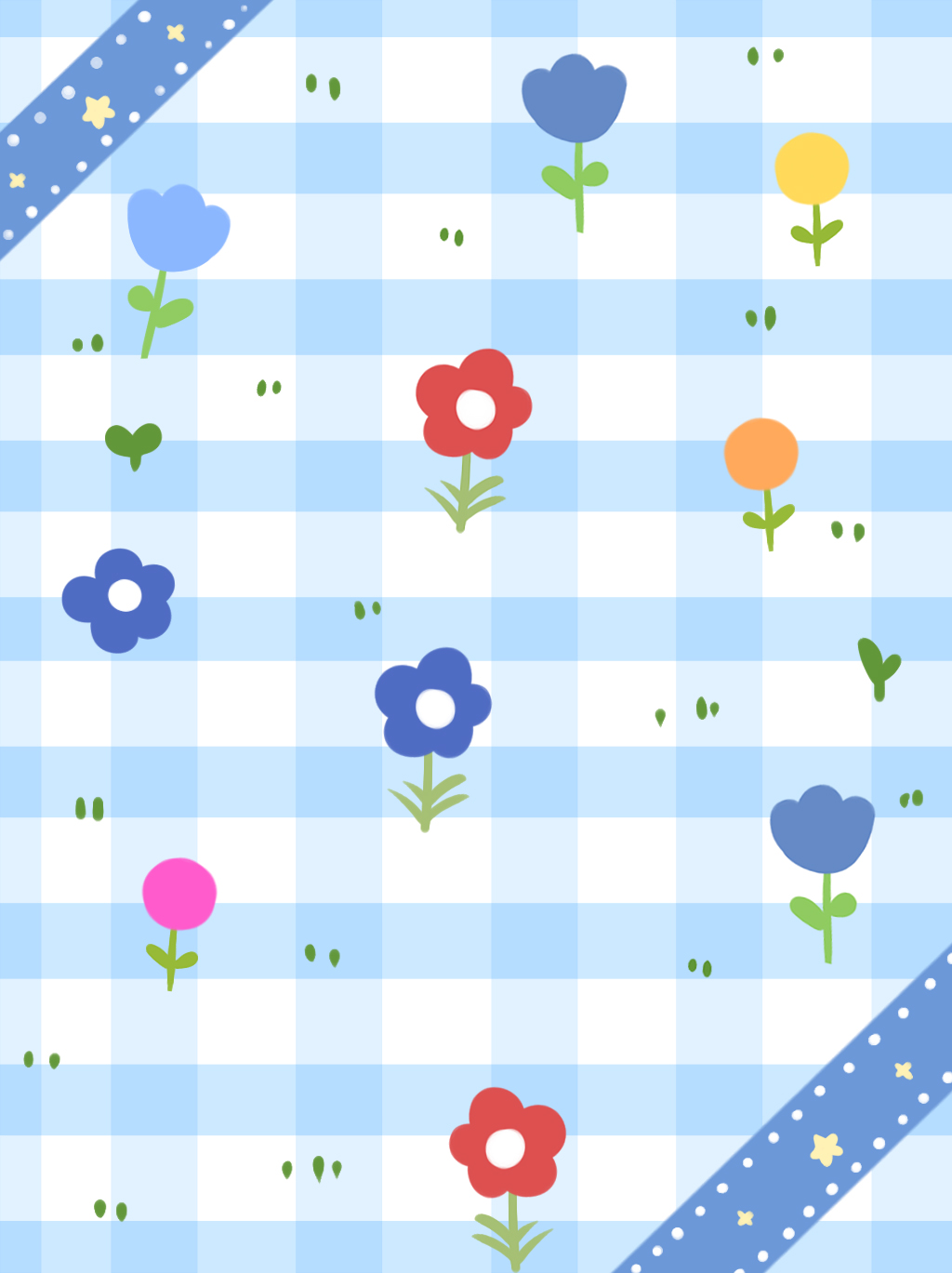 Chữ hoa U, Ư được viết bởi những nét nào?
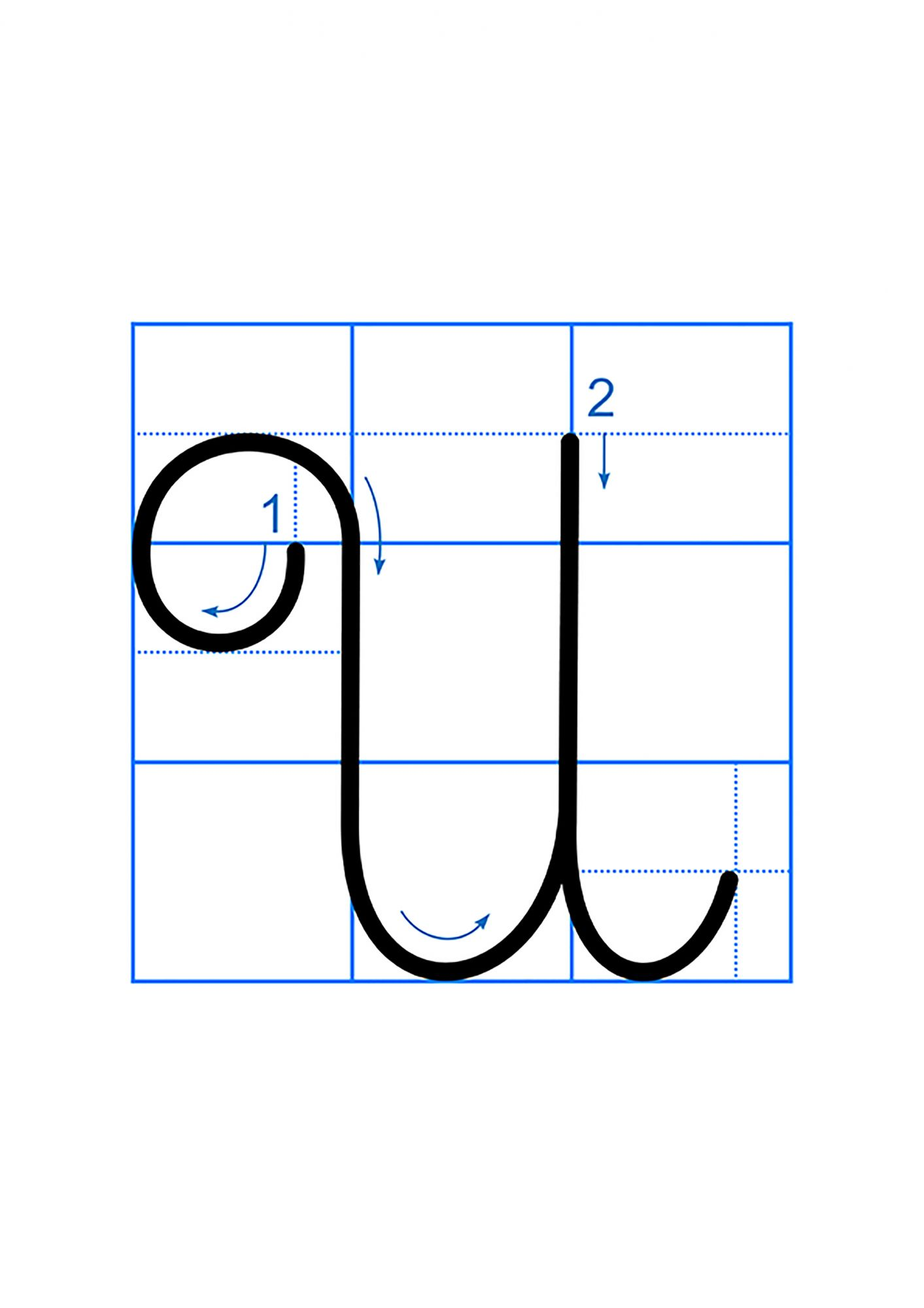 Chữ hoa U được viết bởi 2 nét: nét móc hai đầu (trái - phải) và nét móc ngược phải.
Chữ hoa Ư được viết giống chữ hoa U và thêm một nét móc nhỏ trên đầu nét 2.
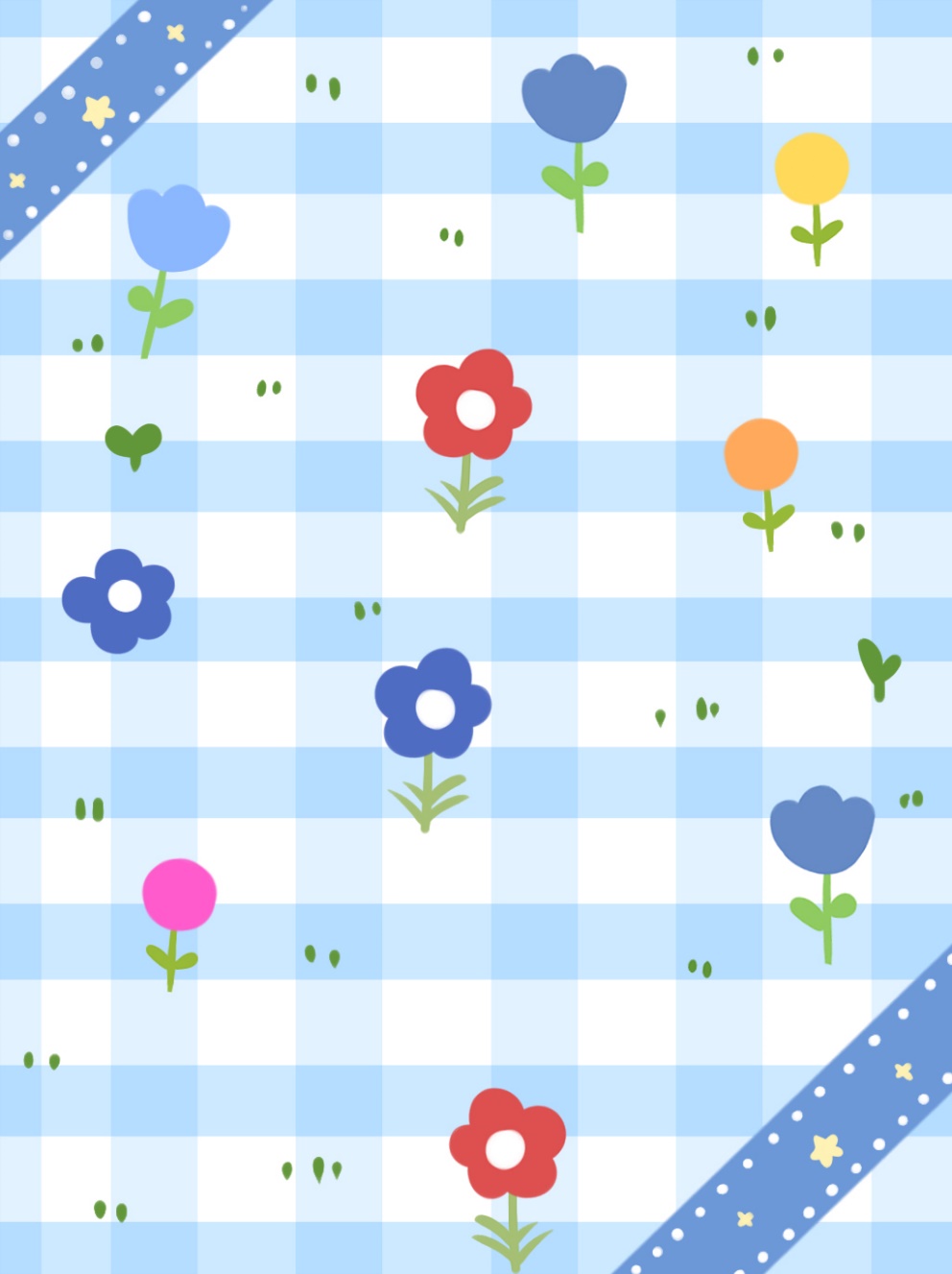 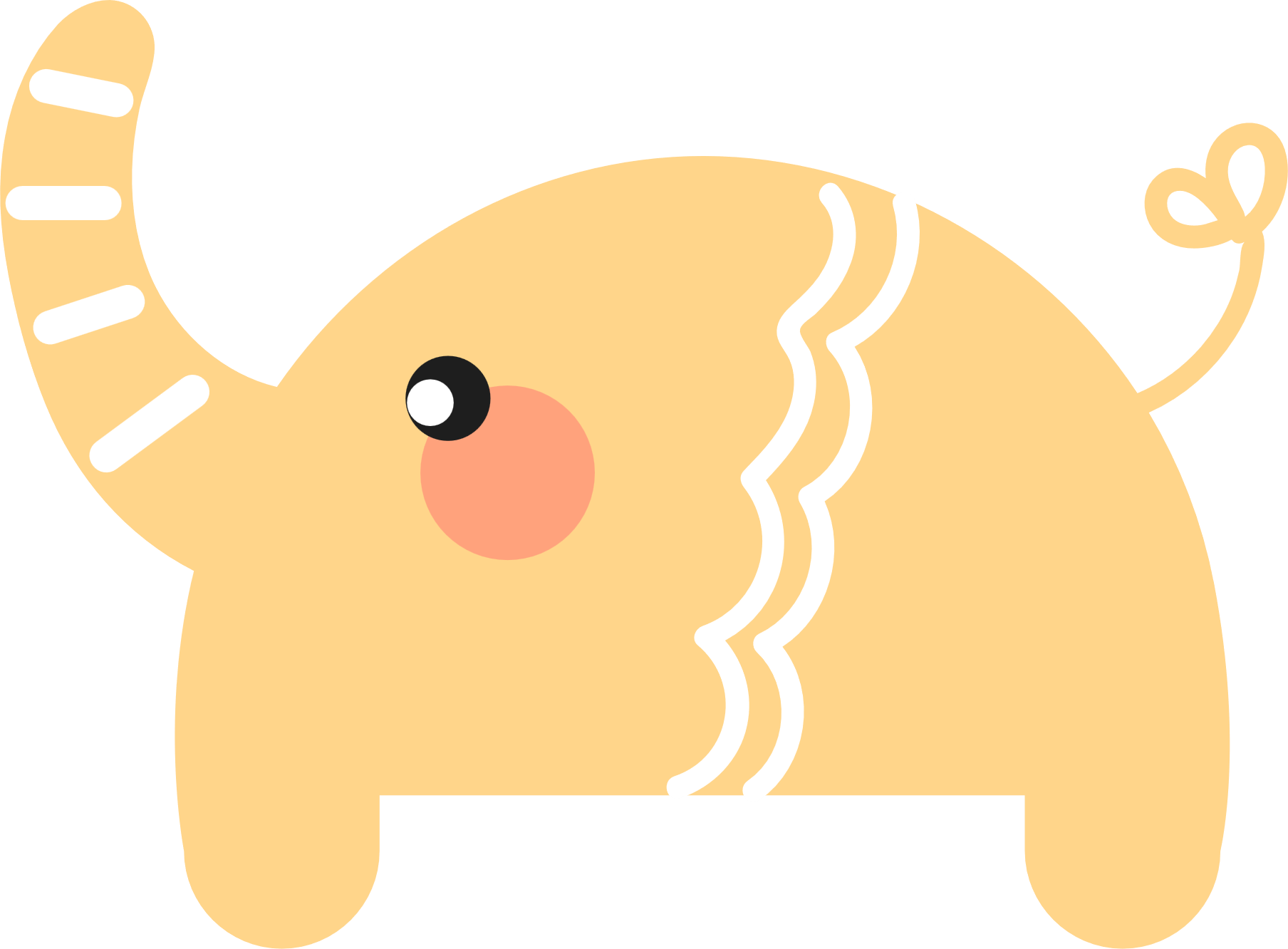 `
LUYÊN VIÊT BANG CON
.
,
1. Viết tên riêng
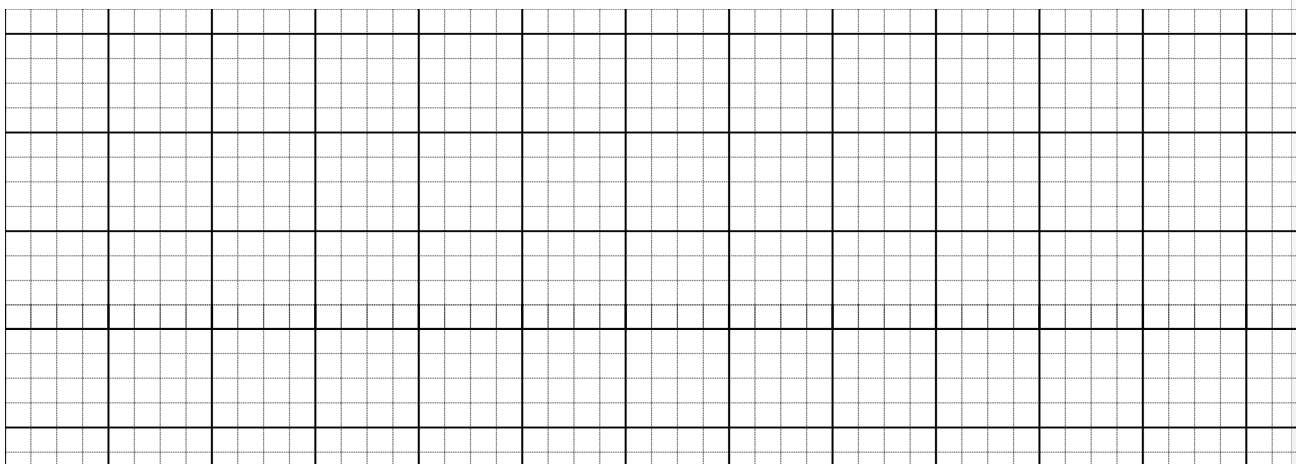 U
Ư
Uông Bí
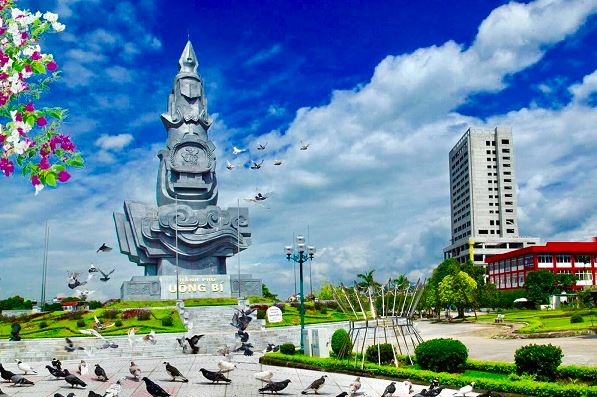 Uông Bí là một thành phố của tỉnh Quảng Ninh. Thành phố Uông Bí nhỏ bé nhưng rất xinh đẹp và giàu khoáng sản.
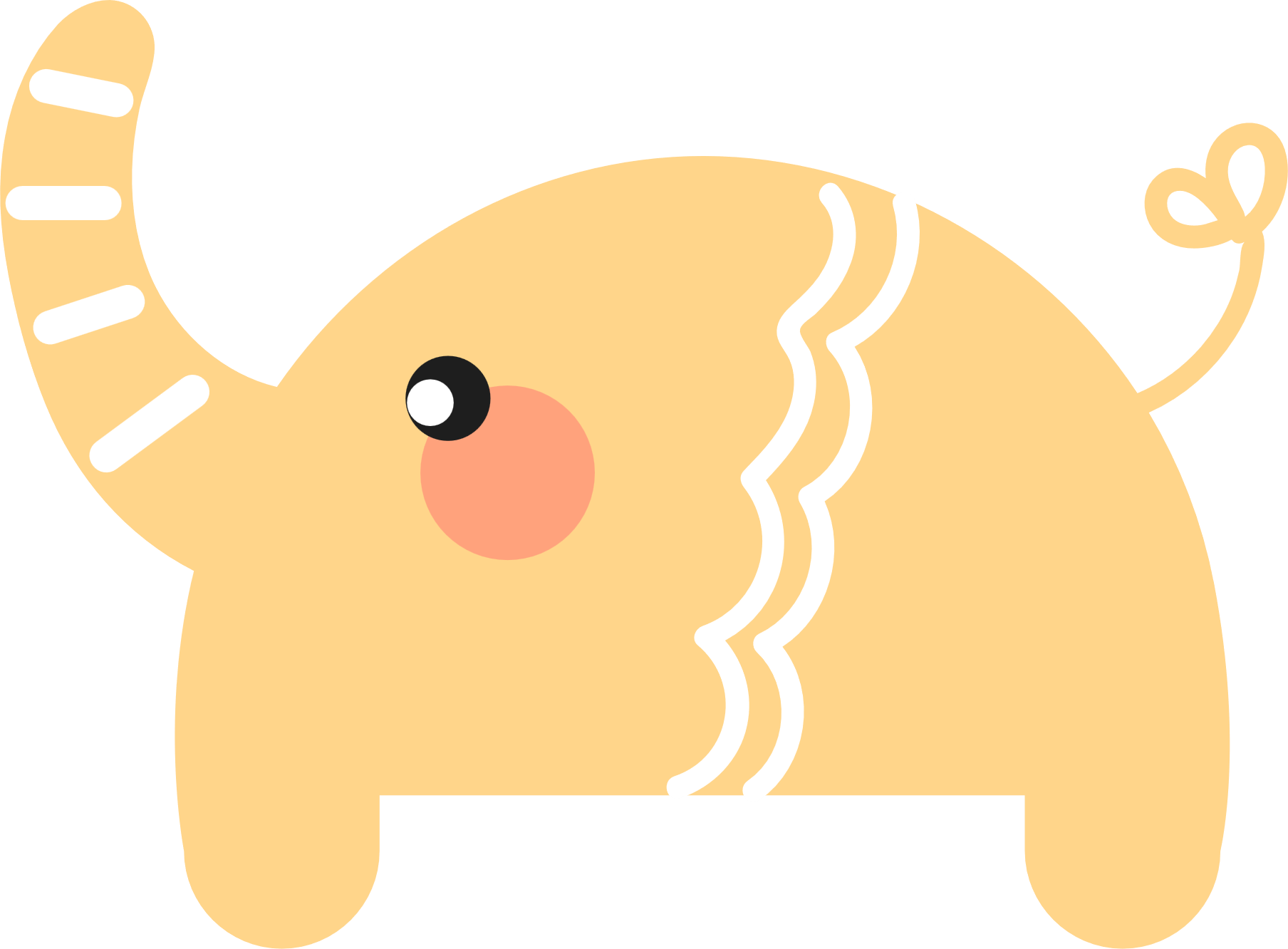 ,
`
`
VIÊT TU UNG DUNG
,
`
.
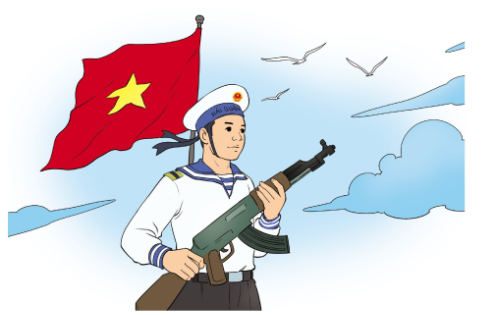 2. Viết câu
Ước mai ngày như chú
Giữ yên biển quê hương
Hoài Khánh
Viết từ ứng dụng
Ưϐ mai ngày như chú
Giữ yên biển quê hương
.
- Chữ cái nào được viết hoa?
- Chữ  Ư, G.
- Những chữ cái nào cao 2,5 ô li?
- Chữ  Ư, G,  g, h, b, y,
- Chữ còn lại cao 1 ô li
- Những chữ còn lại cao mấy ô li?
Khoảng cách giữa các con chữ như thế nào?
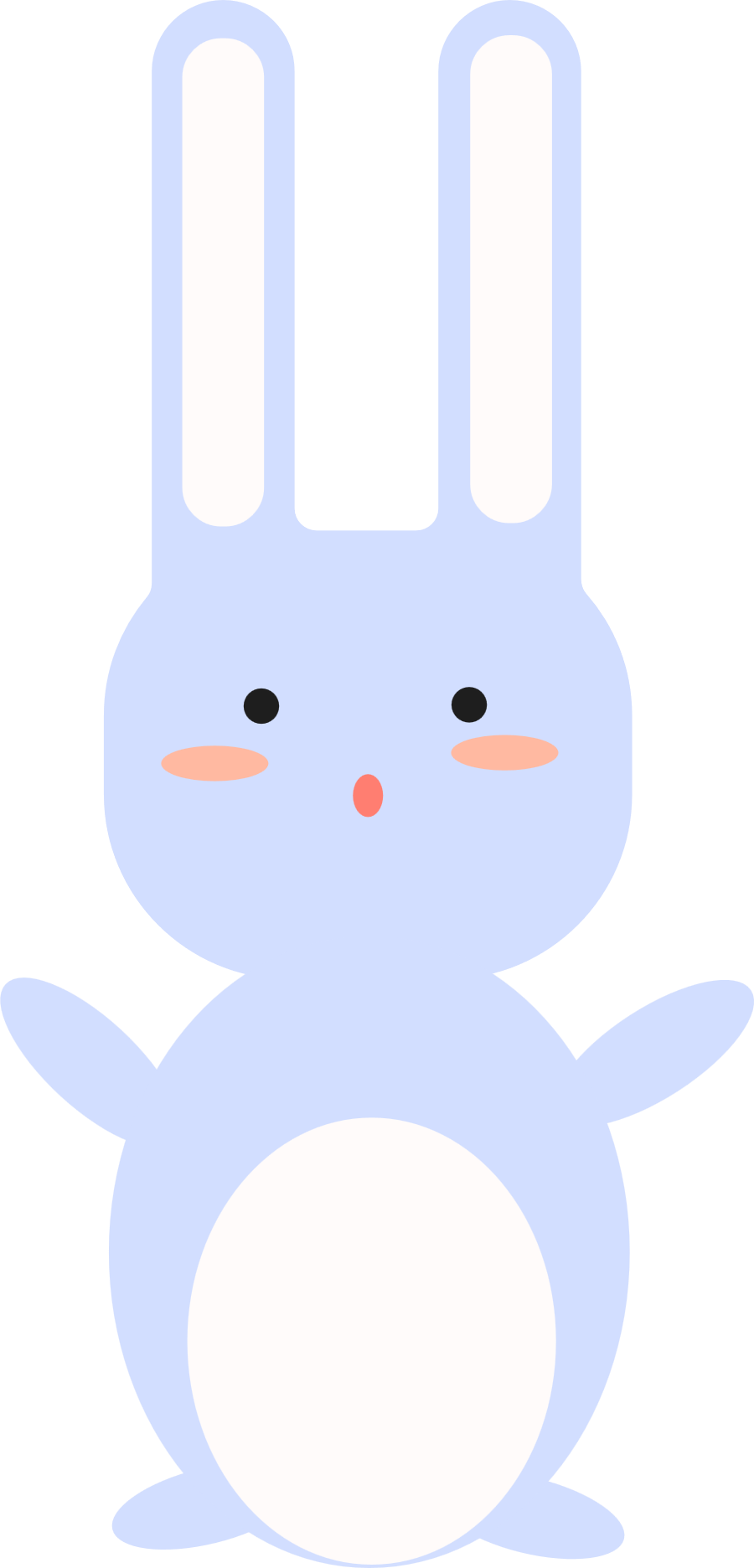 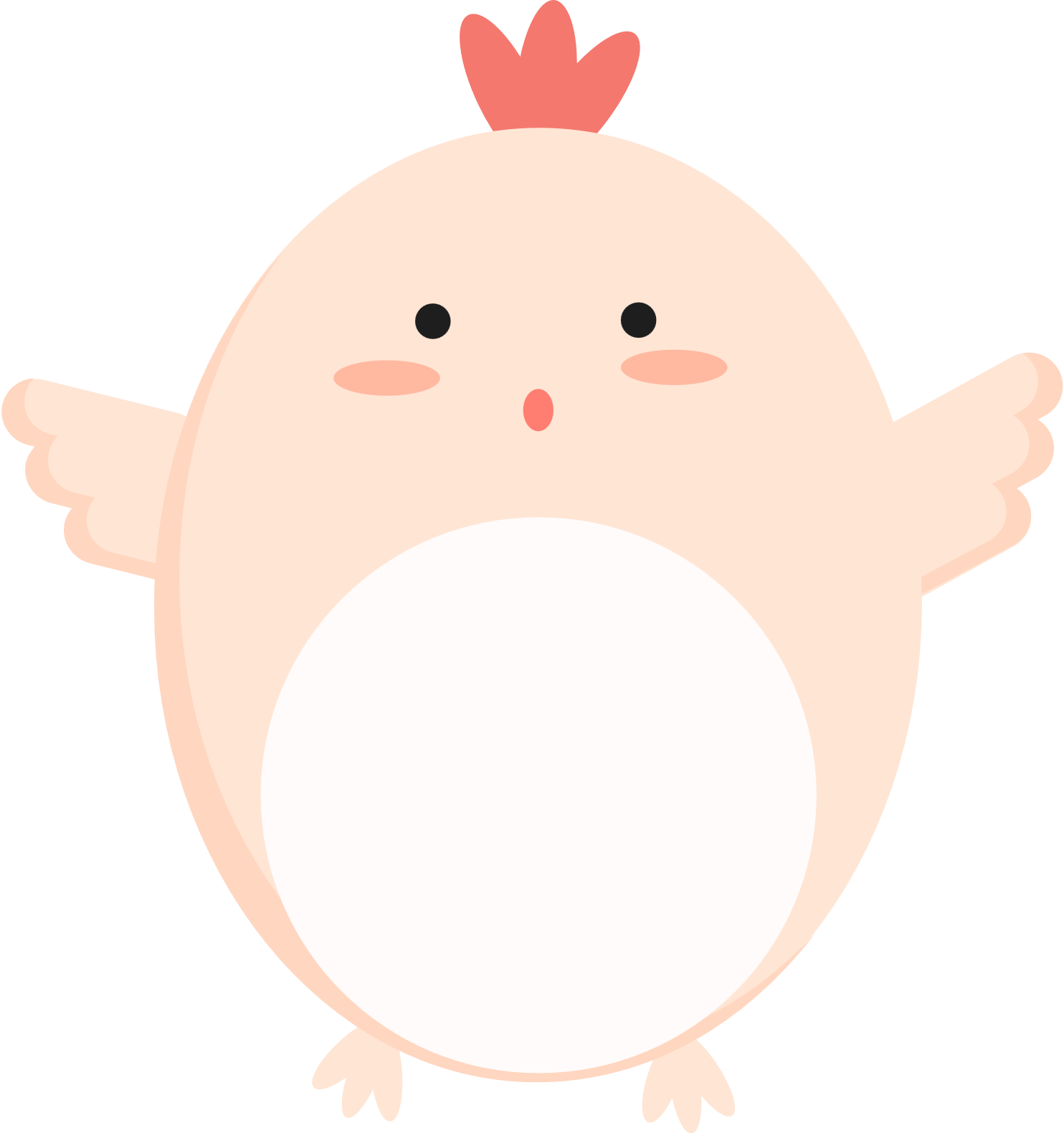 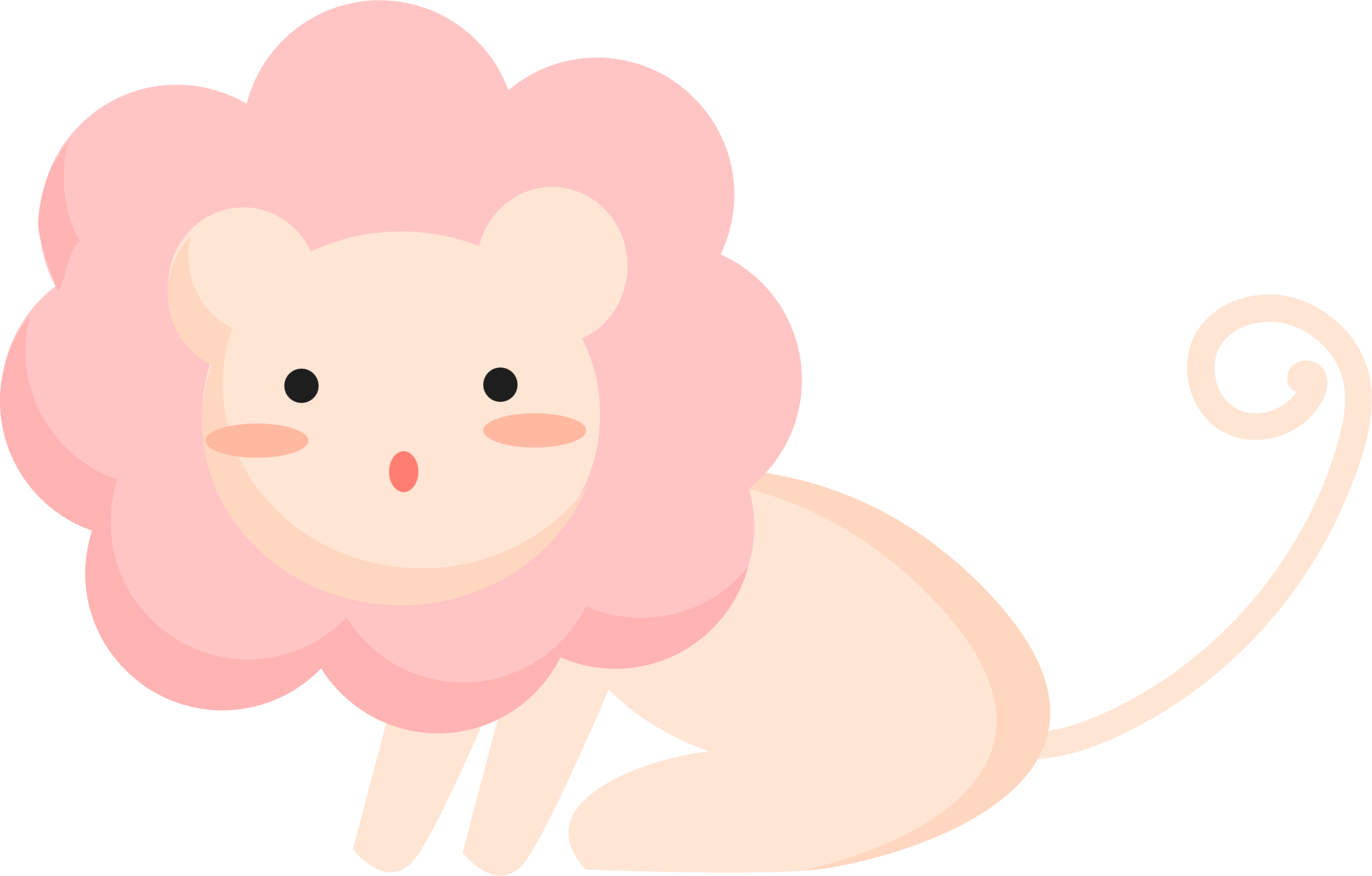 B
A
C
D
EM CÓ BIÊT
Bằng 1 con chữ o
Bằng 2 con chữ o
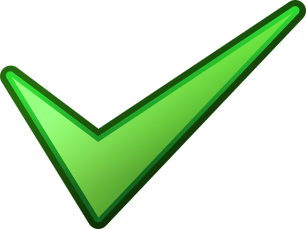 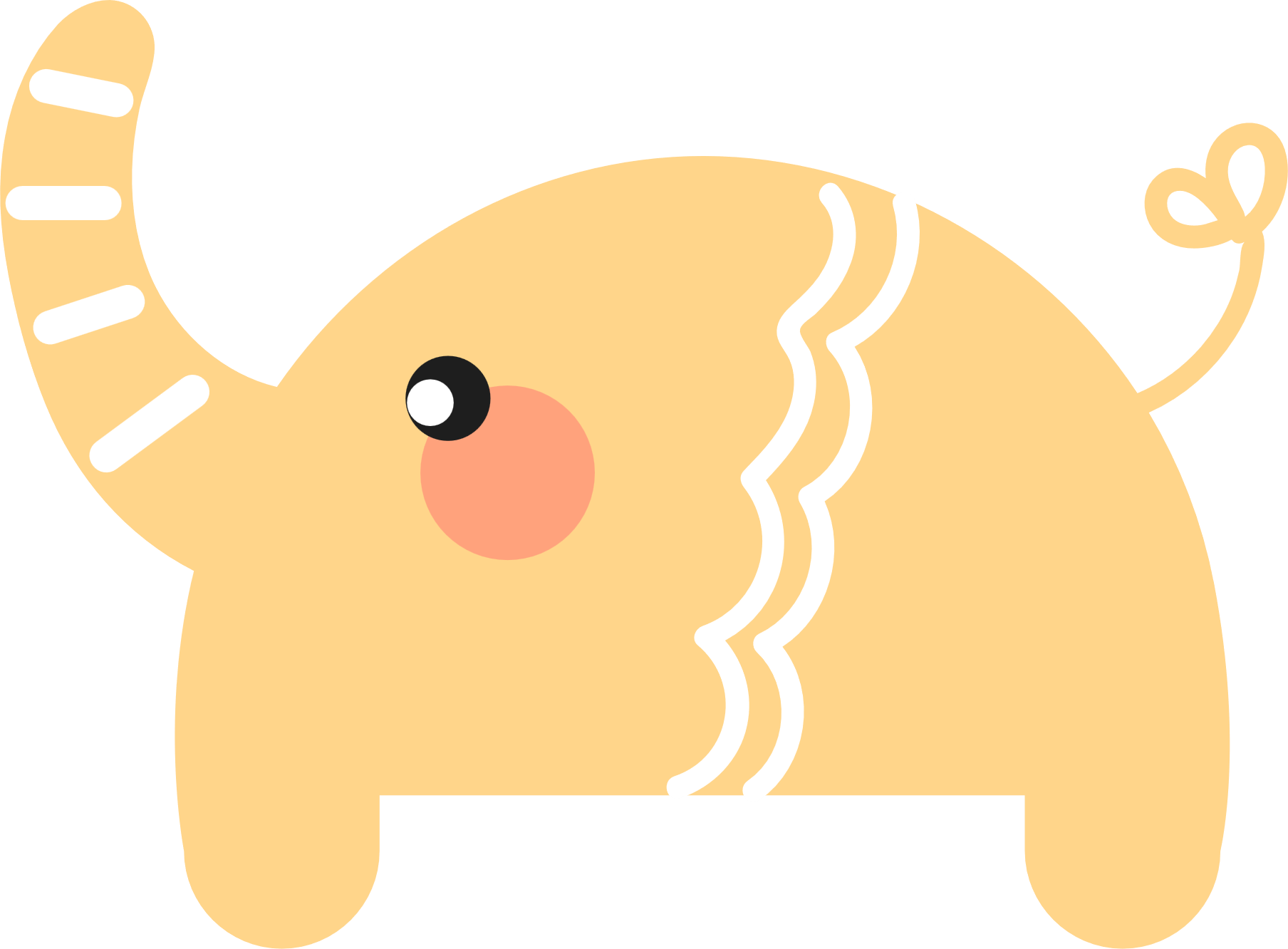 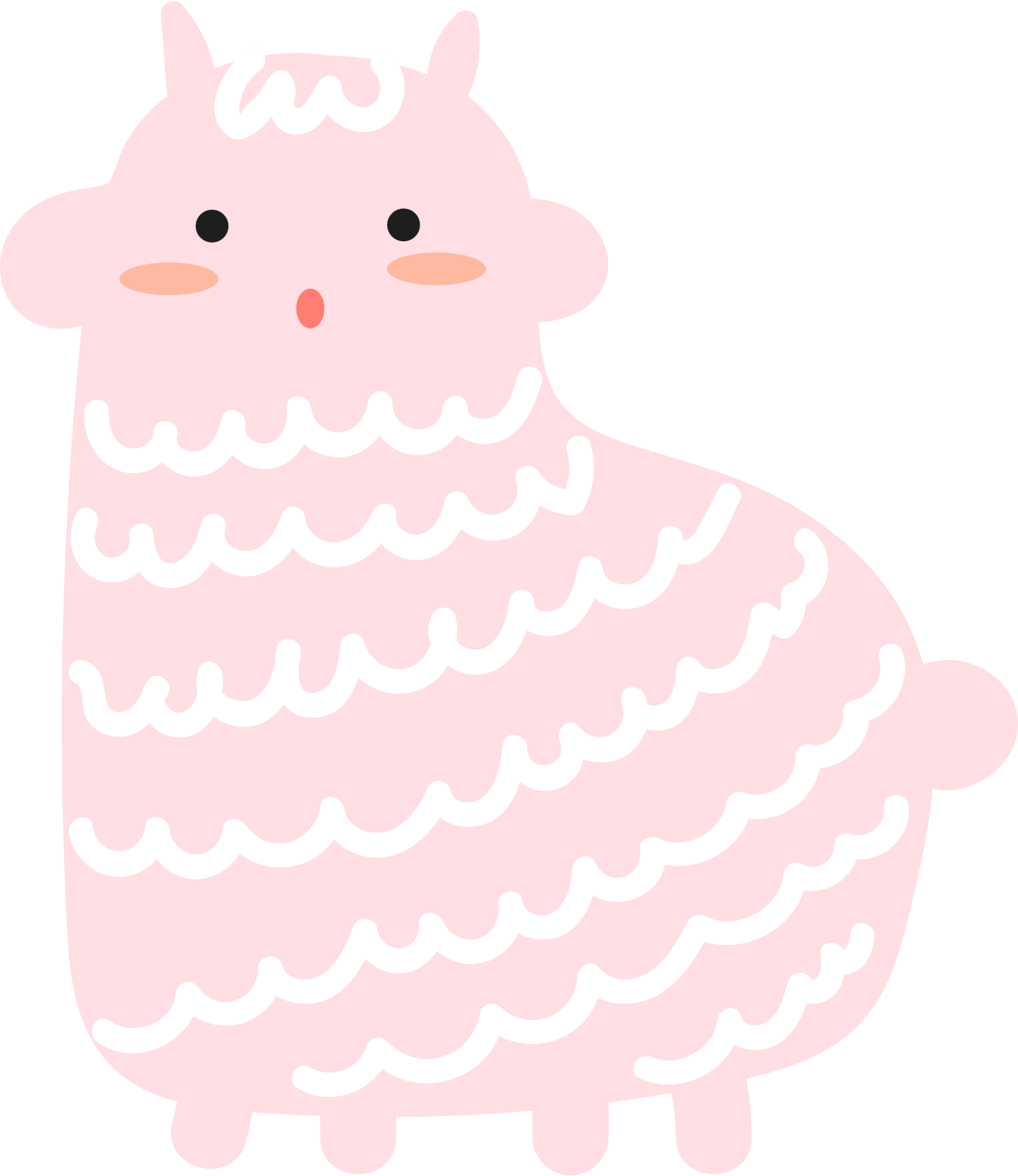 Bằng 1 chữ cái
Cách 1.5 ô li
Khi viết tên riêng cần lưu ý điều gì?
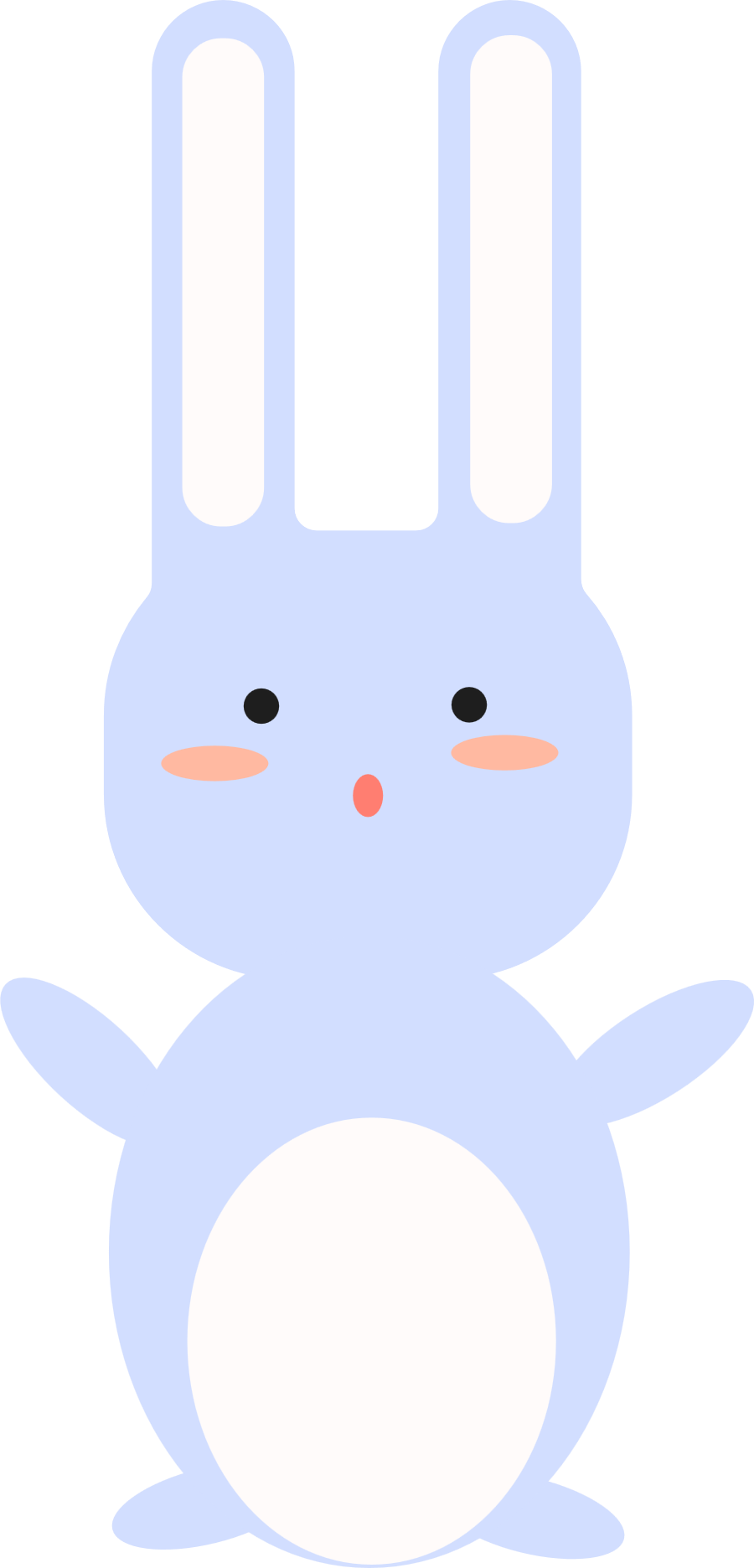 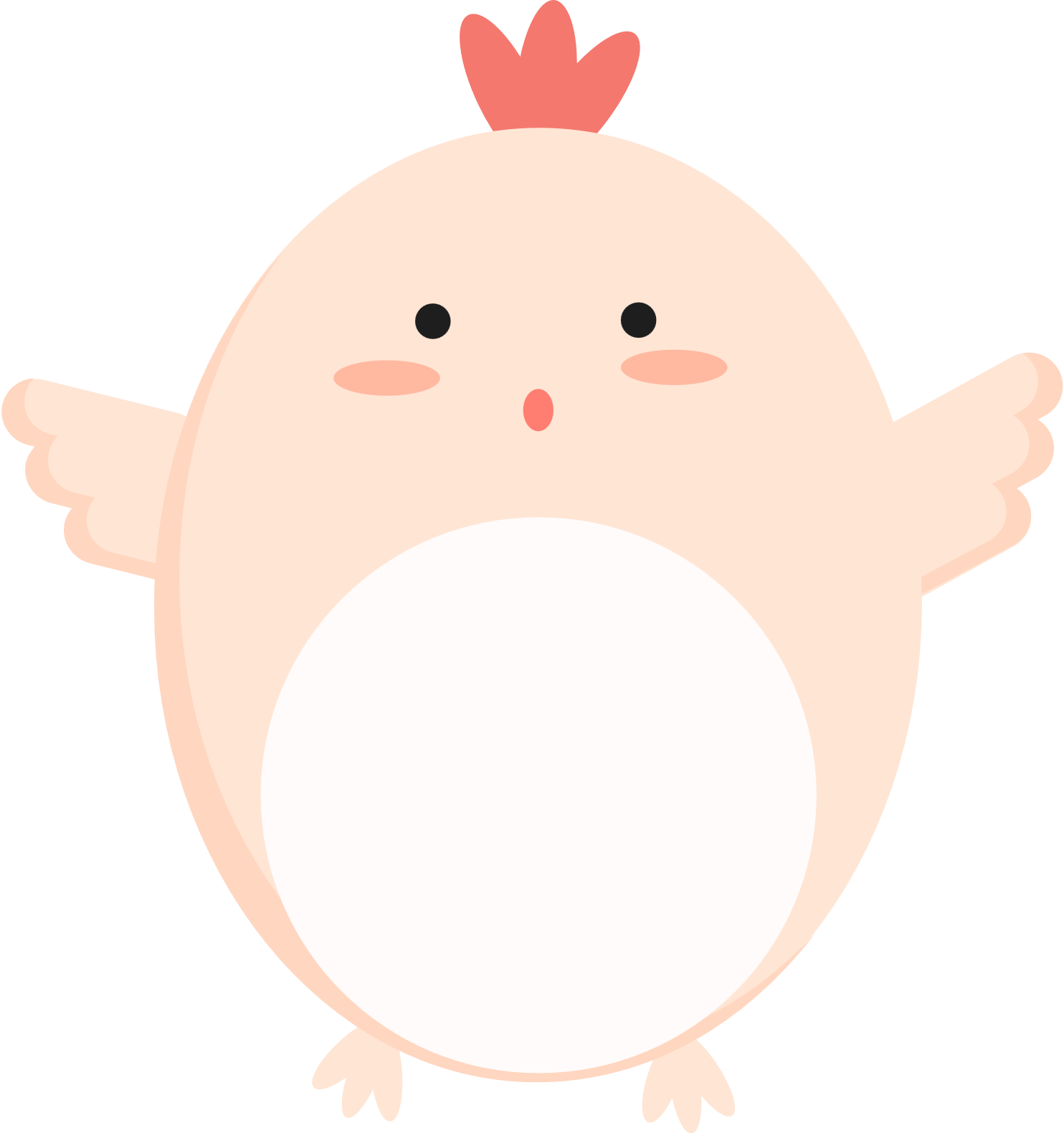 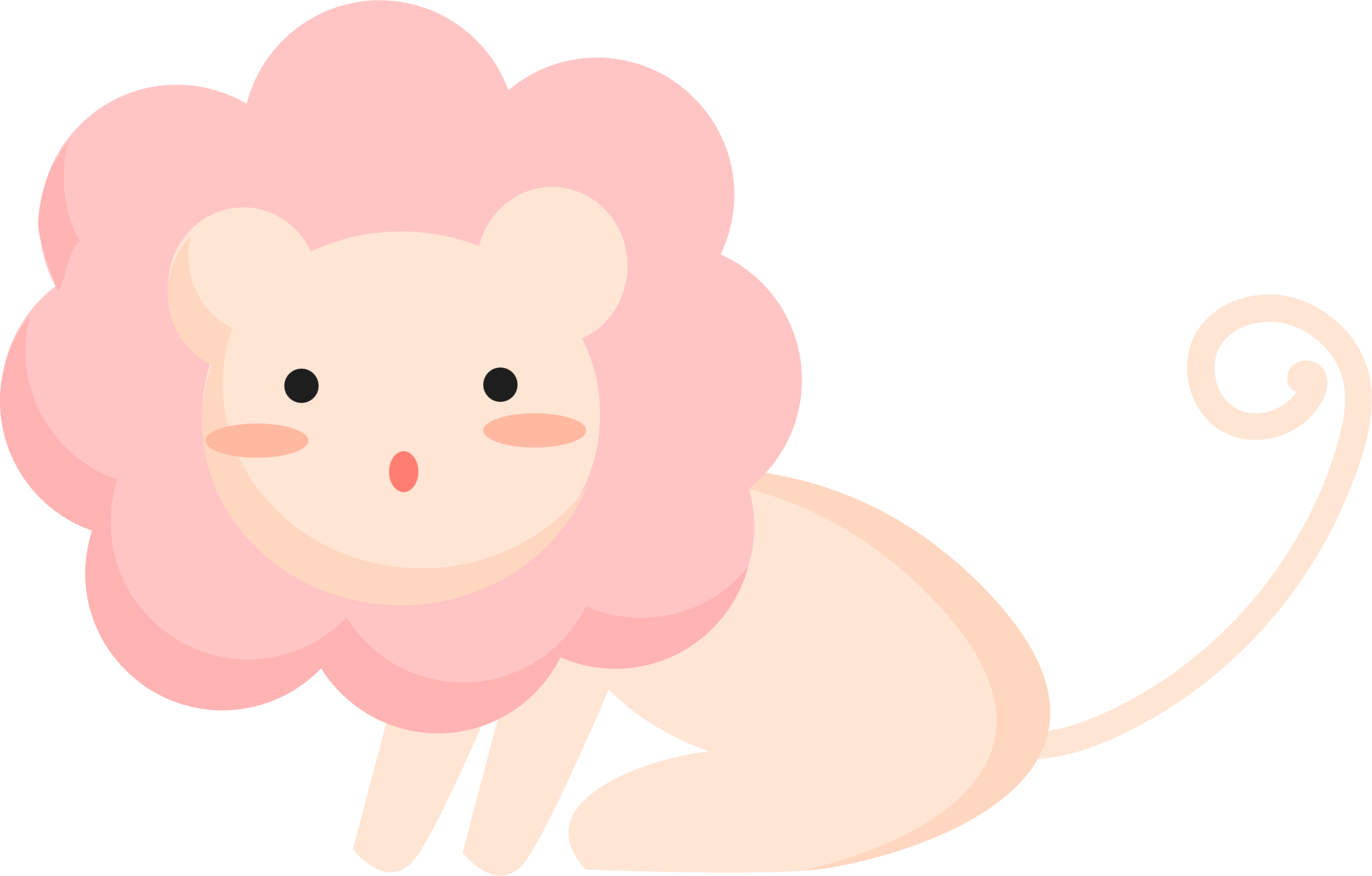 B
A
C
D
EM CÓ BIÊT
Viết thường
Viết hoa
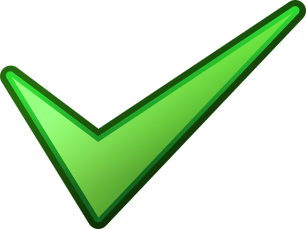 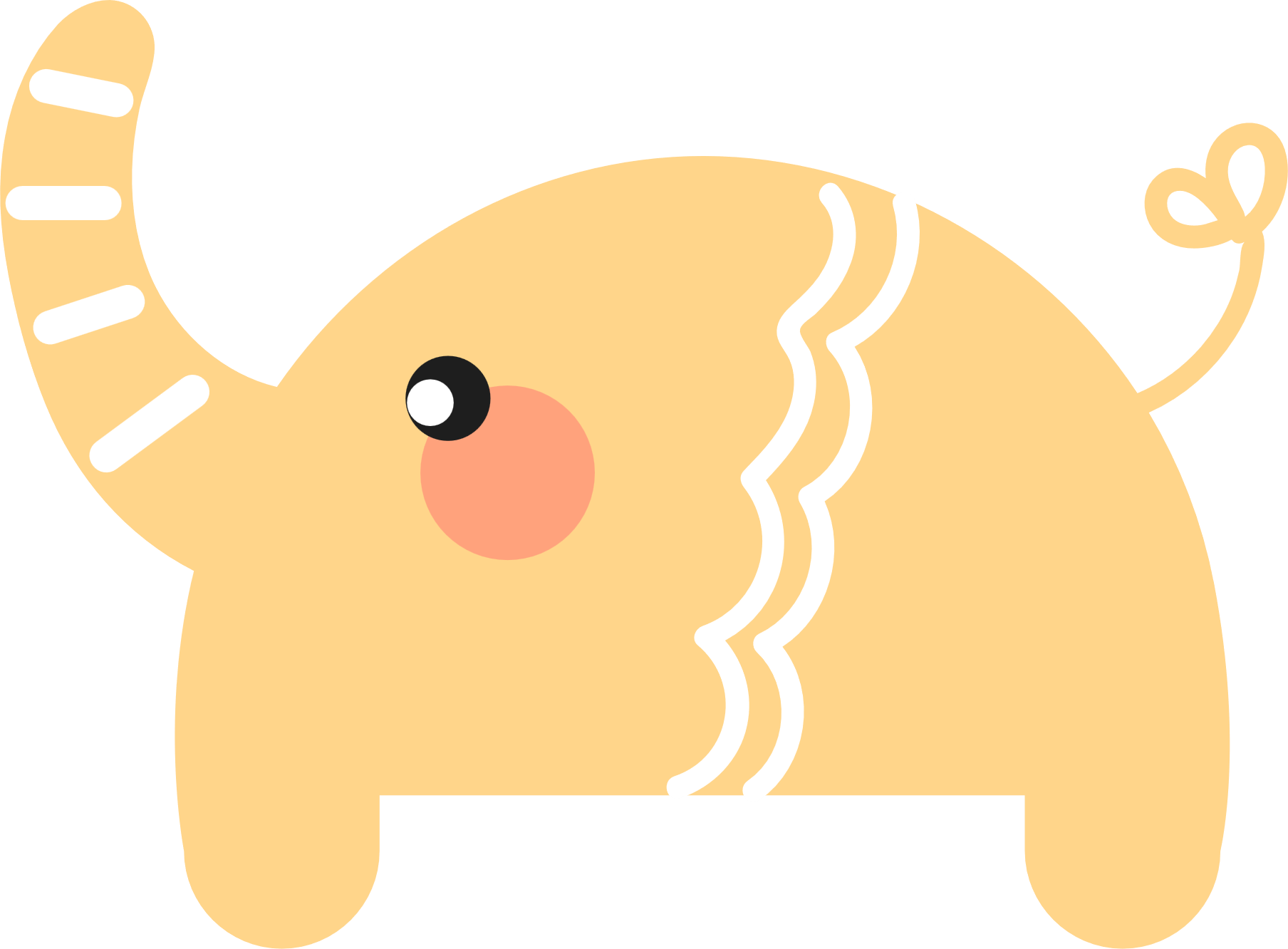 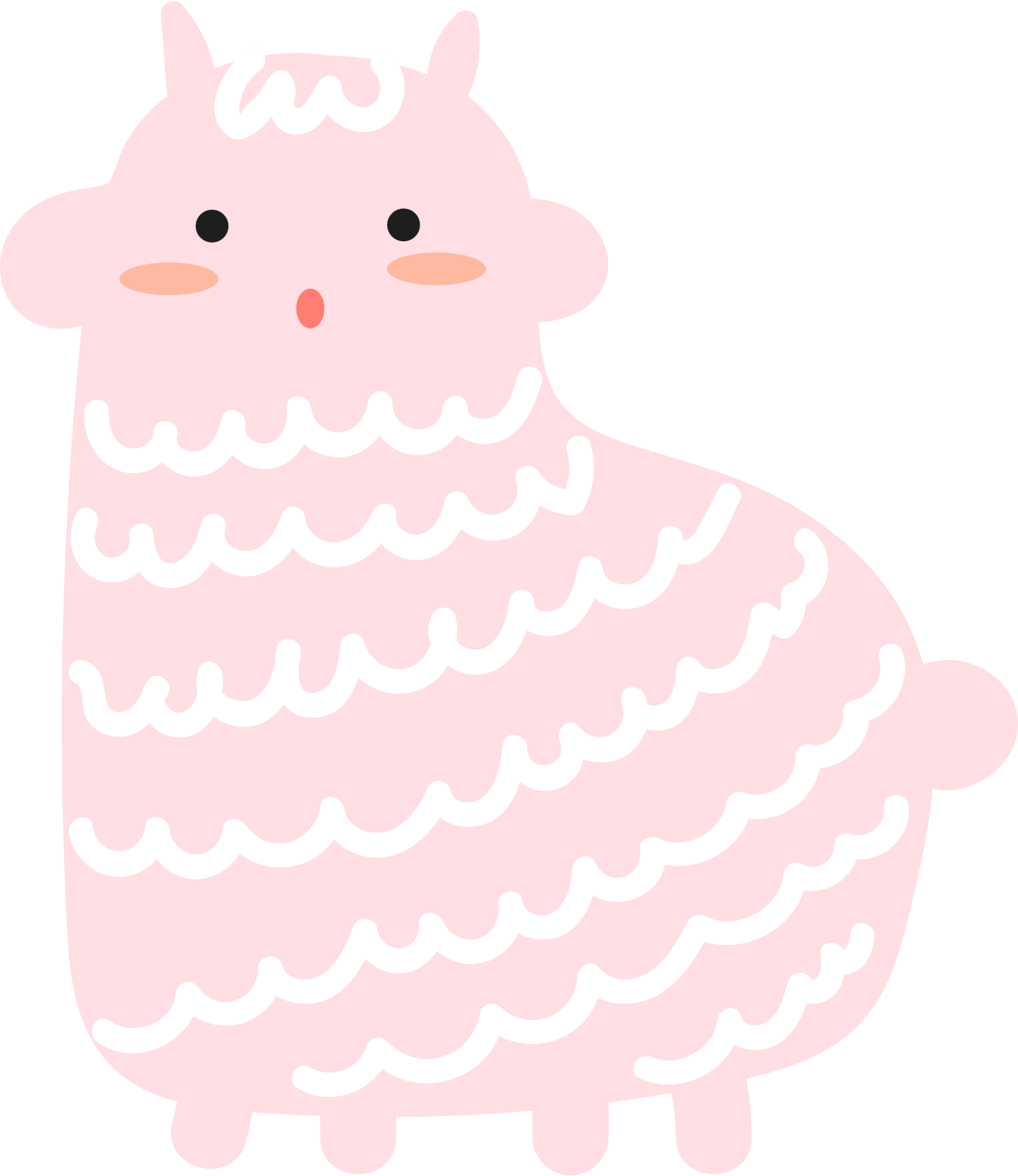 Viết chữ nghiêng
Viết xuống dòng
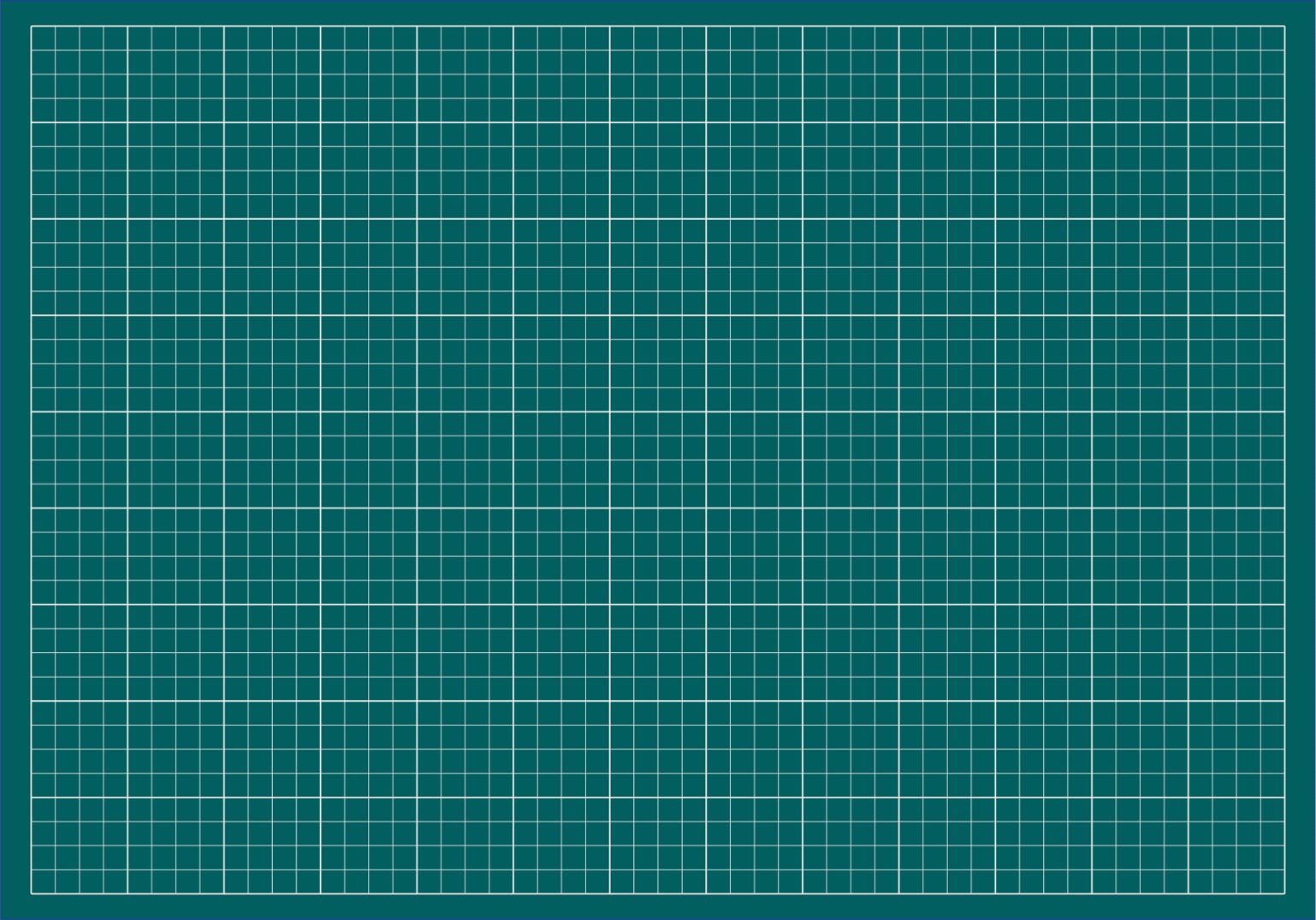 U
Ư
Luyện viết
Uông Bí
Ưϐ mai ngày như chú
Giữ yên biển quê hương
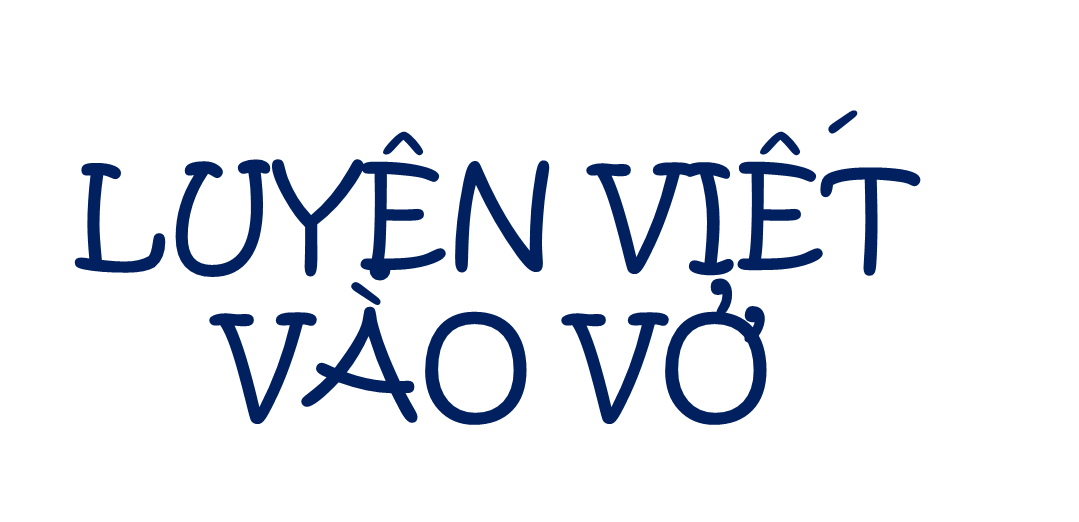 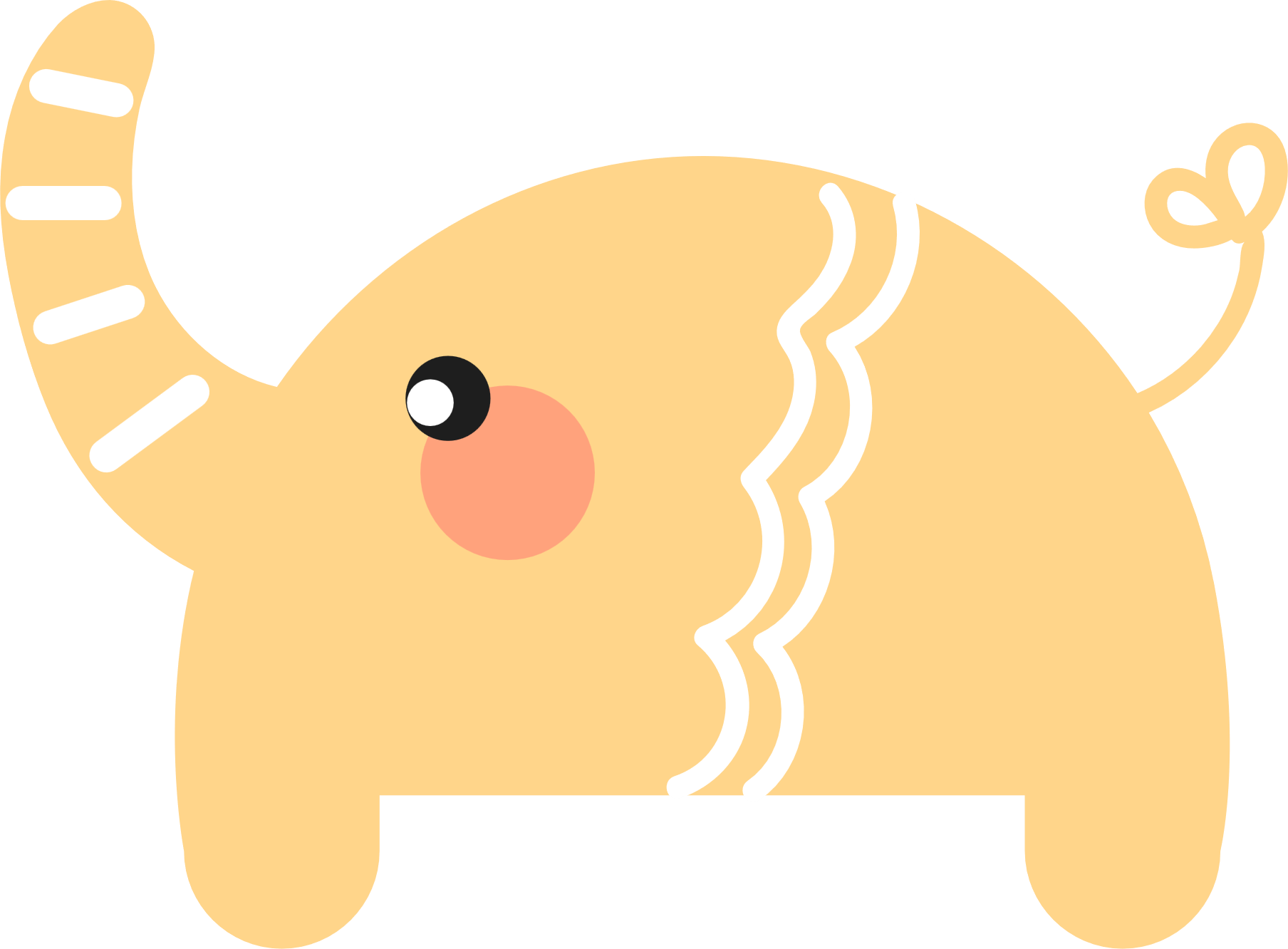 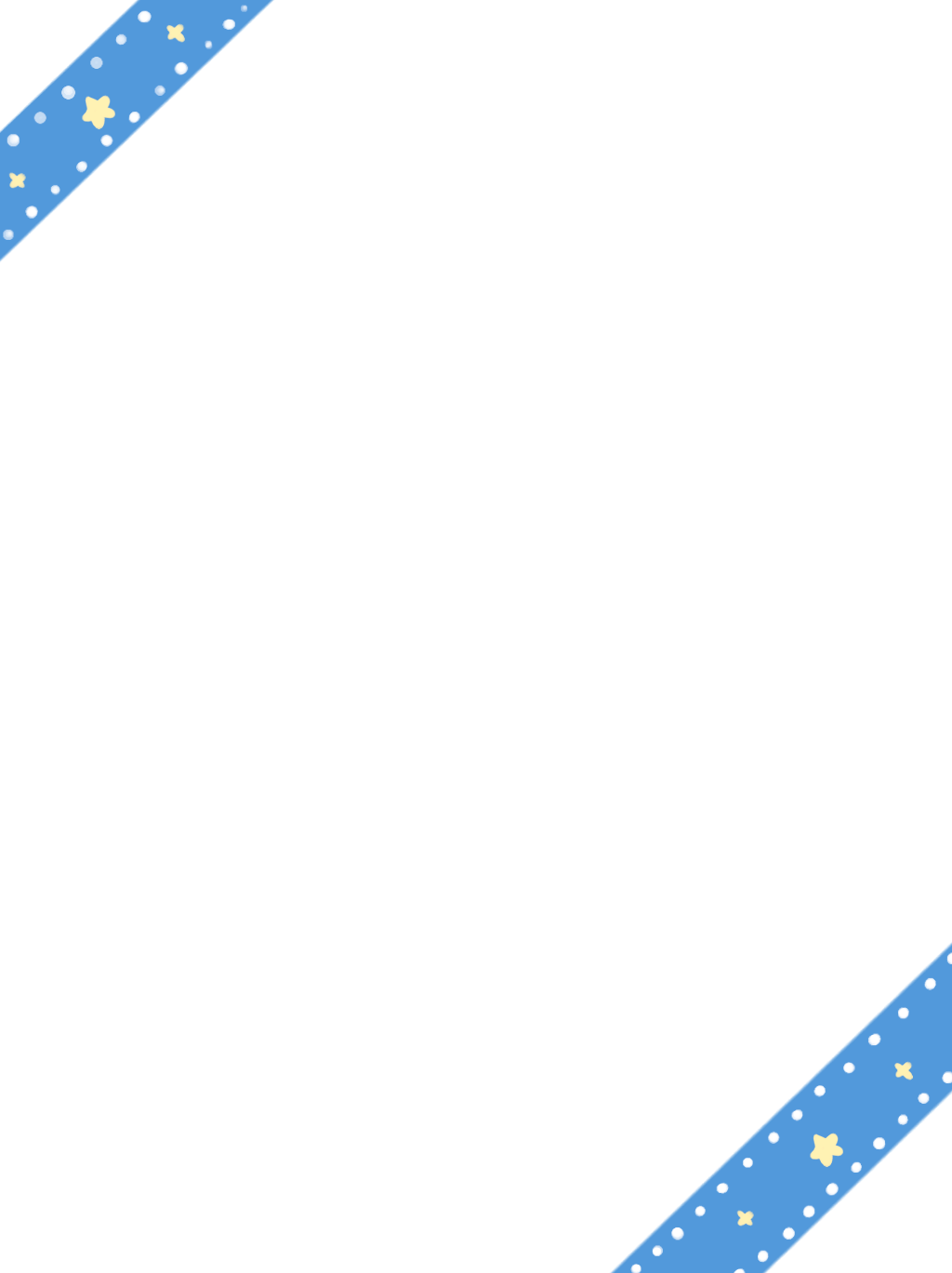 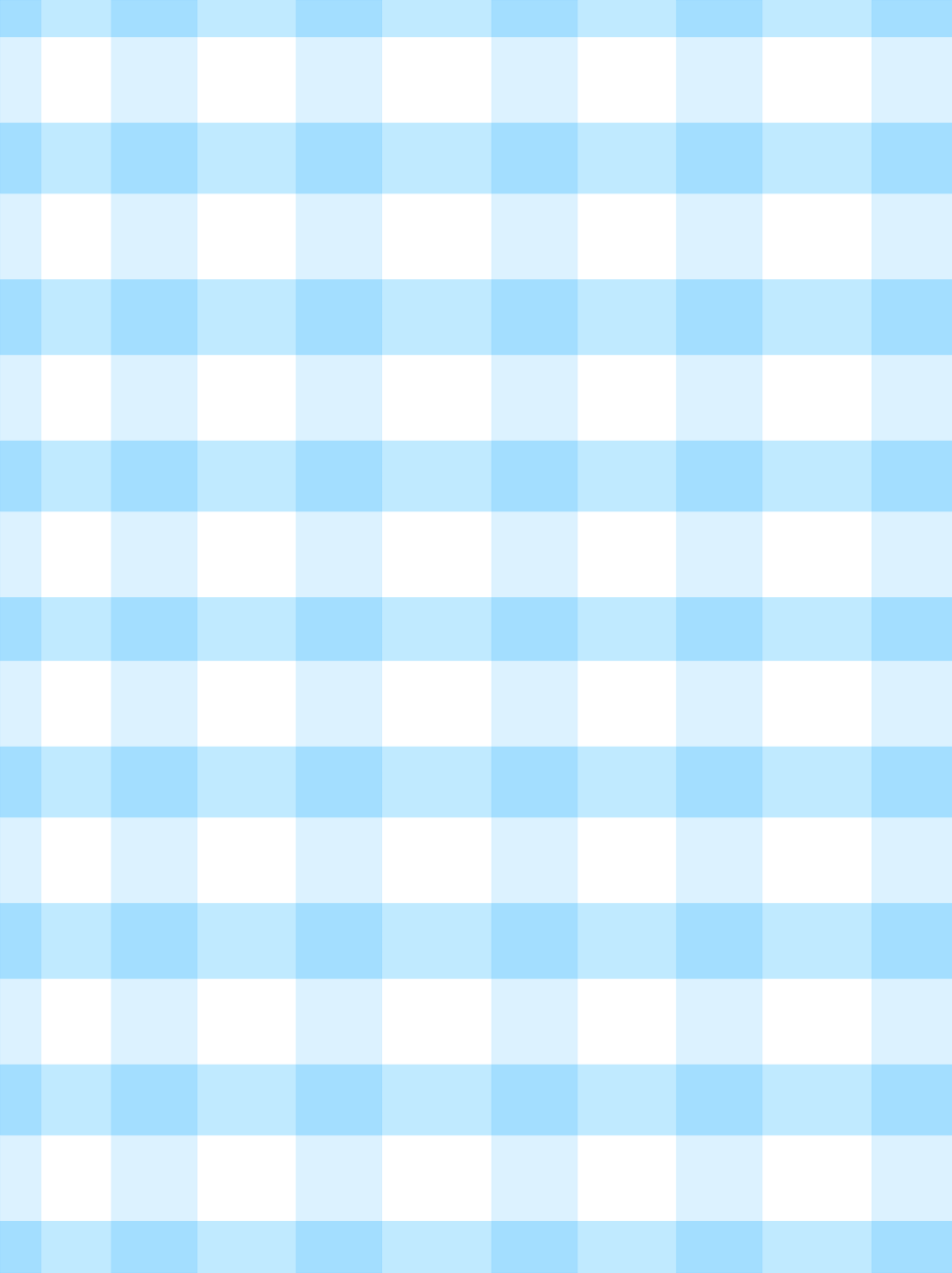 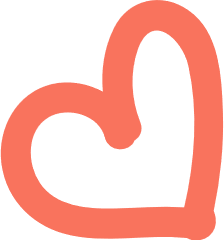 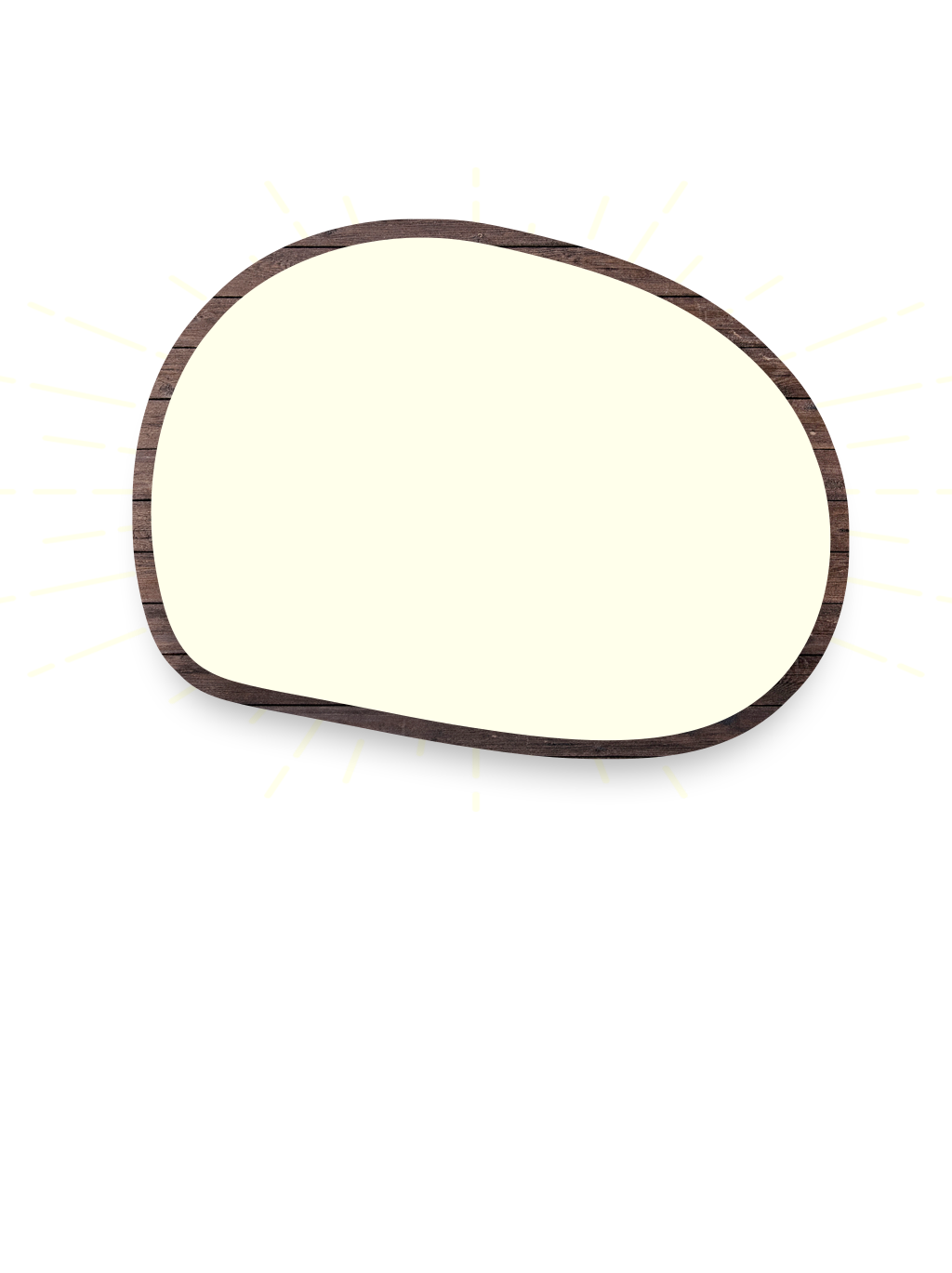 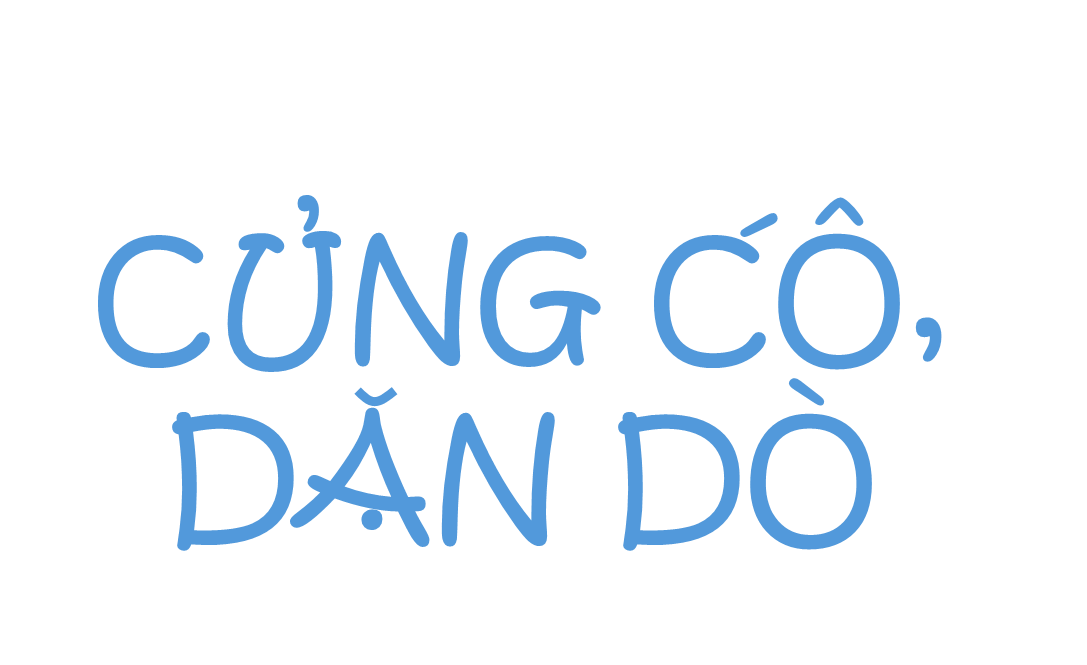 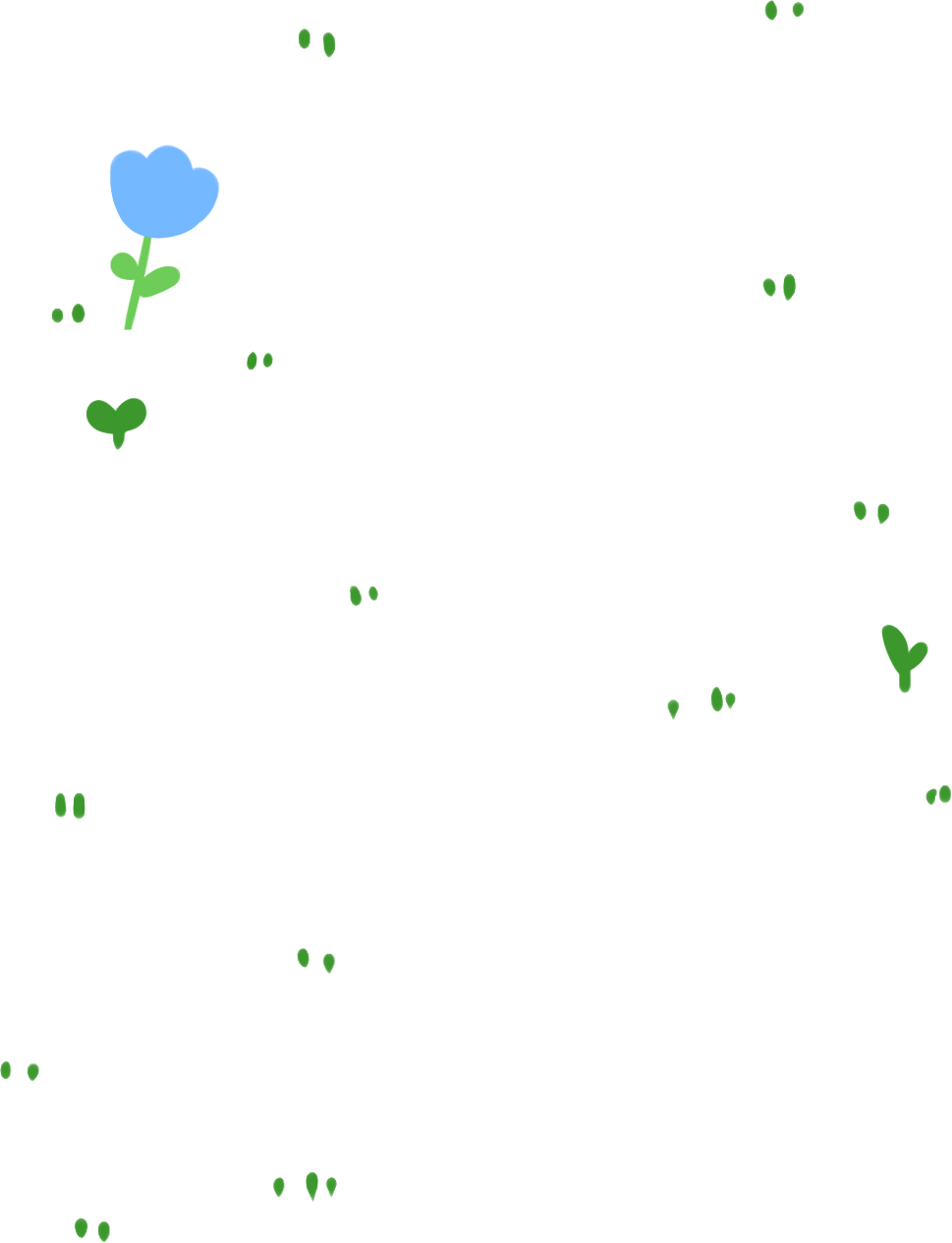 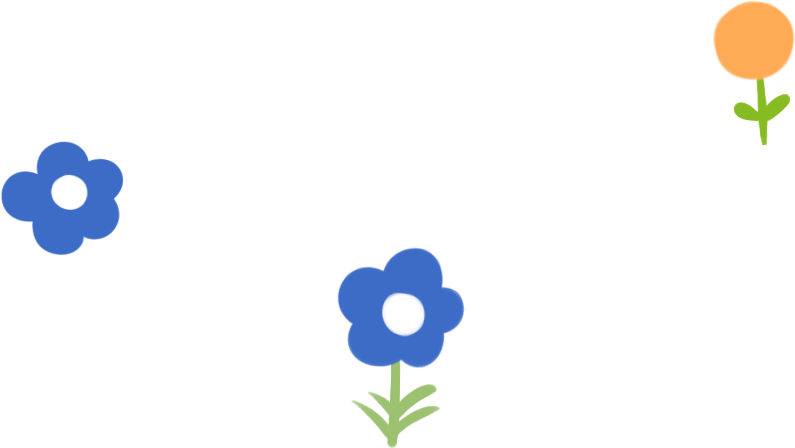 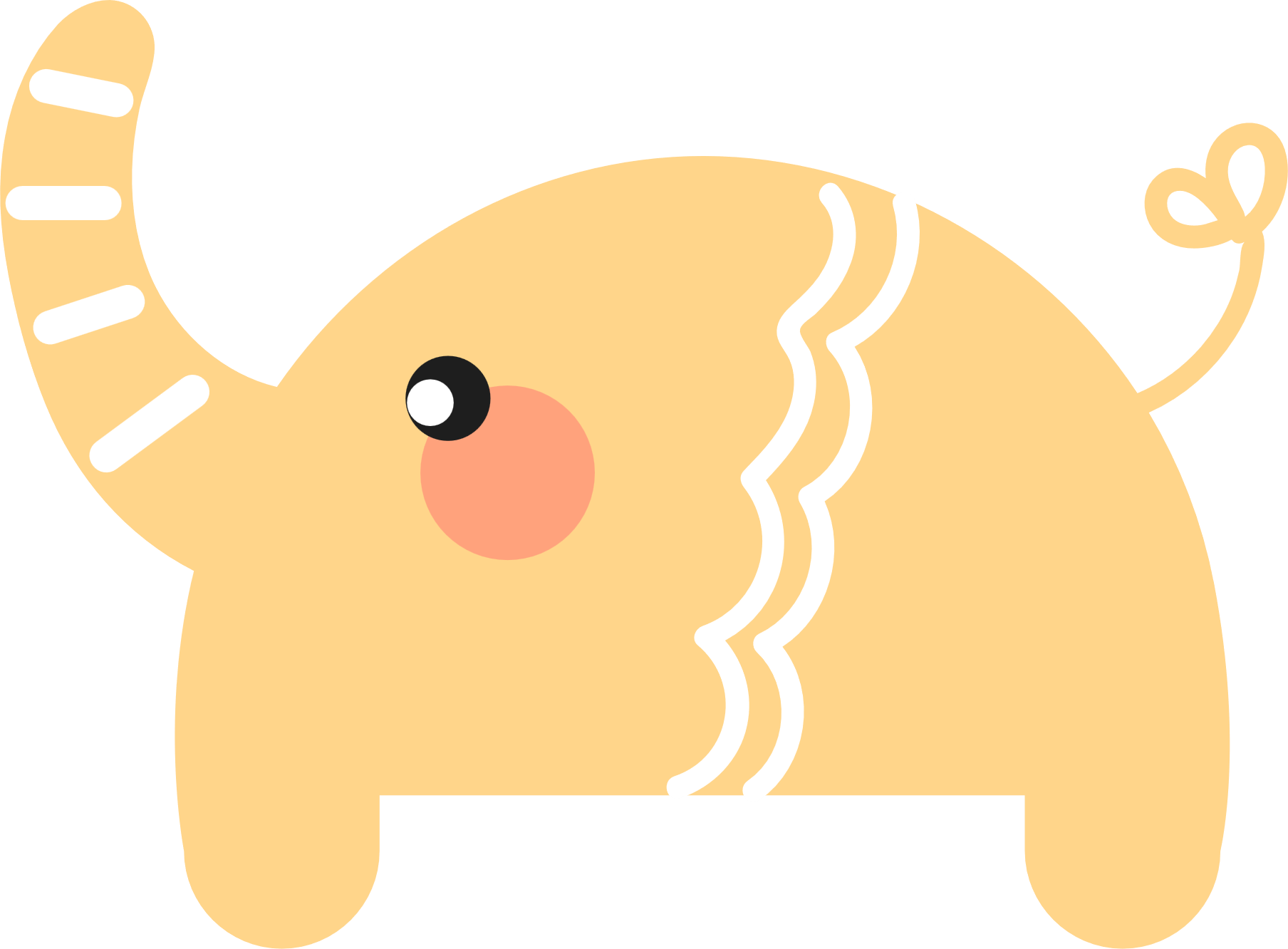 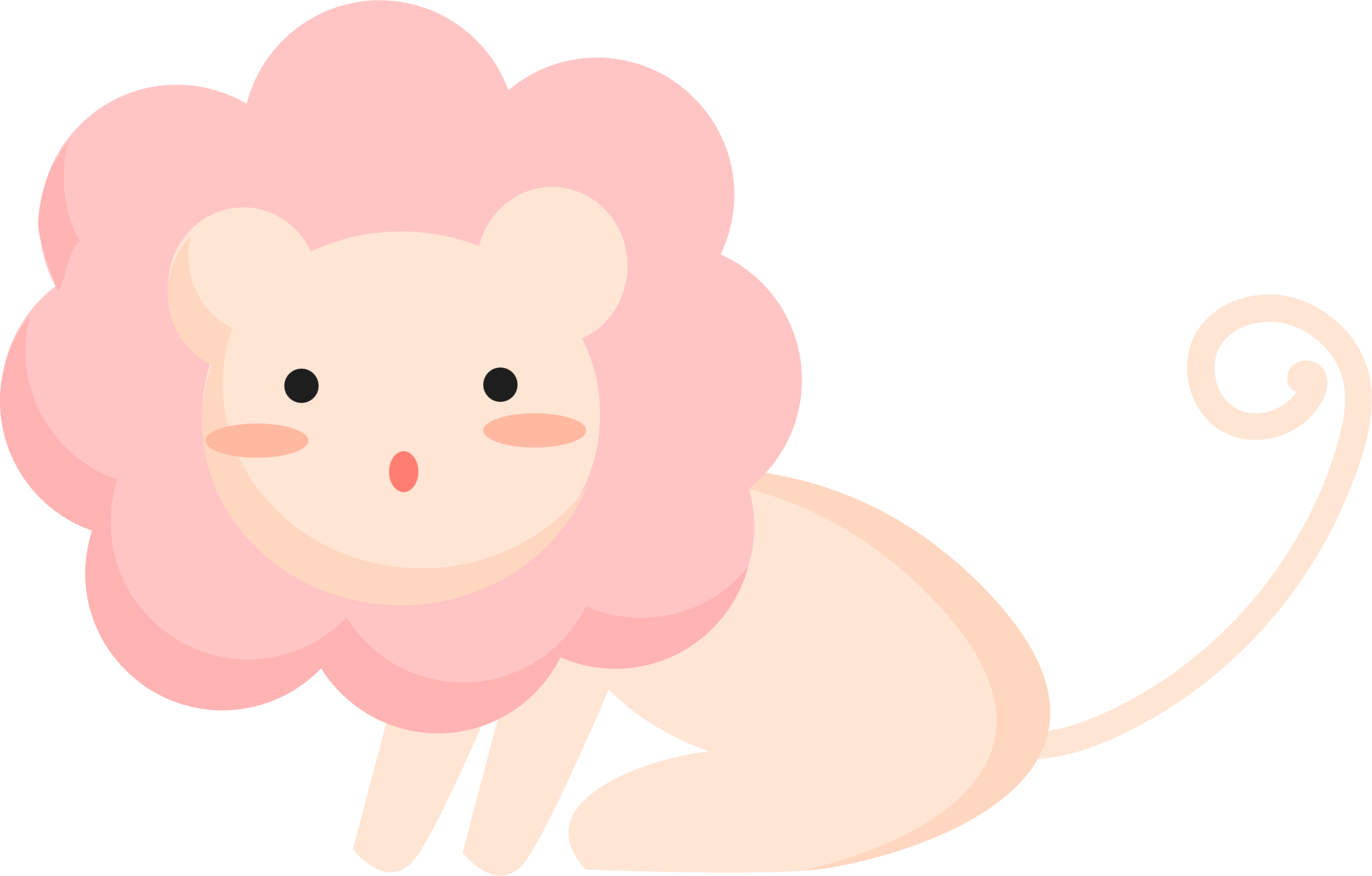 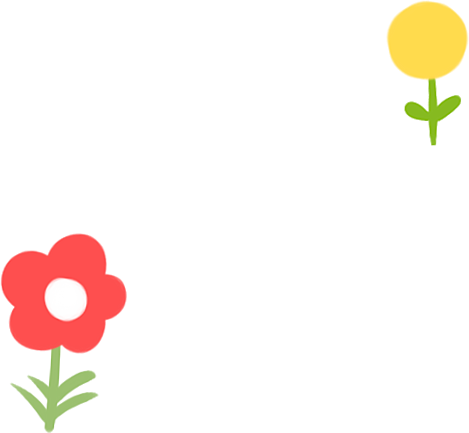 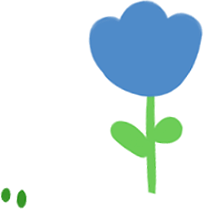 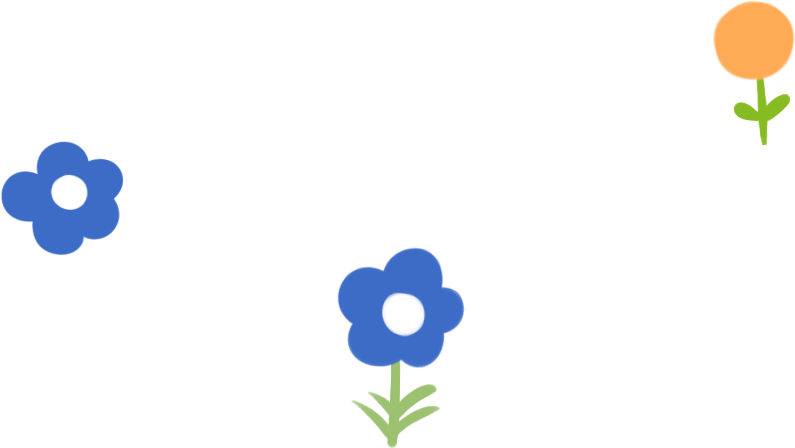 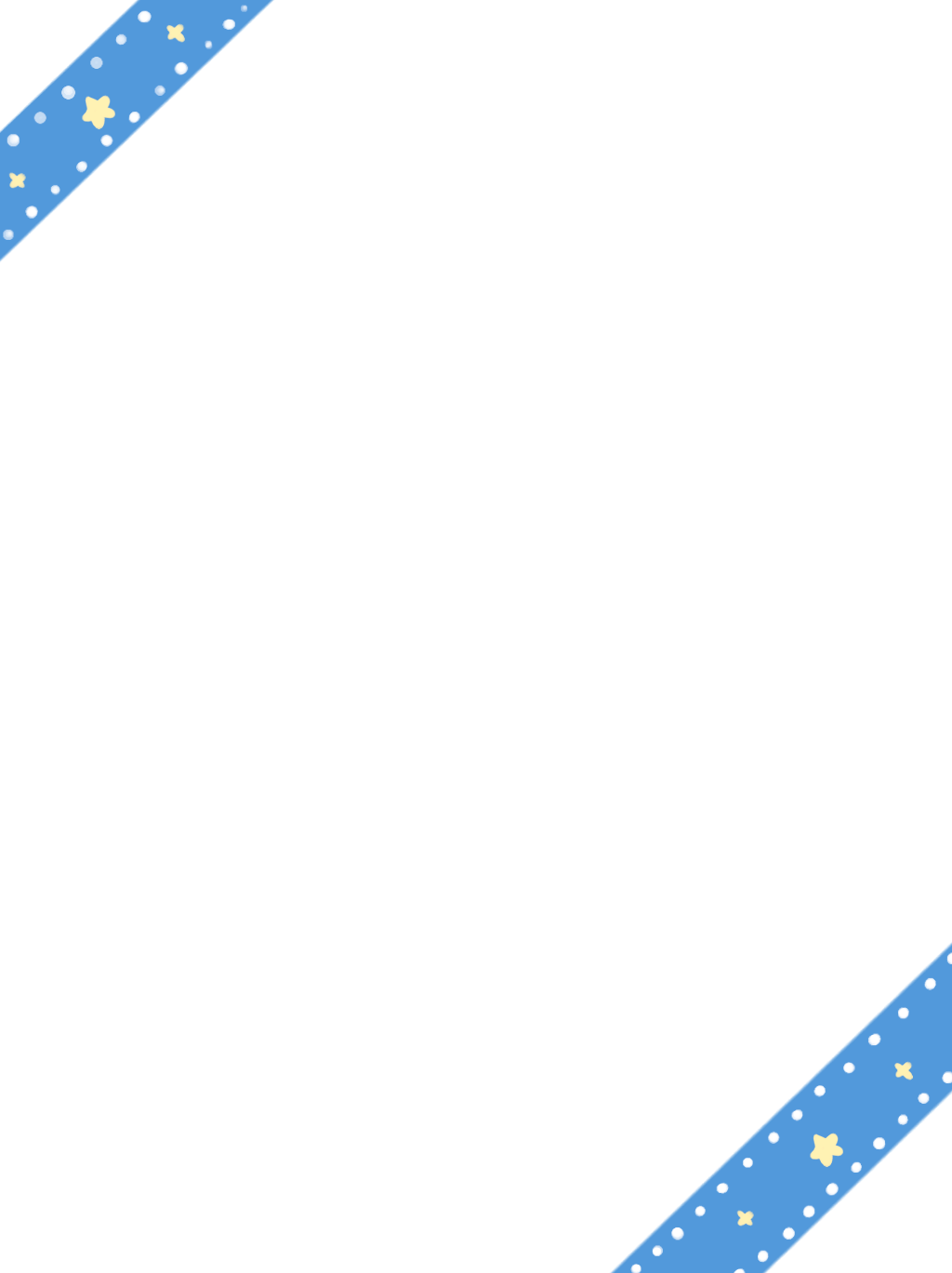 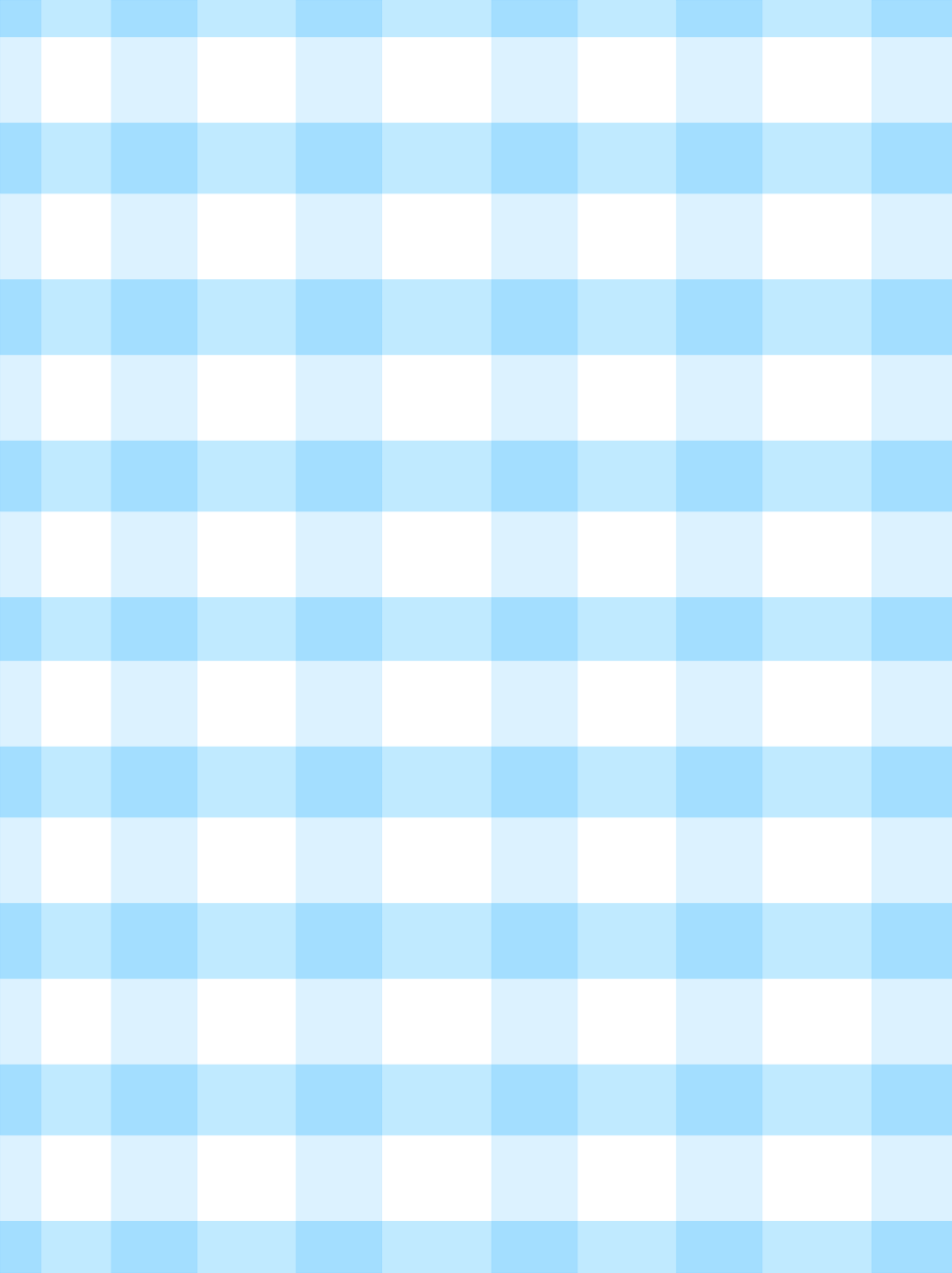 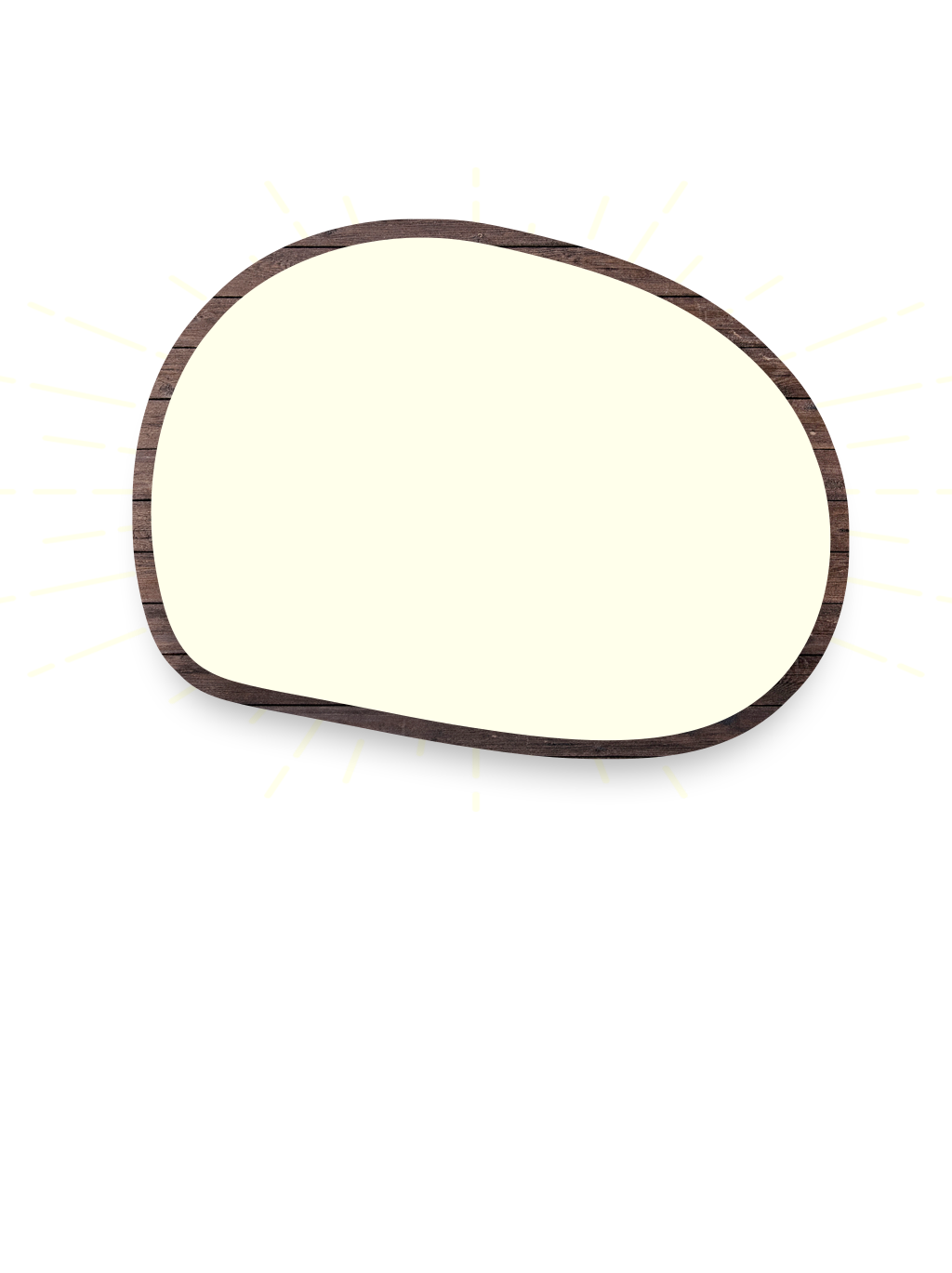 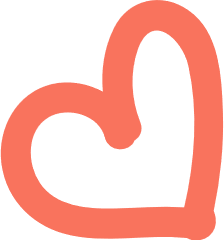 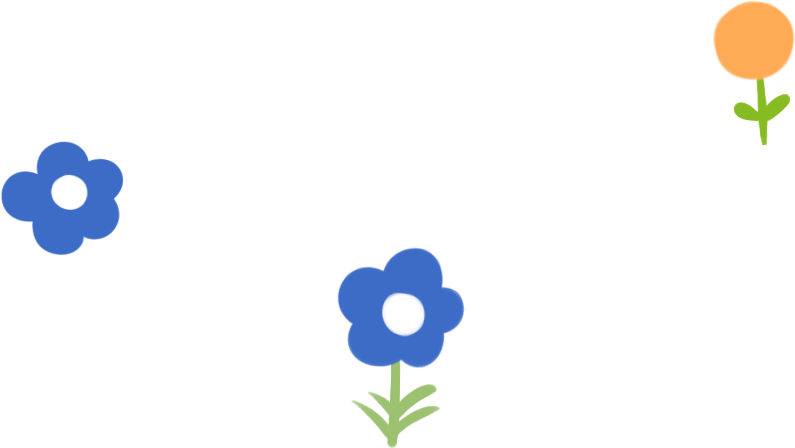 Chào tạm biệt và hẹn gặp lại!
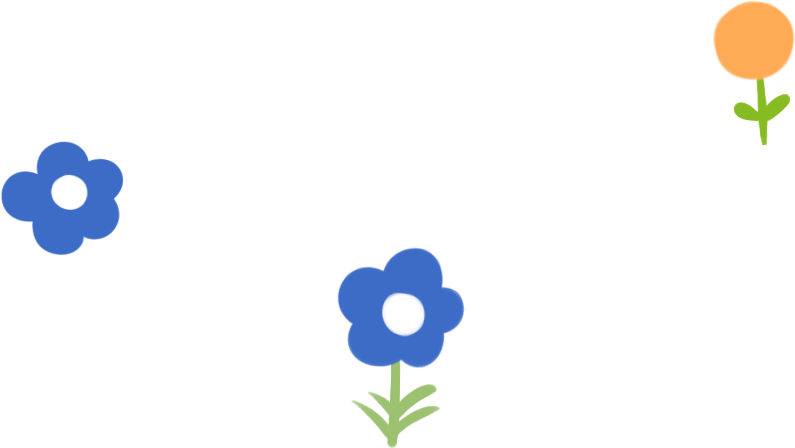 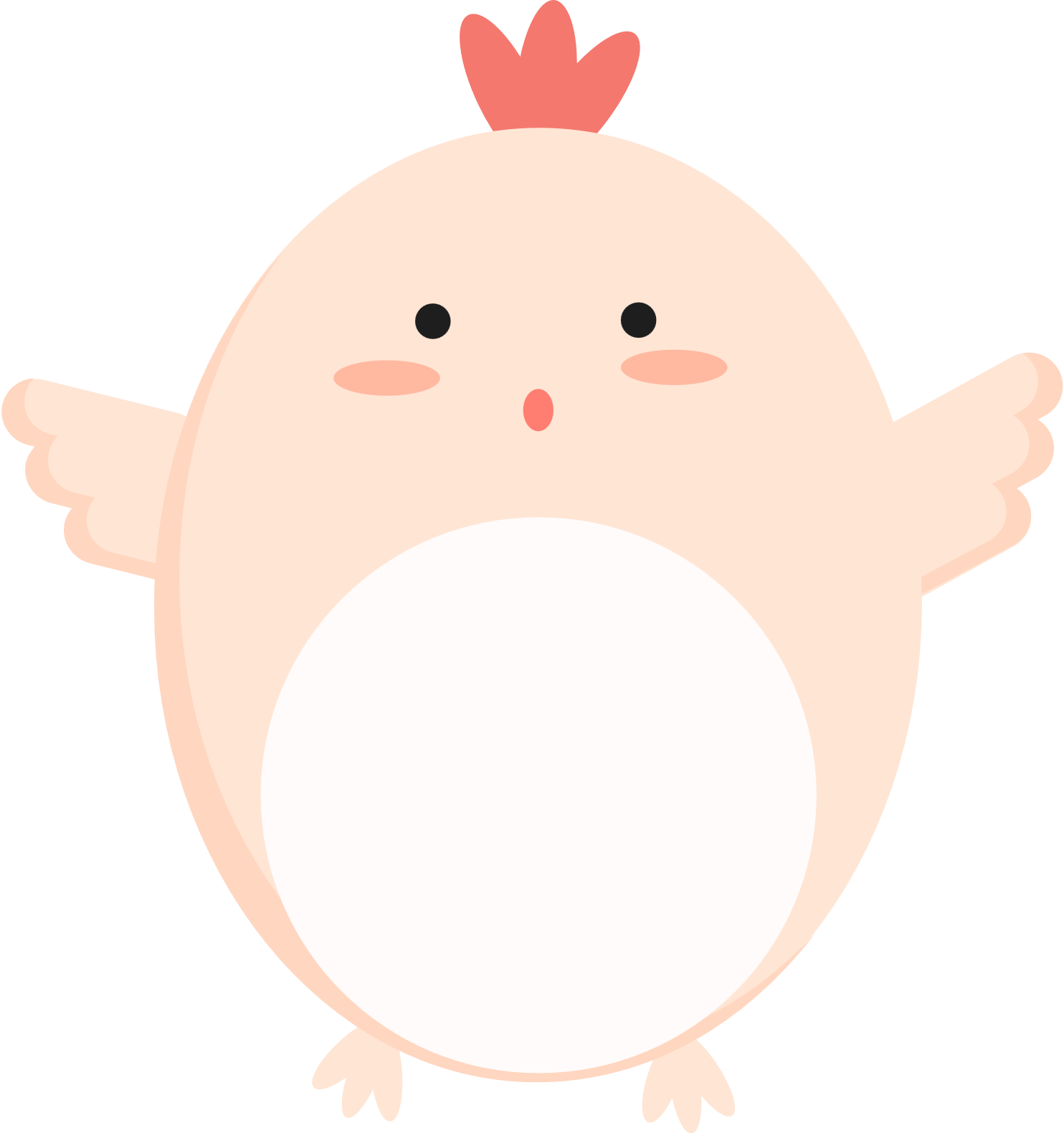 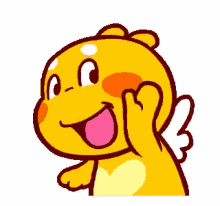 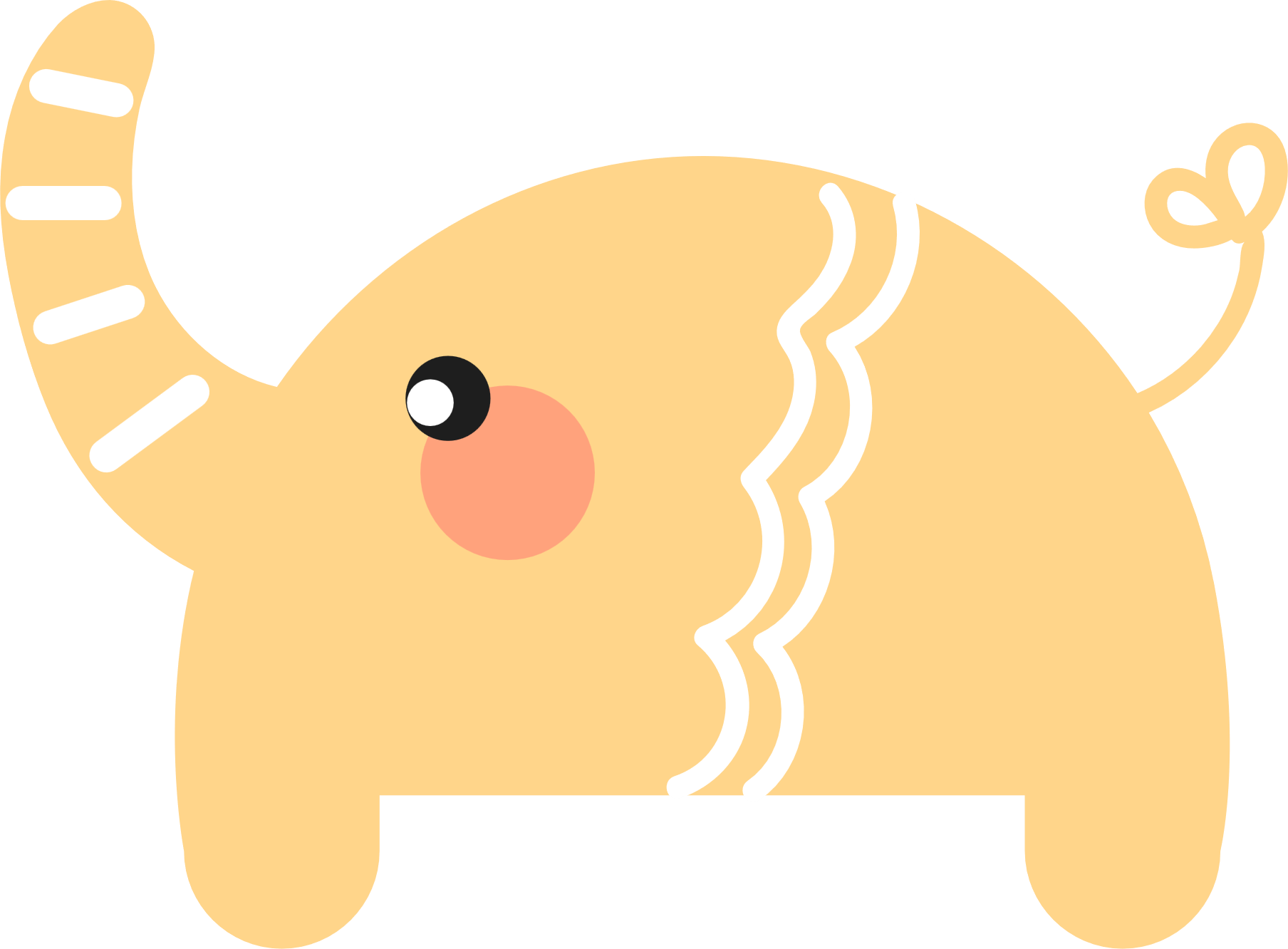 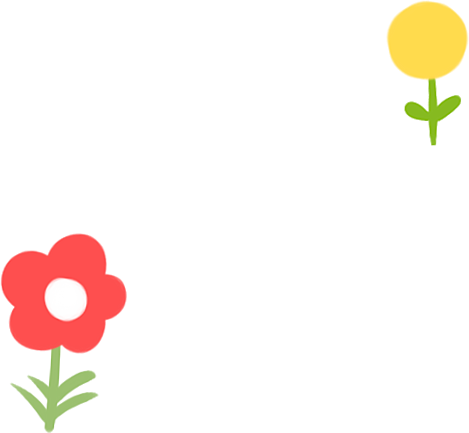 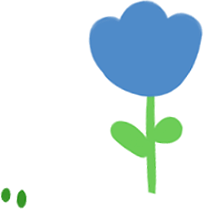 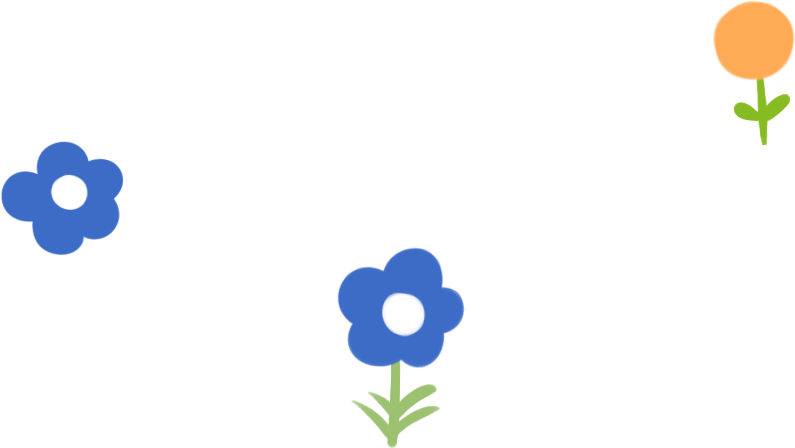